Análise da correlação de variáveis derivadas de luzes noturnas e o volume populacional no estado do Pará, Brasil
Gabriel da Rocha Bragion
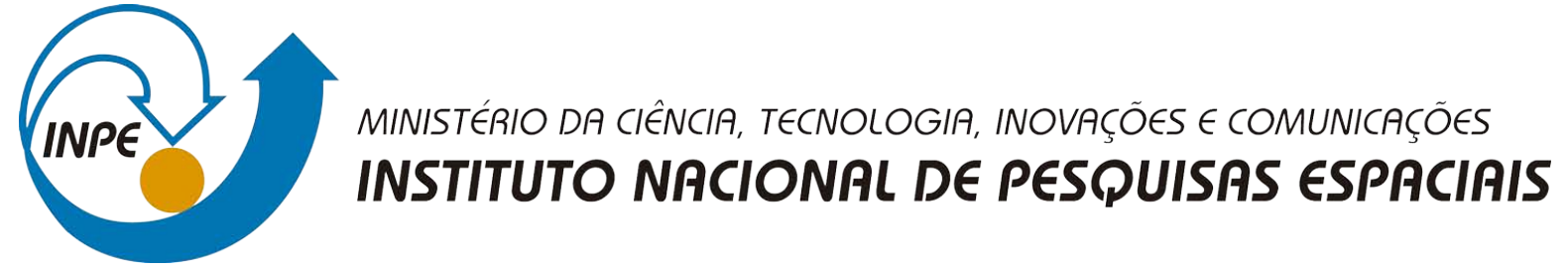 São José dos Campos 12/06/2018
Introdução                                Objetivos                                   Métodos                                Resultados                      Conclusão
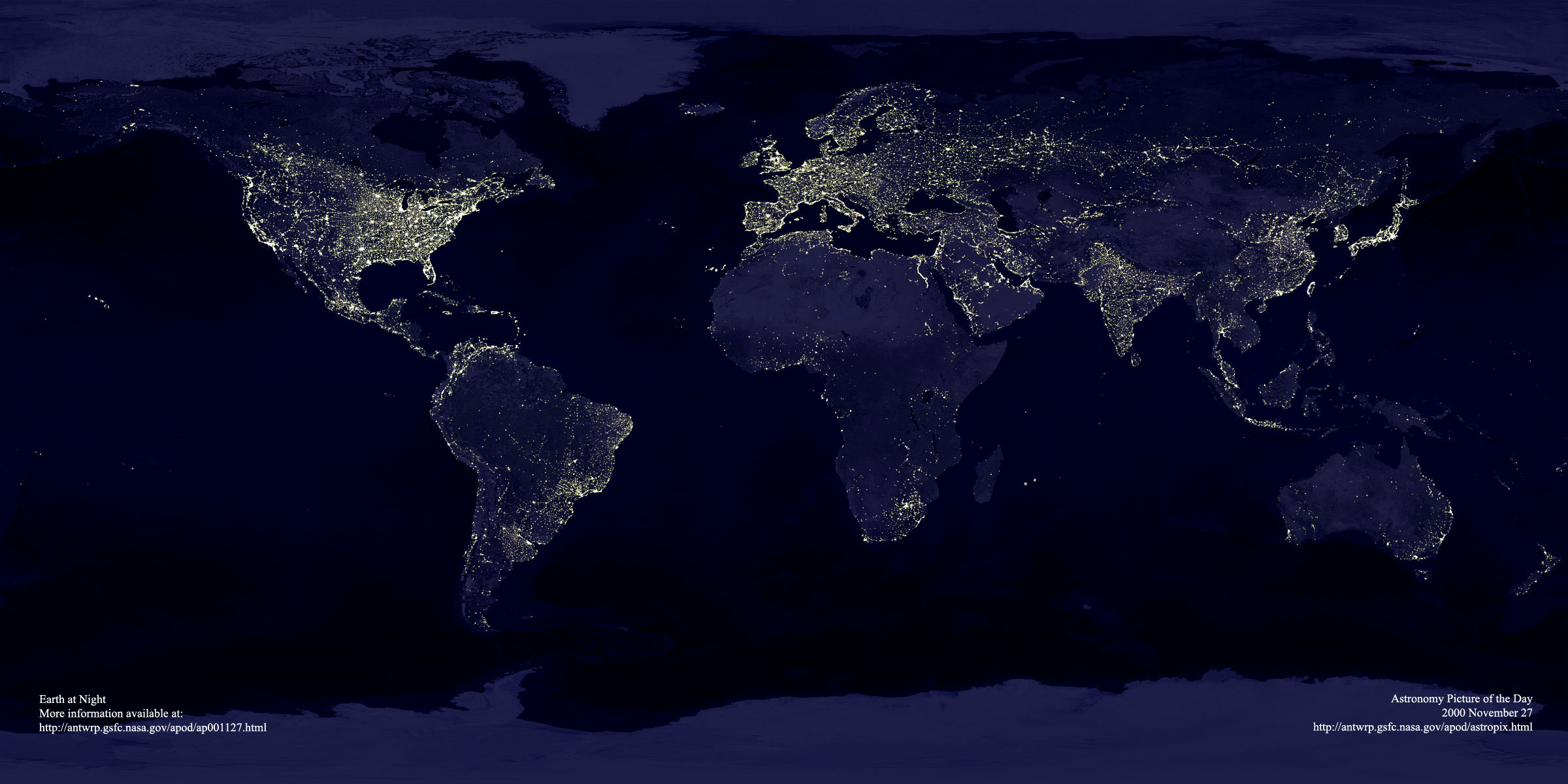 [Speaker Notes: Fontes de LN – 
Relação com volume e extensão pop.
- empreendimentos e queima
Eventos naturais.
Varia no espaço e tempo]
Introdução                                Objetivos                                   Métodos                                Resultados                      Conclusão
- Correlação entre dados LN e o volume populacional;

	- Comparar a resposta de diferentes variáveis derivadas de LN;

	- Comparar a resposta de diferentes fontes de dados de LN;
Introdução                                Objetivos                                   Métodos                                Resultados                      Conclusão
Área de estudos
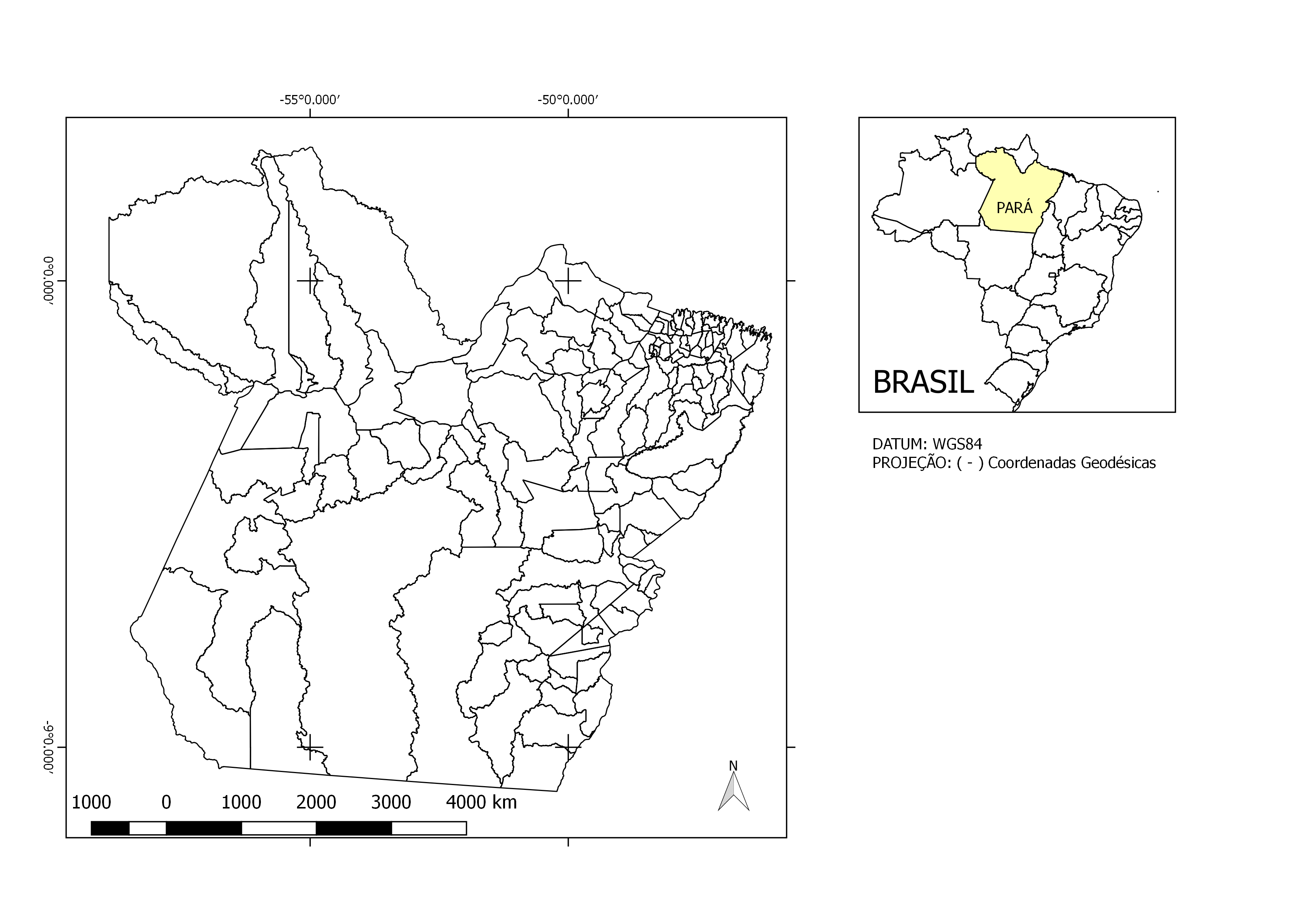 8,7 milhões habitantes (IBGE, 2018)
1.248 milhões km²
7º maior estado brasileiro.
Introdução                                Objetivos                                   Métodos                                Resultados                      Conclusão
Dados demográficos: IBGE – Censo 2010
Municípios (143)
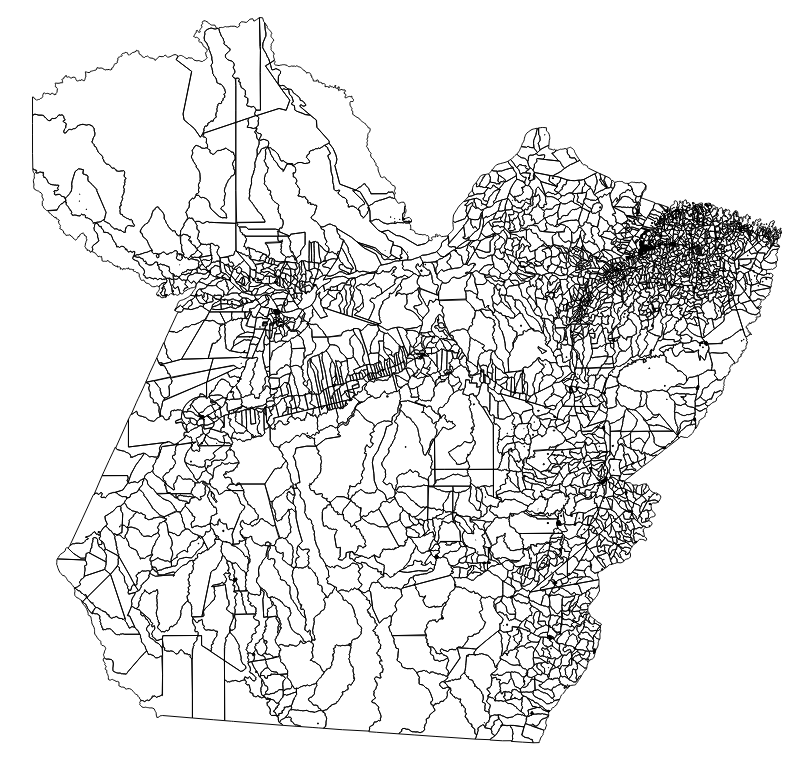 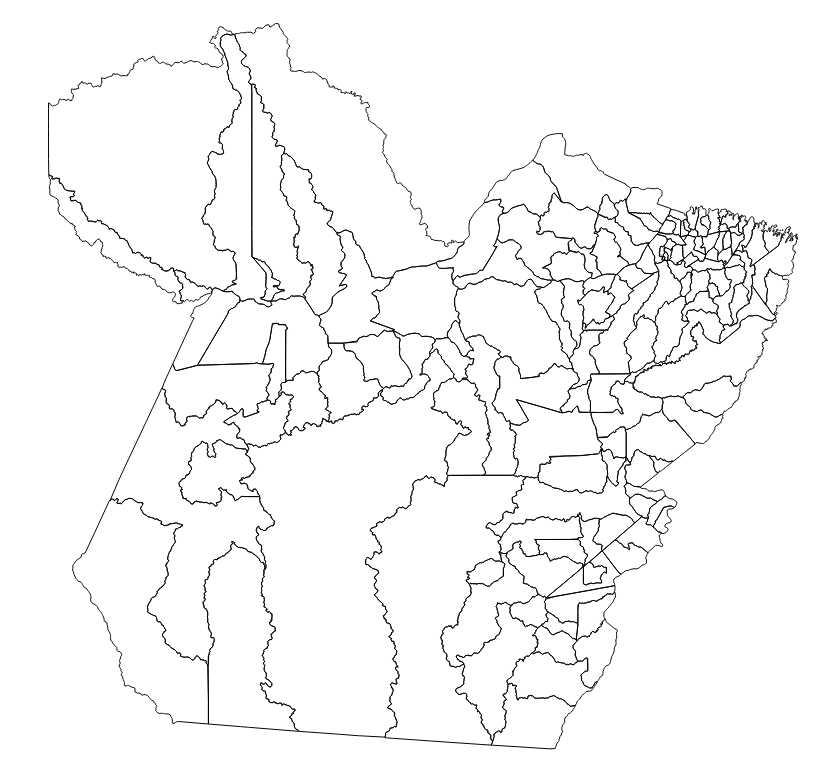 Setores censitários (8.919)
Introdução                                Objetivos                                   Métodos                                Resultados                      Conclusão
Setores urbanos
Setores rurais
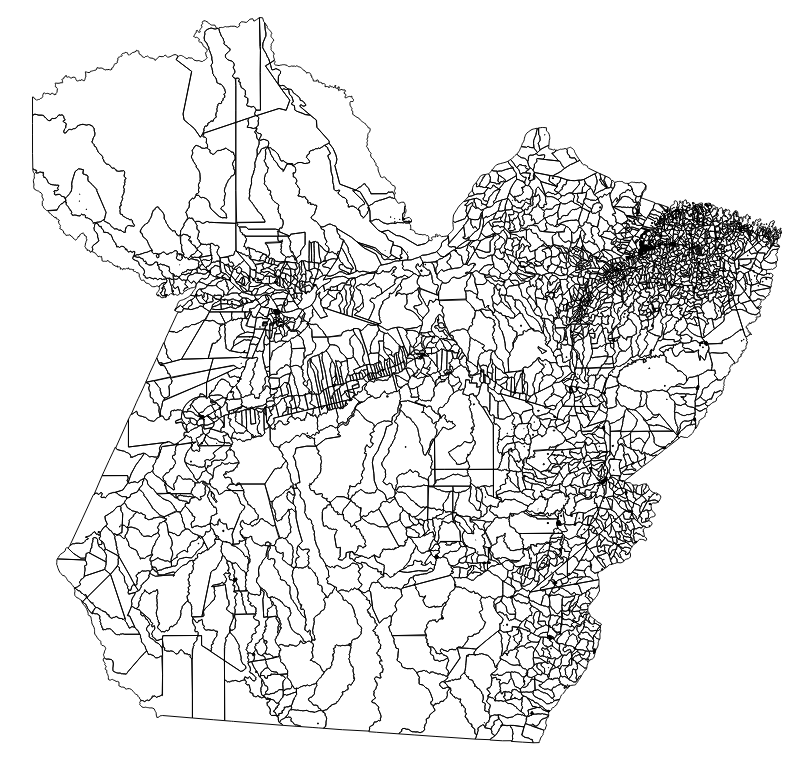 Legislação urbanística municipal
Estado de direito
Estado de fato
Setores censitários
Extensão do setor censitário:
-Decisão operacional
[Speaker Notes: unidade territorial estabelecida para fins de controle cadastral
dimensão e número de domicílios que permitam o levantamento por um recenseador.
Municipios onde carece tal legislação:
	Negociação com os órgãos públicos

Estado de direito: Respeita as normas e direitos fundamentais

Estados de fato: Impõe a excessão a legislação 
Não necessariamente reflete a situação infraestrutural do setor (em alguns casos).]
Introdução                                Objetivos                                   Métodos                                Resultados                      Conclusão
Dados de luzes noturnas: NOAA (National Center for Environmental Info.)
Introdução                                Objetivos                                   Métodos                                Resultados                      Conclusão
Disponibilidade dos dados
Operação VIIRS
CENSO 2010 (IBGE)
OLS
VIIRS
VIIRS
1992
2015
2010
2012
Composições anuais OLS
Introdução                                Objetivos                                   Métodos                                Resultados                      Conclusão
VIIRS
Anual
(2012)
OLS
Anual
(2010)
VIIRS
mensal
Municípios
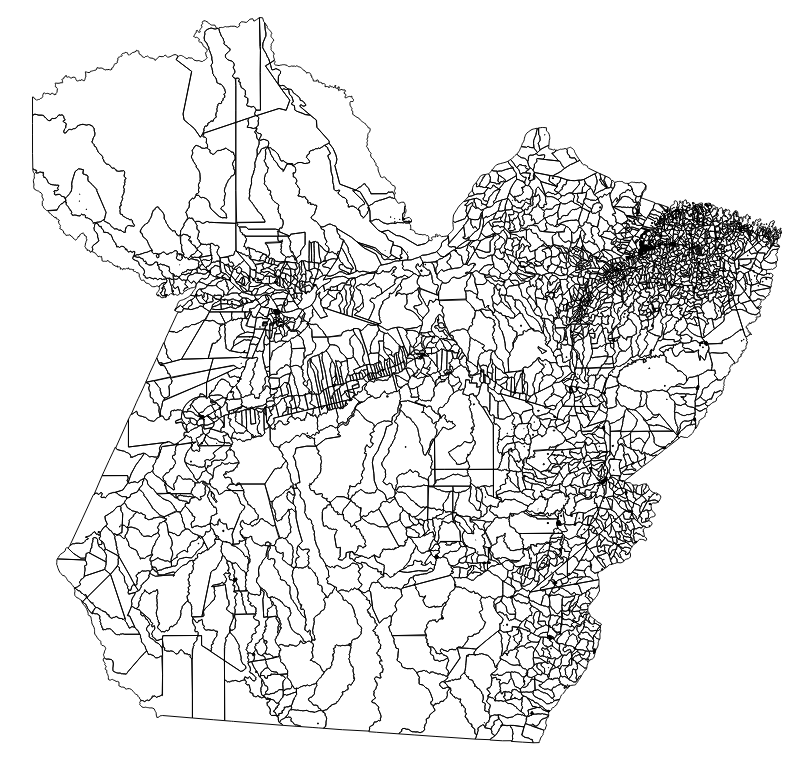 Generalização
OLS
Anual
(2010)
VIIRS
Anual
(2012)
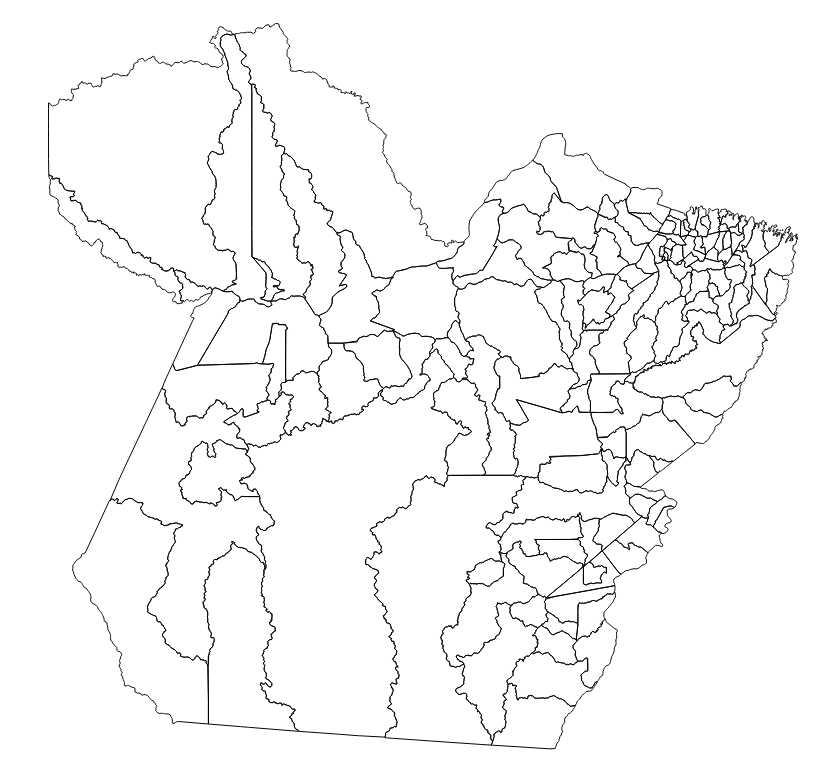 Setores
Regressão Linear Global
Análises e discussões
População
População
População
População
SVP
CVP
CVP
SVP
NPV
NPV
NPV
NPV
Introdução                                Objetivos                                   Métodos                                Resultados                      Conclusão
Variação interanual de dados de LN
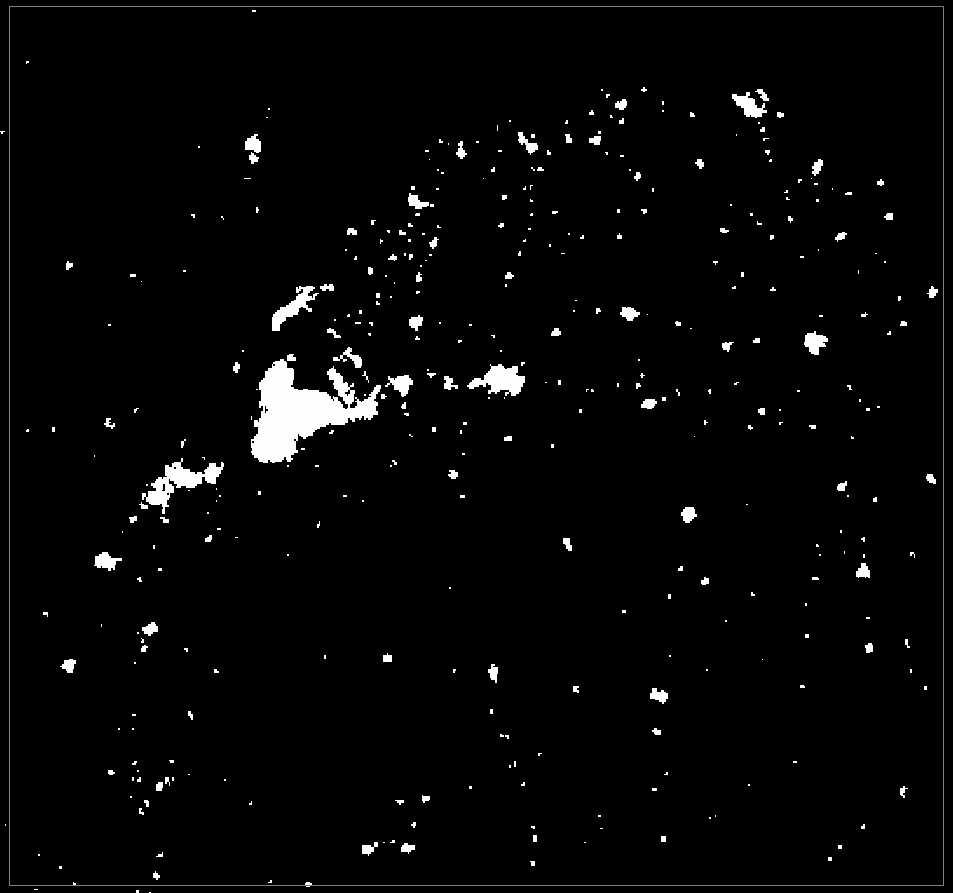 Outubro
Dezembro
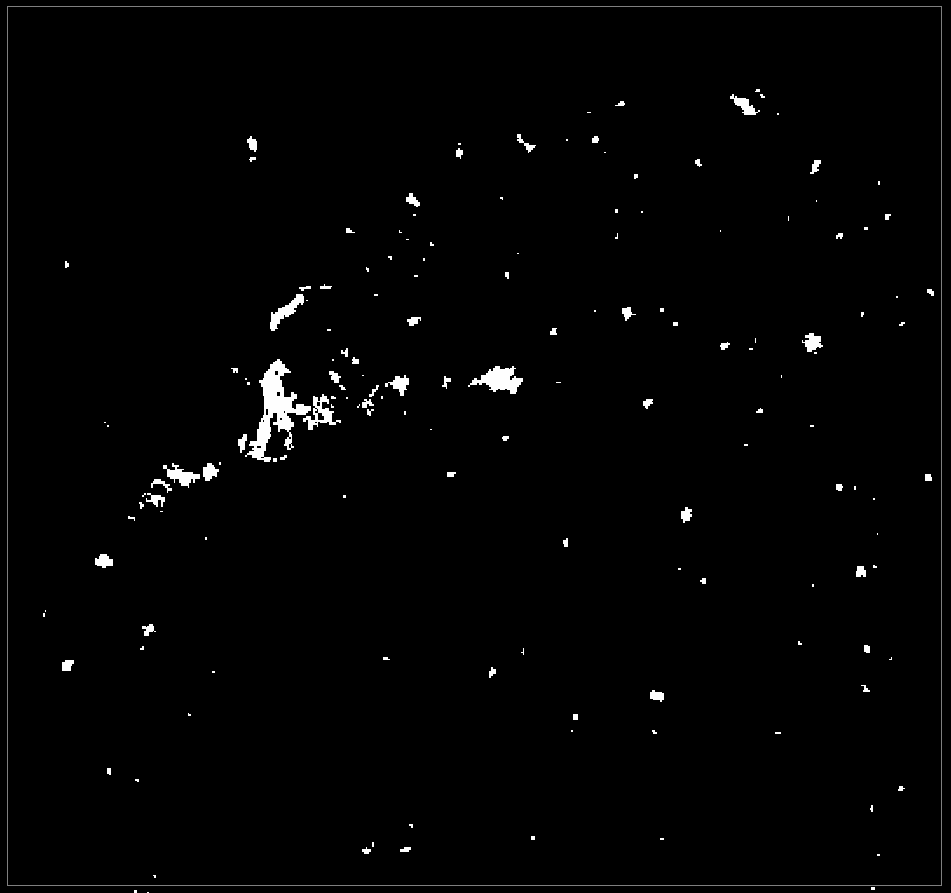 Set.
Introdução                                Objetivos                                   Métodos                                Resultados                      Conclusão
Observações livres de nuvens
Composição mensal de LNs
30
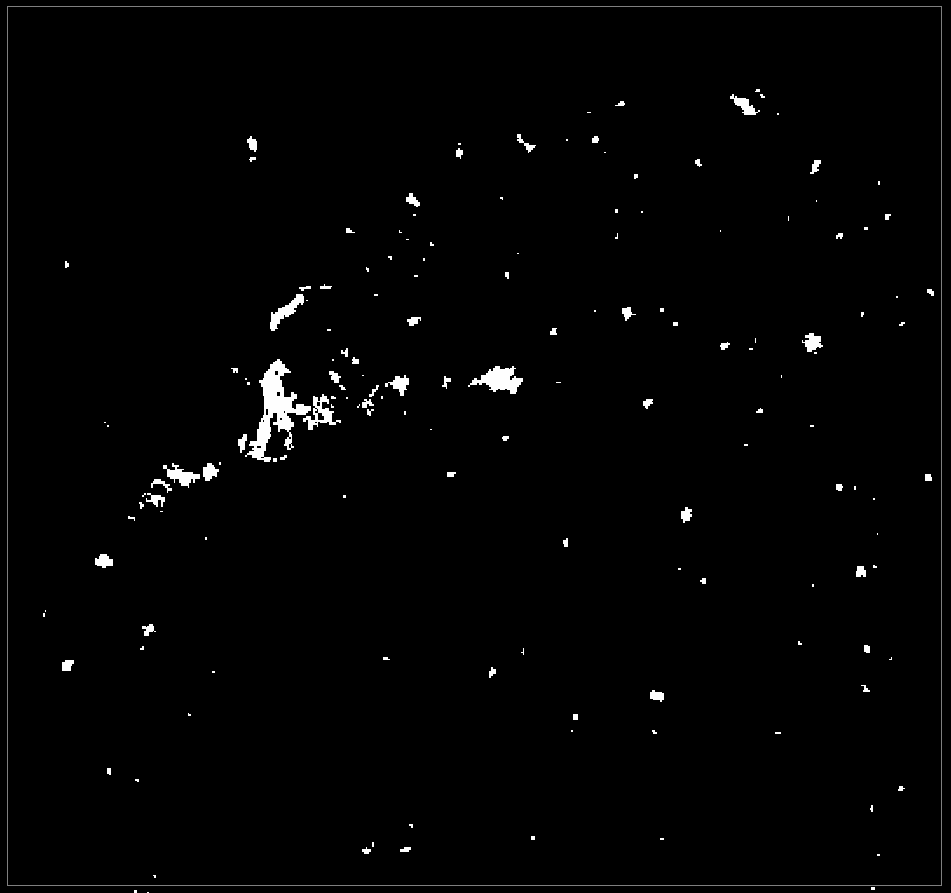 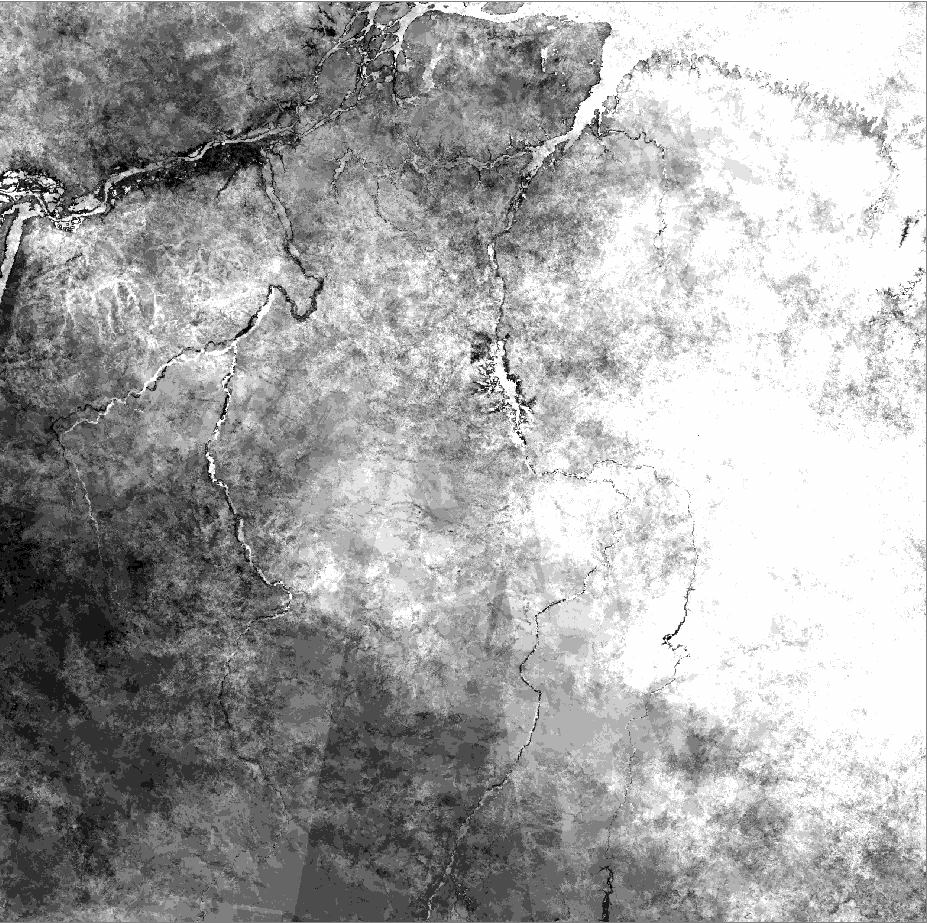 Observações
0
Introdução                                Objetivos                                   Métodos                                Resultados                      Conclusão
Abr.
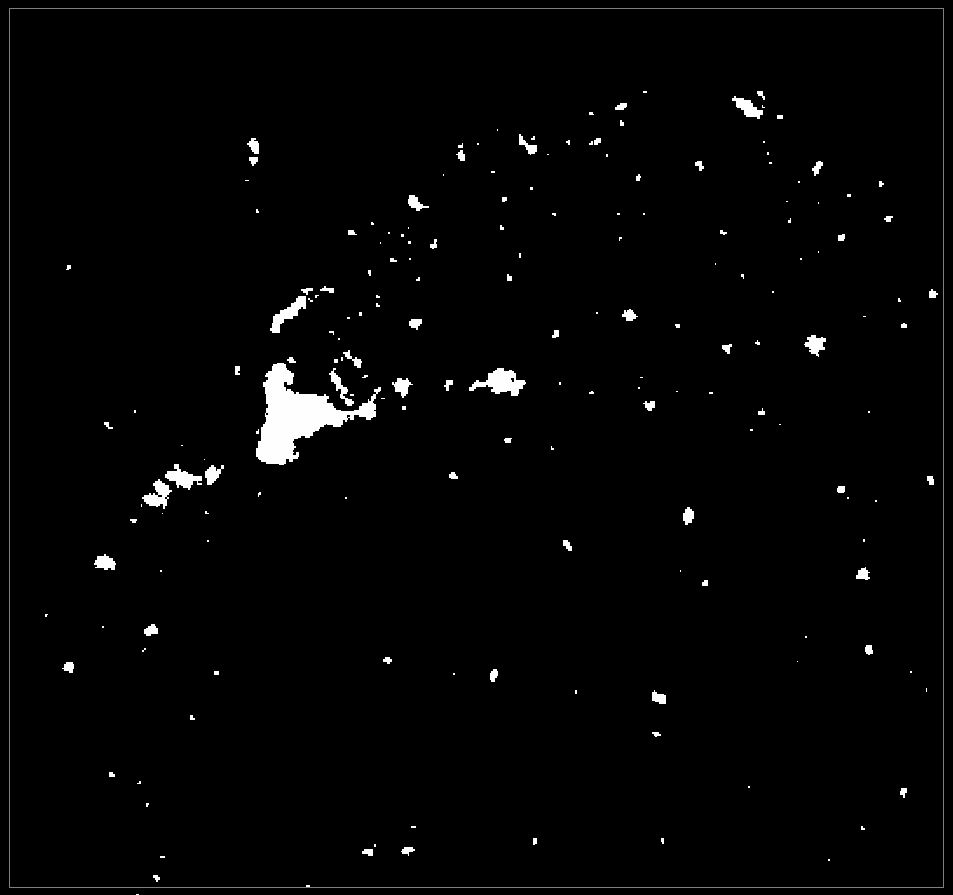 Mai.
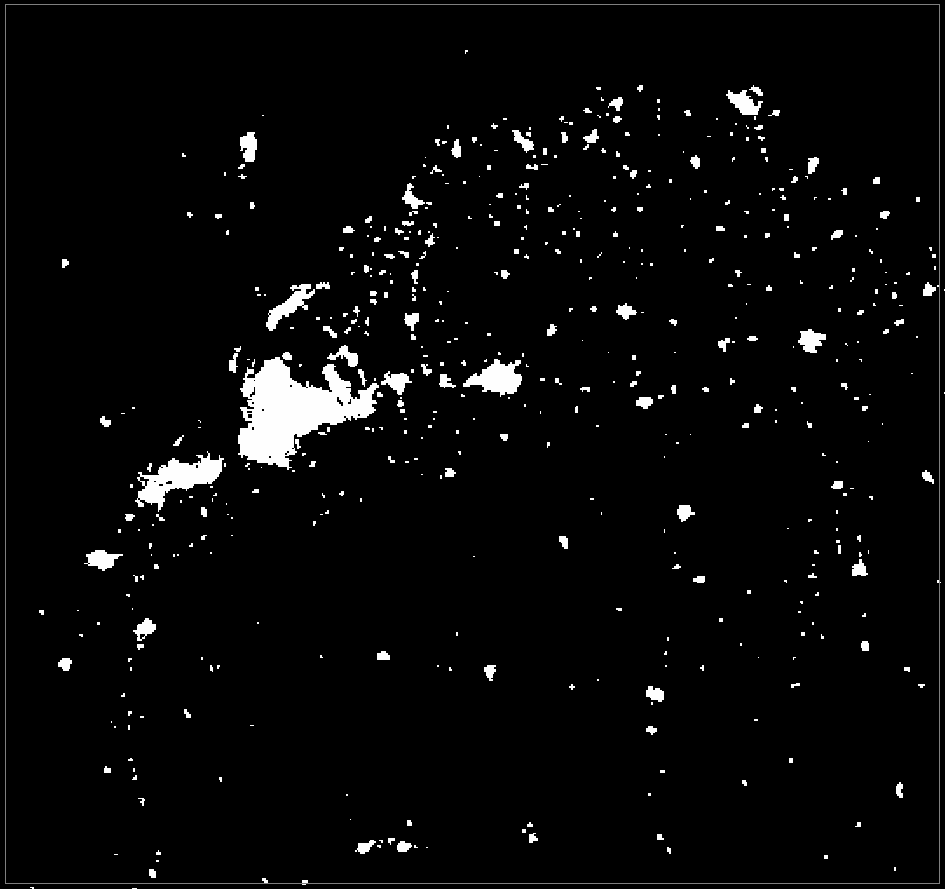 Jun.
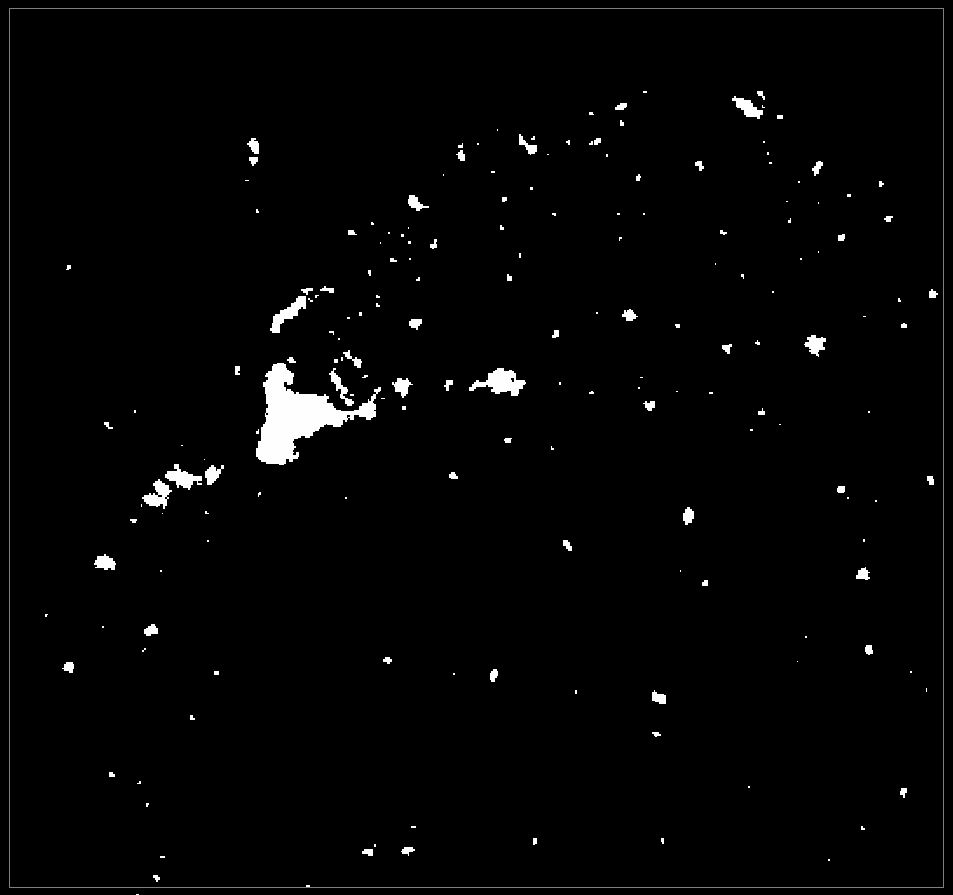 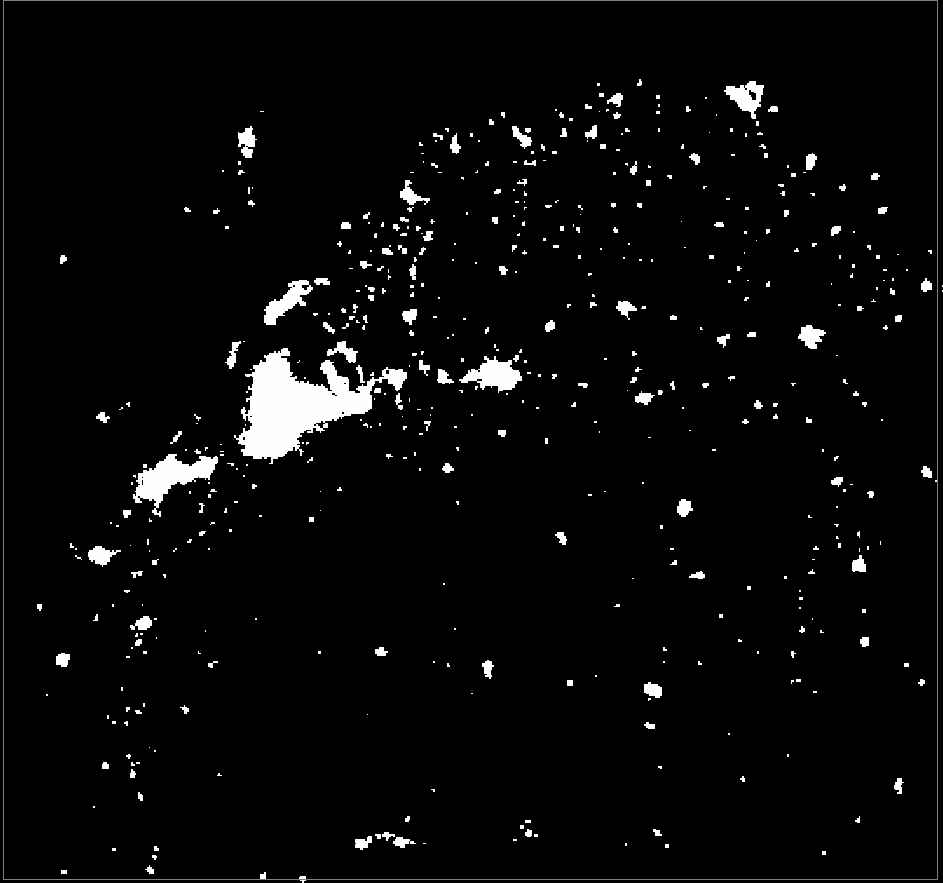 Jul.
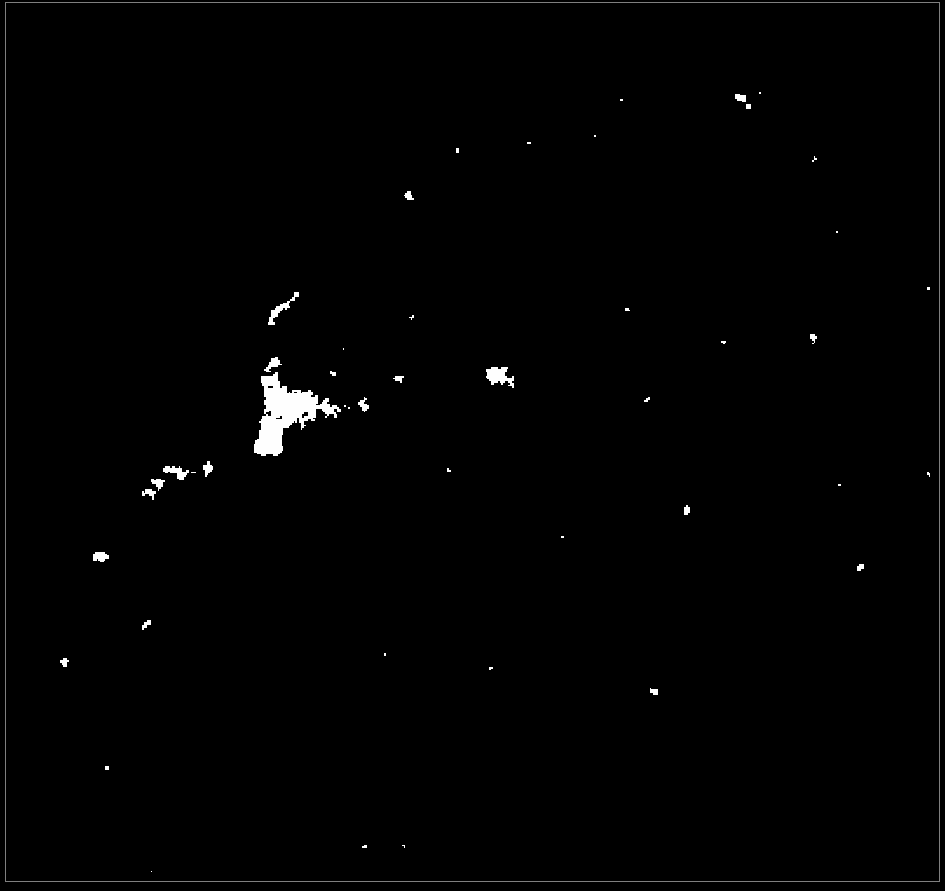 Ago.
Composição anual VIIRS
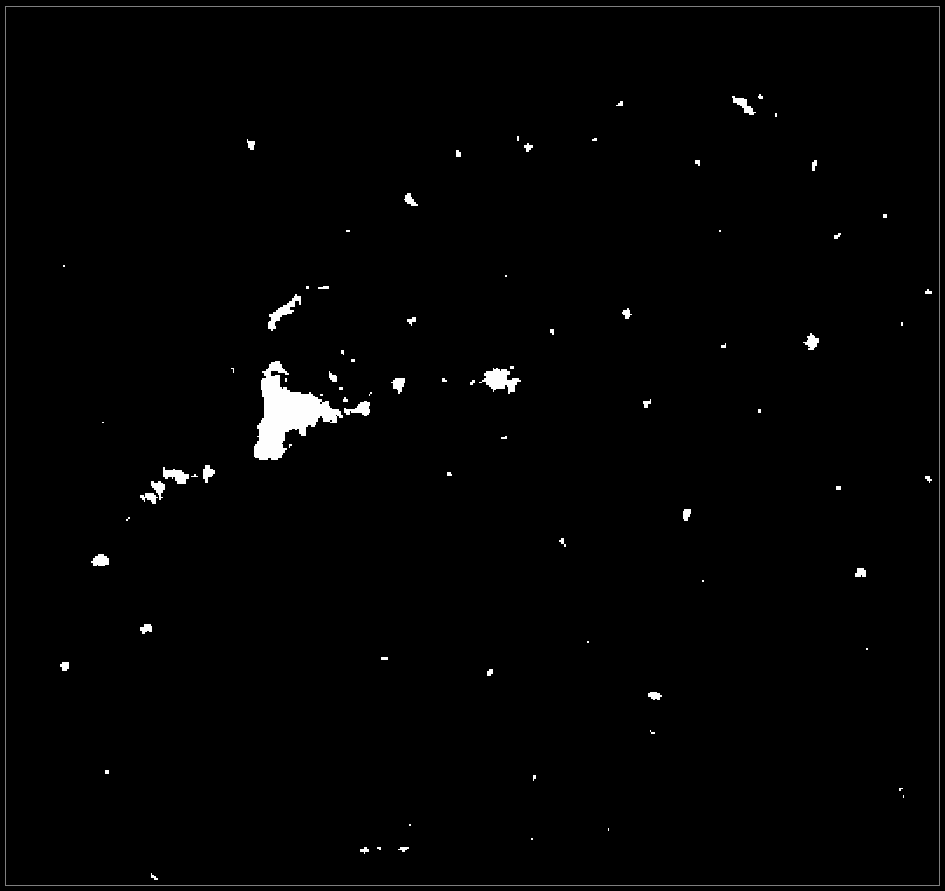 Set.
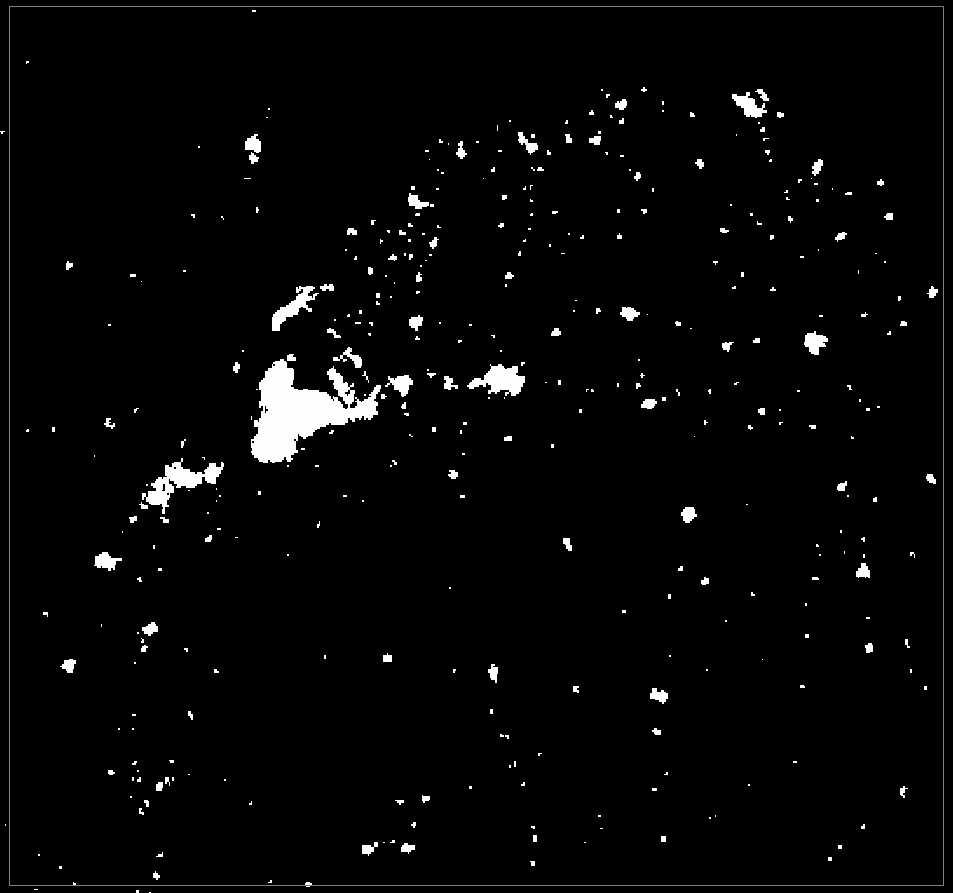 Out.
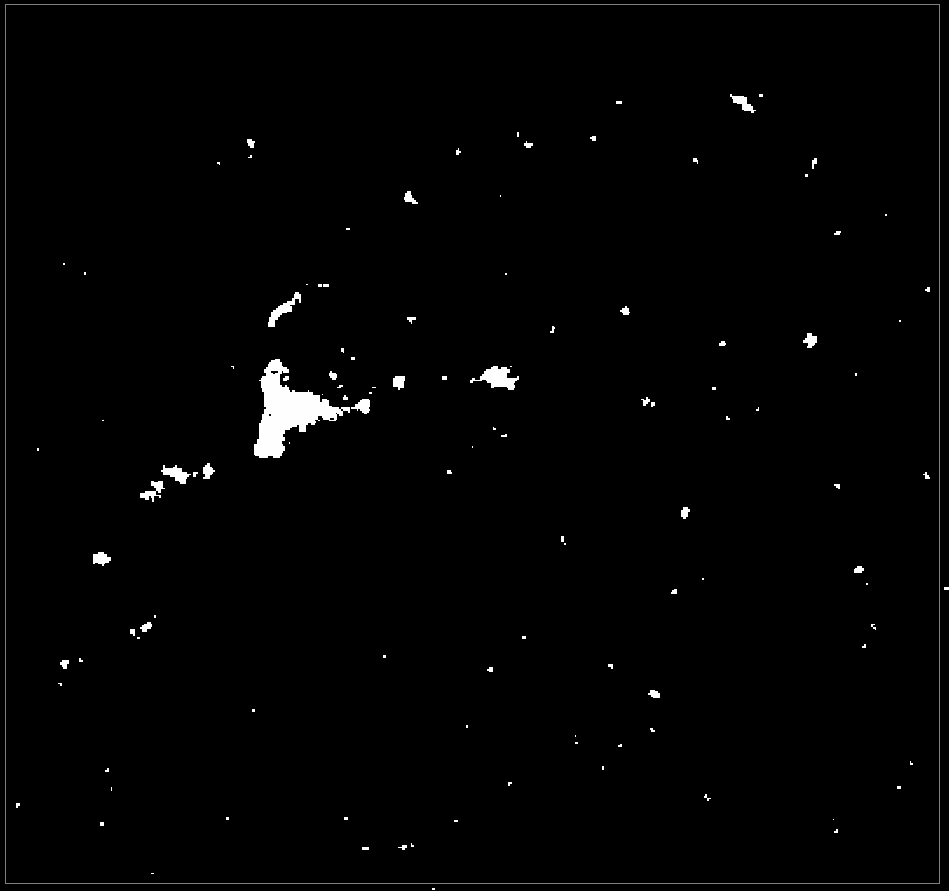 Nov.
Dez.
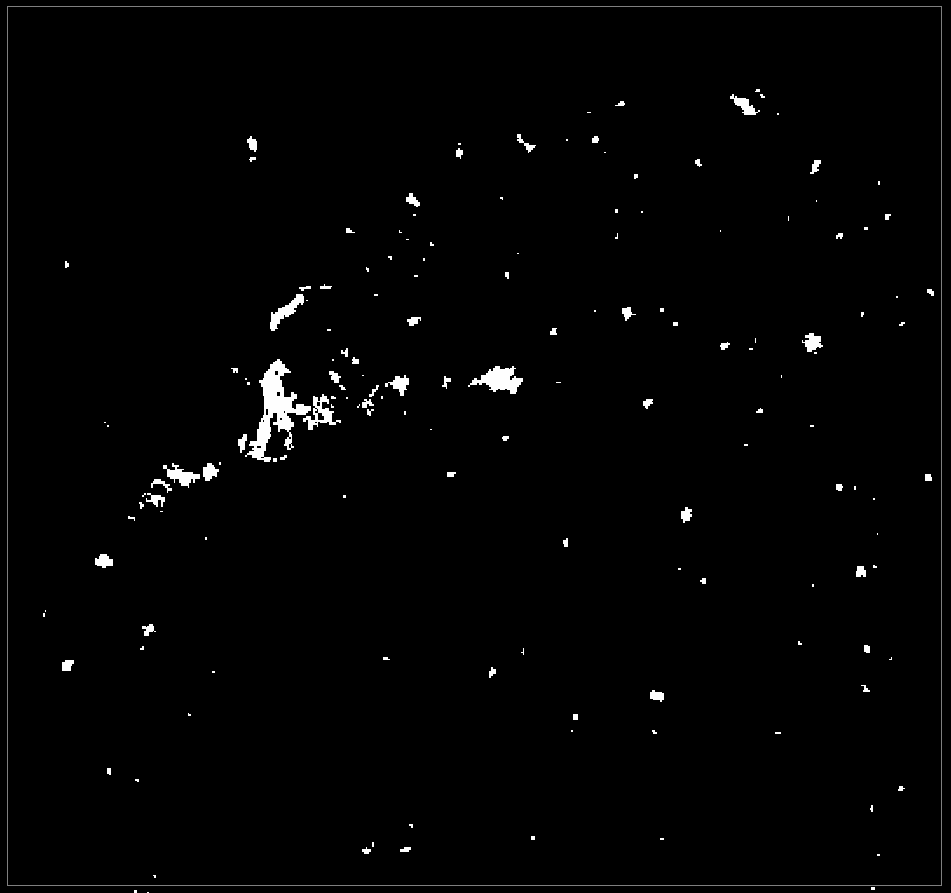 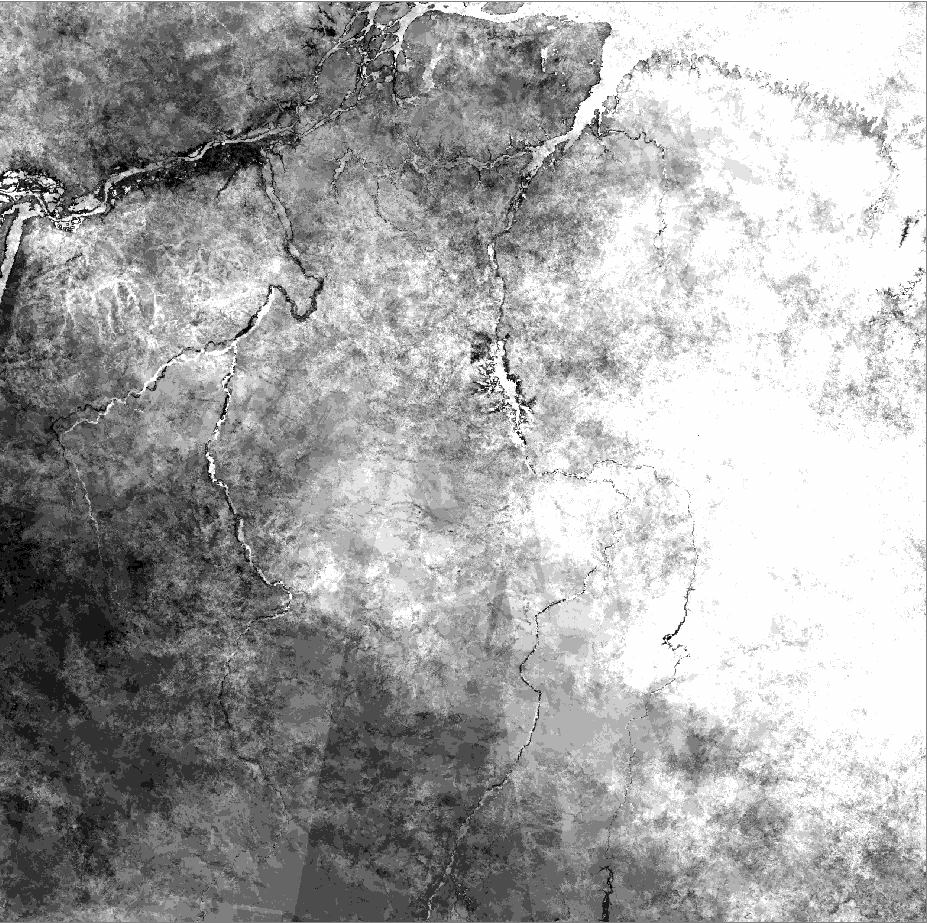 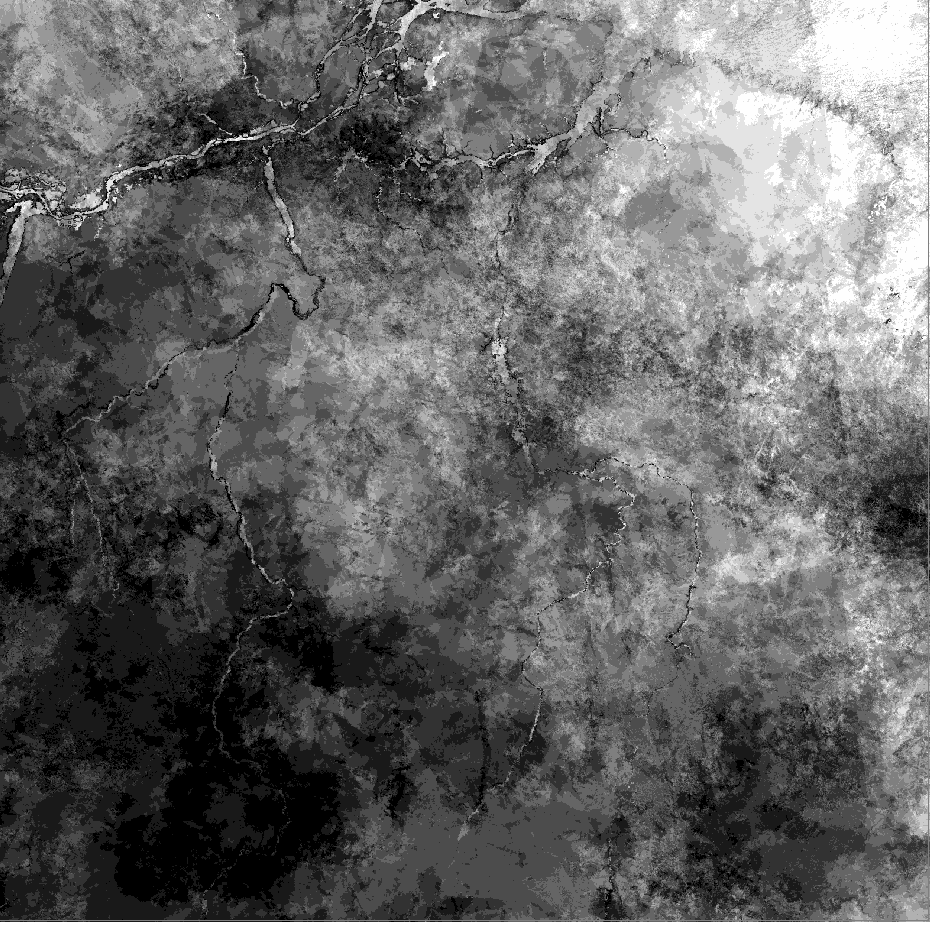 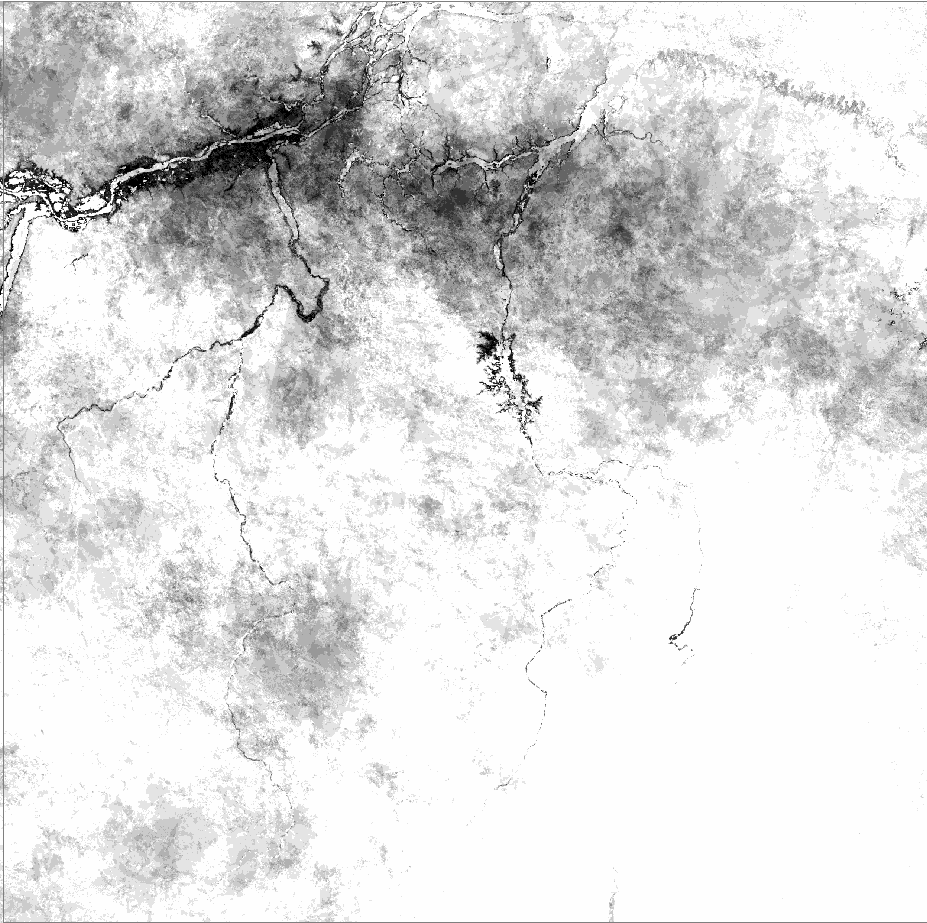 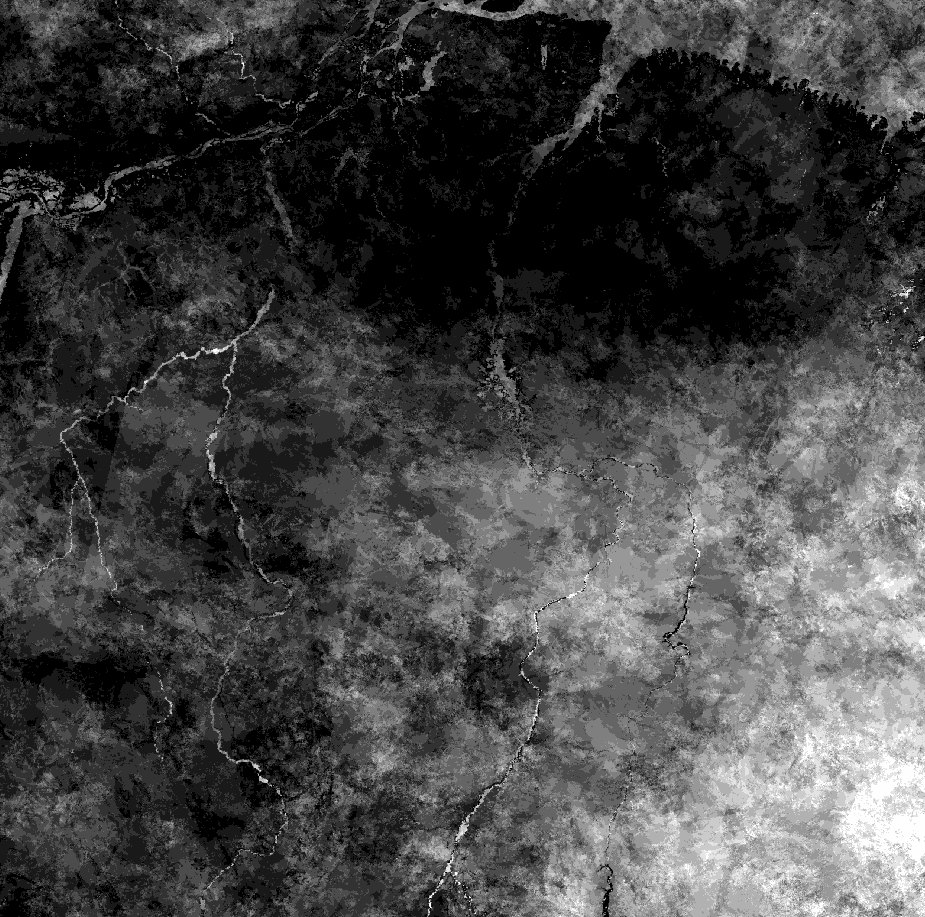 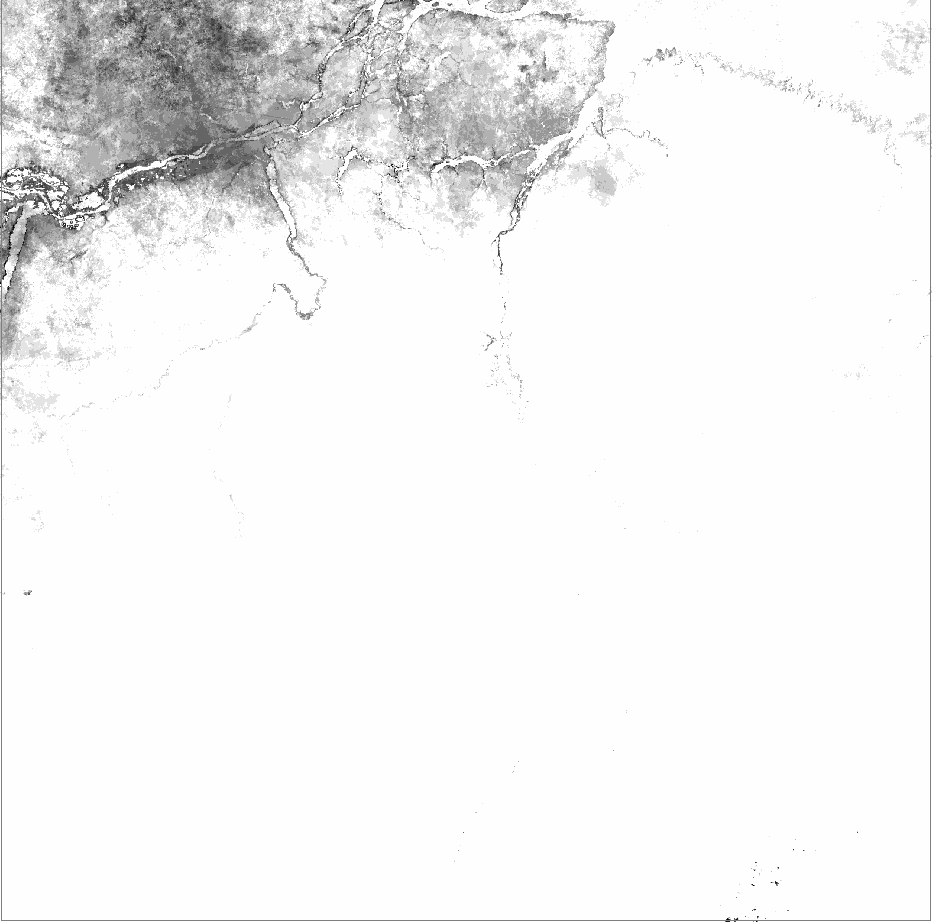 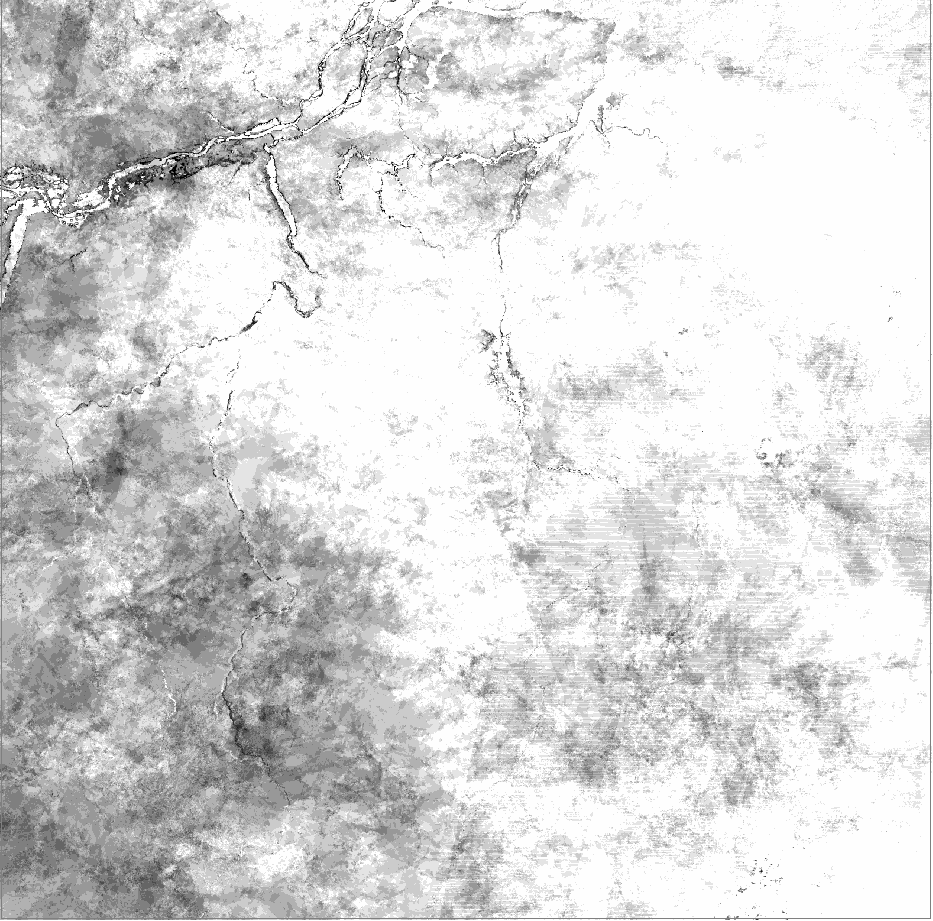 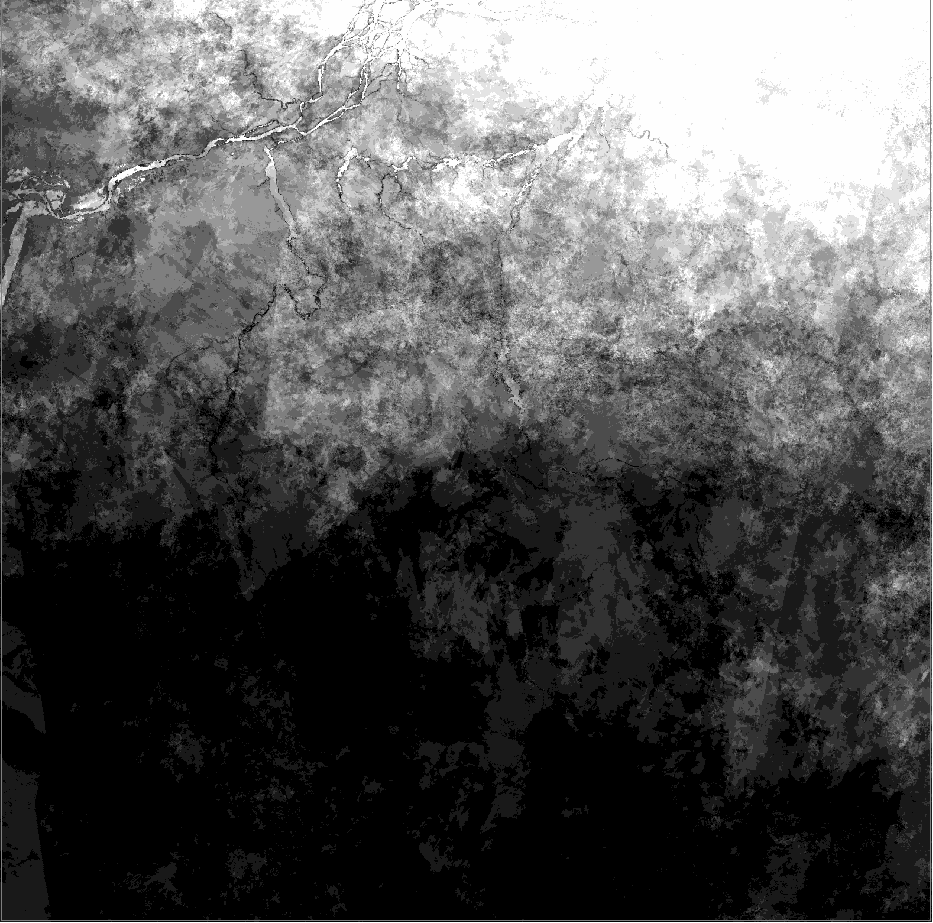 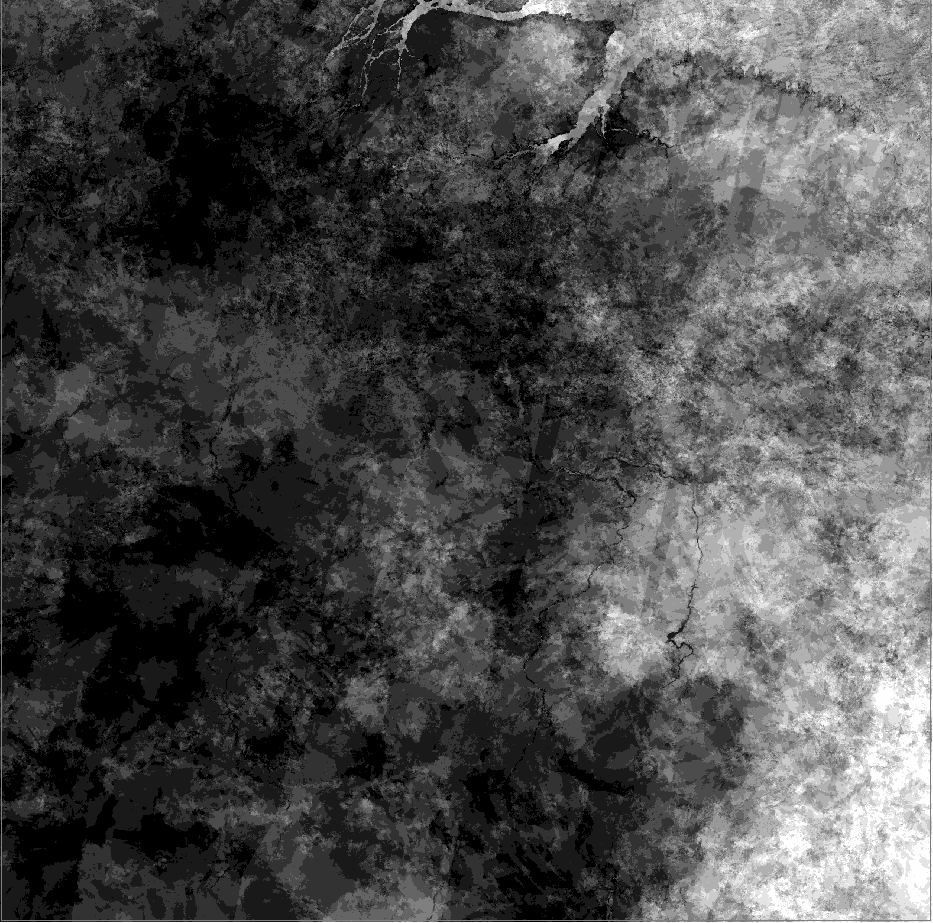 Observações livres de nuvens
Introdução                                Objetivos                                   Métodos                                Resultados                      Conclusão
Abr.
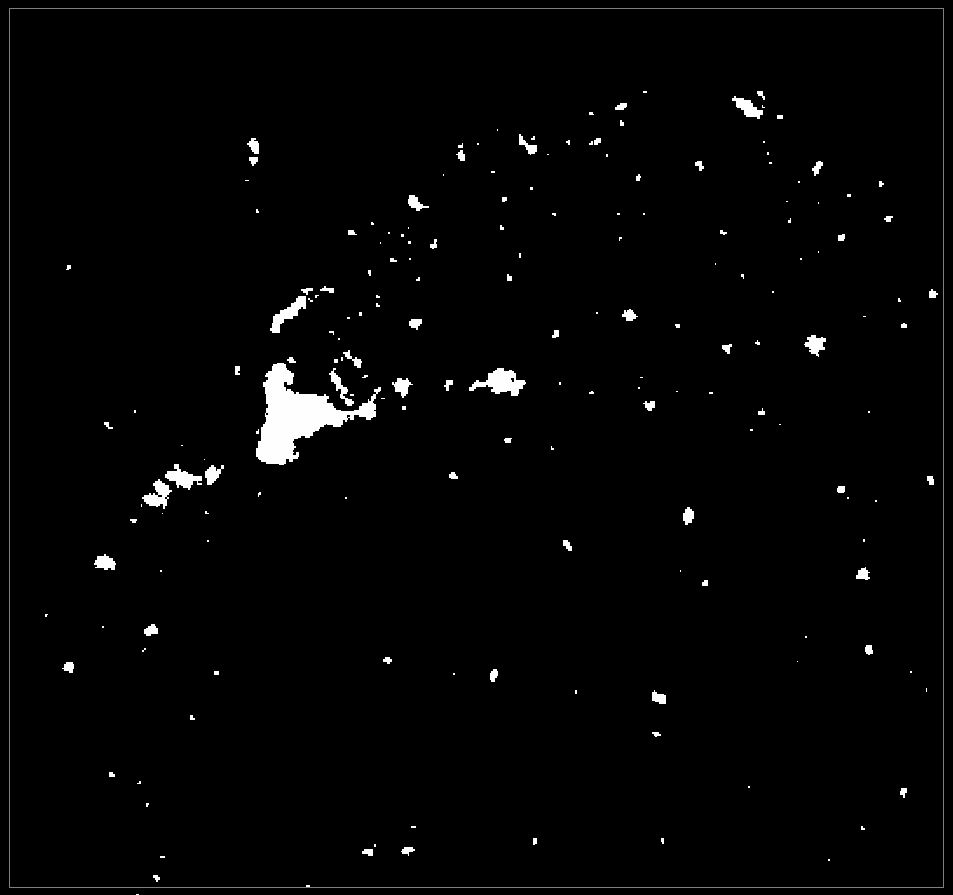 Mai.
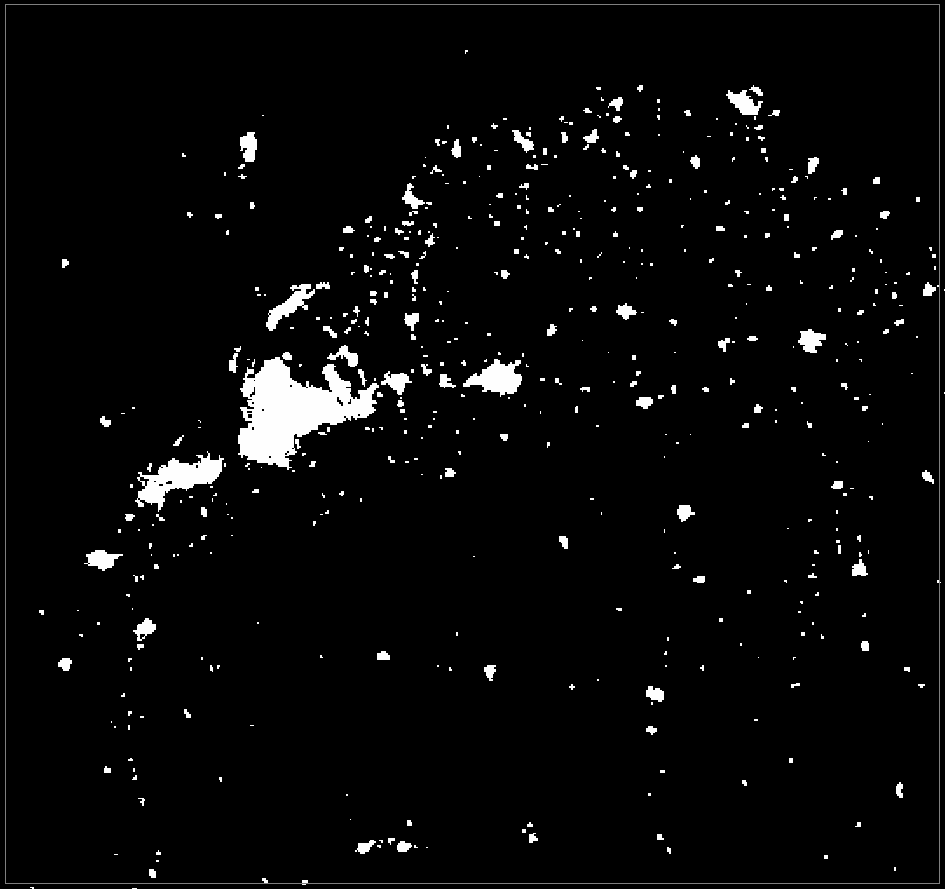 Jun.
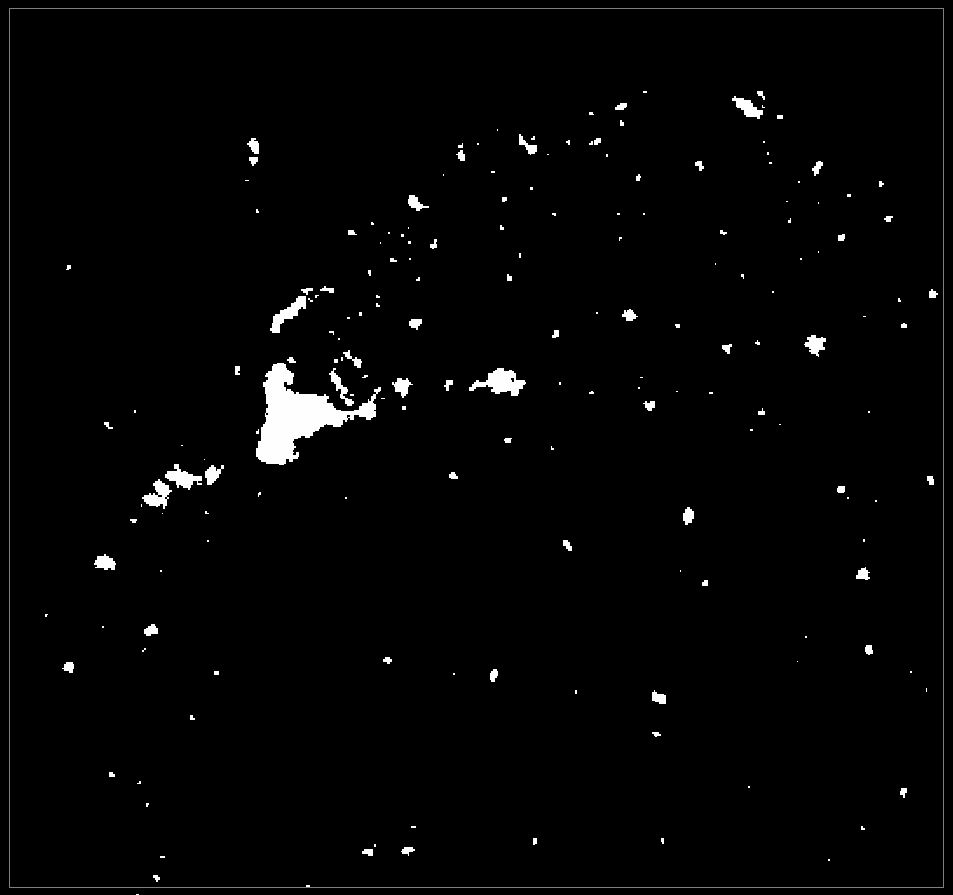 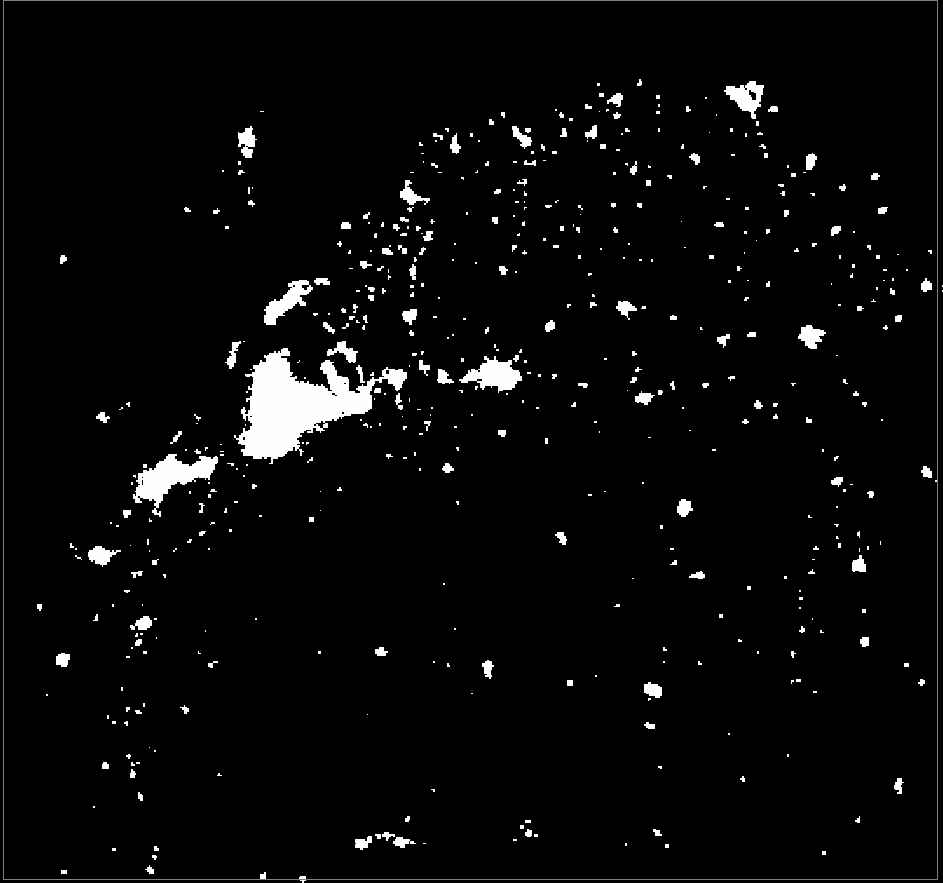 Jul.
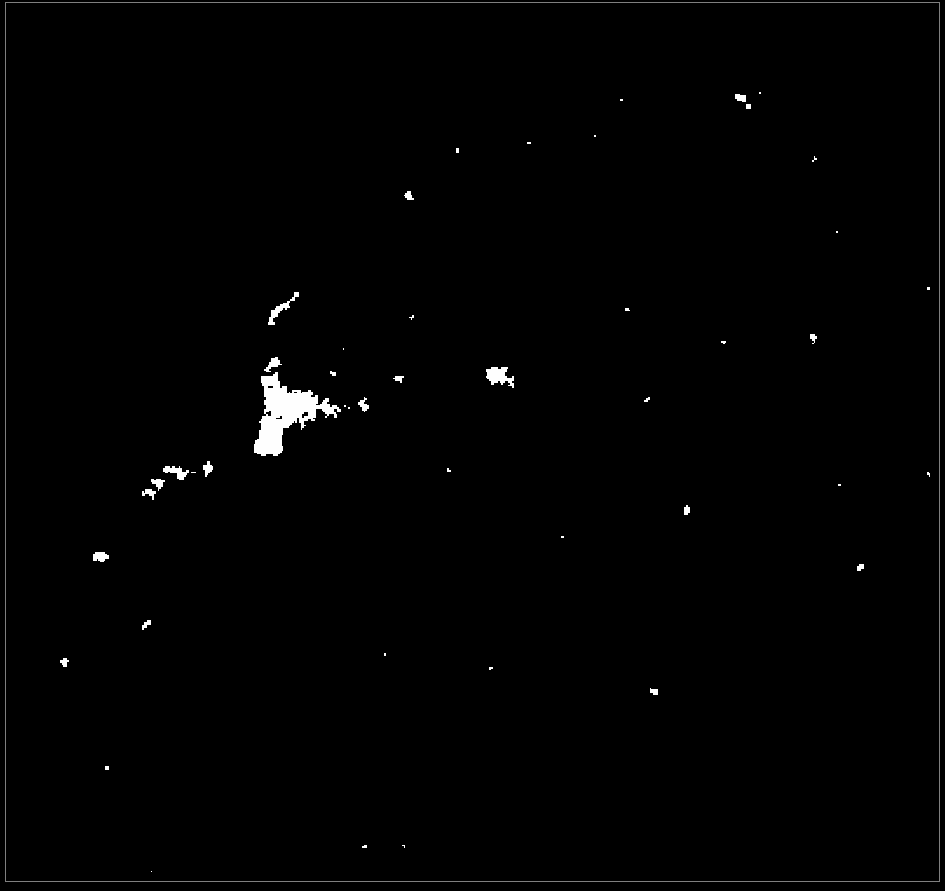 Ago.
Composição anual VIIRS
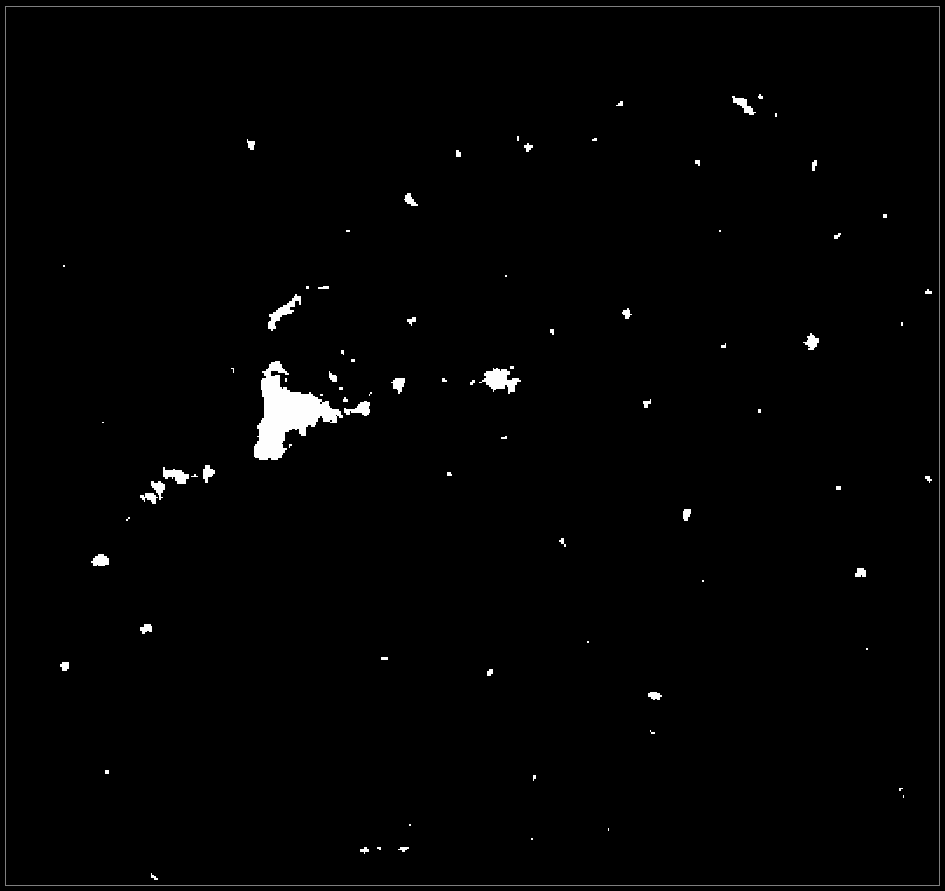 Set.
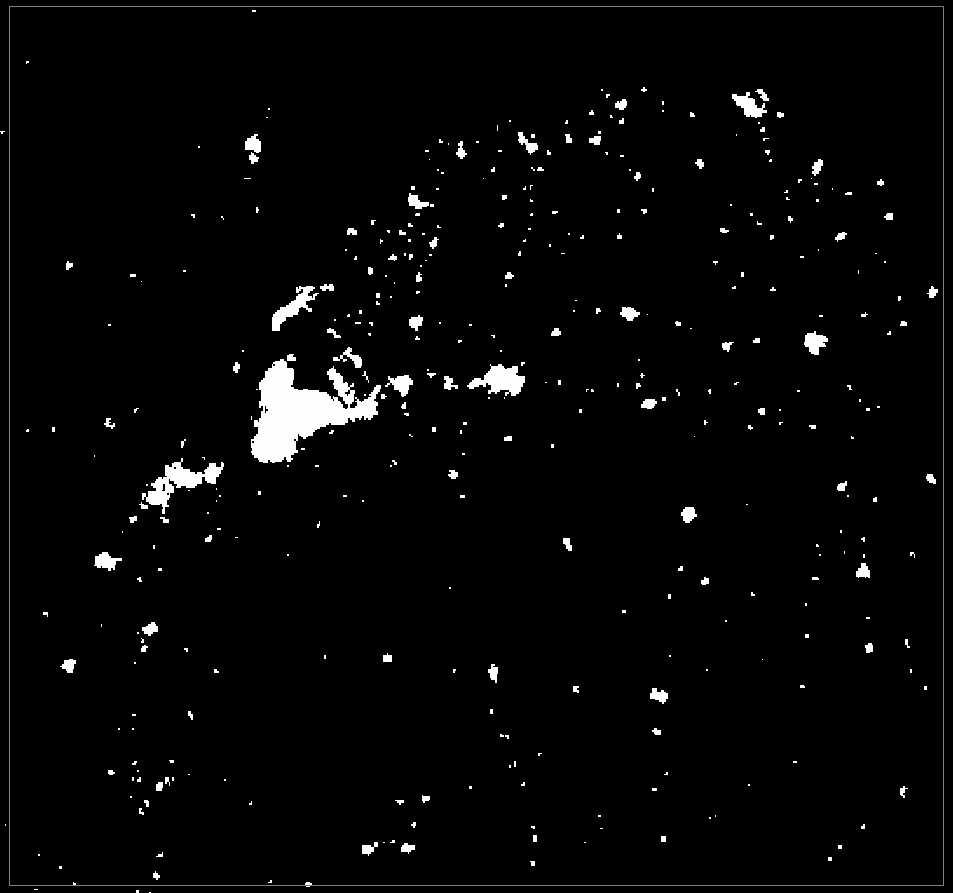 Out.
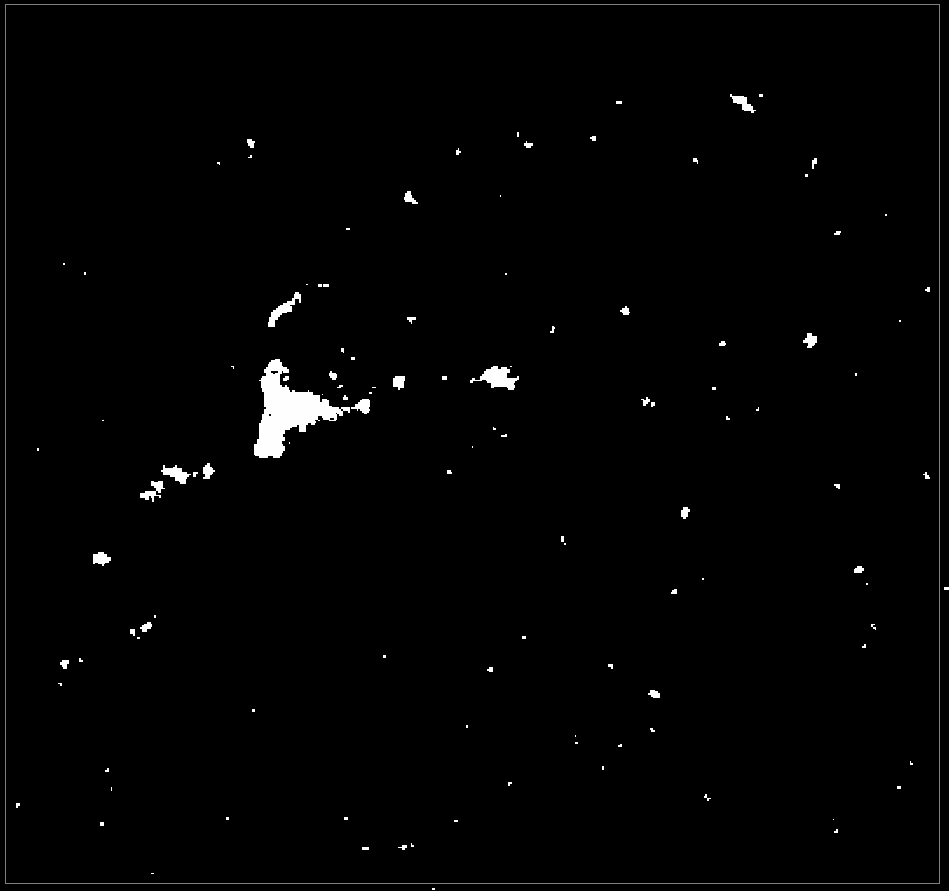 Nov.
Dez.
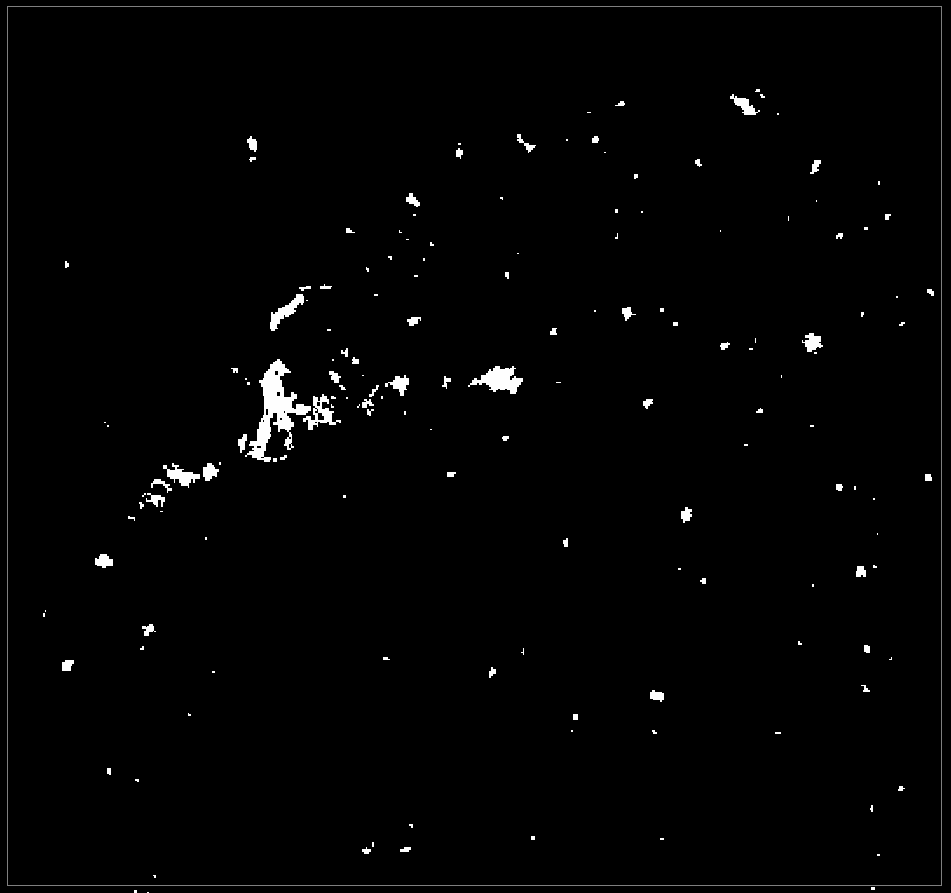 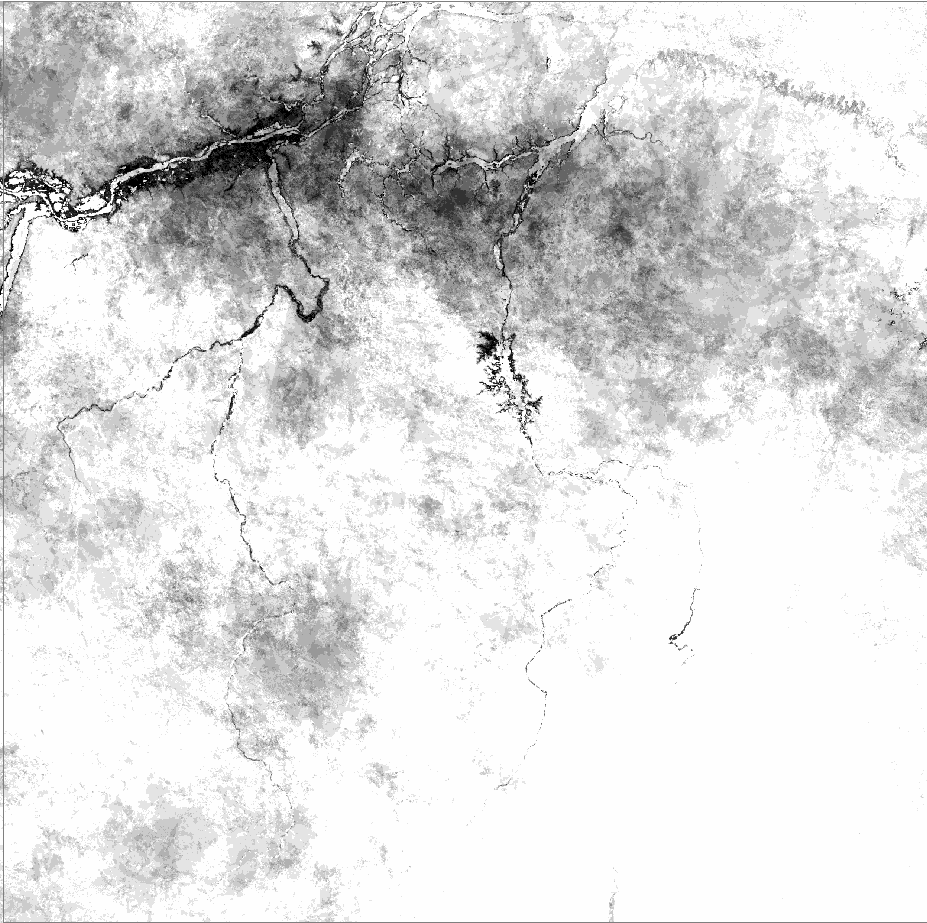 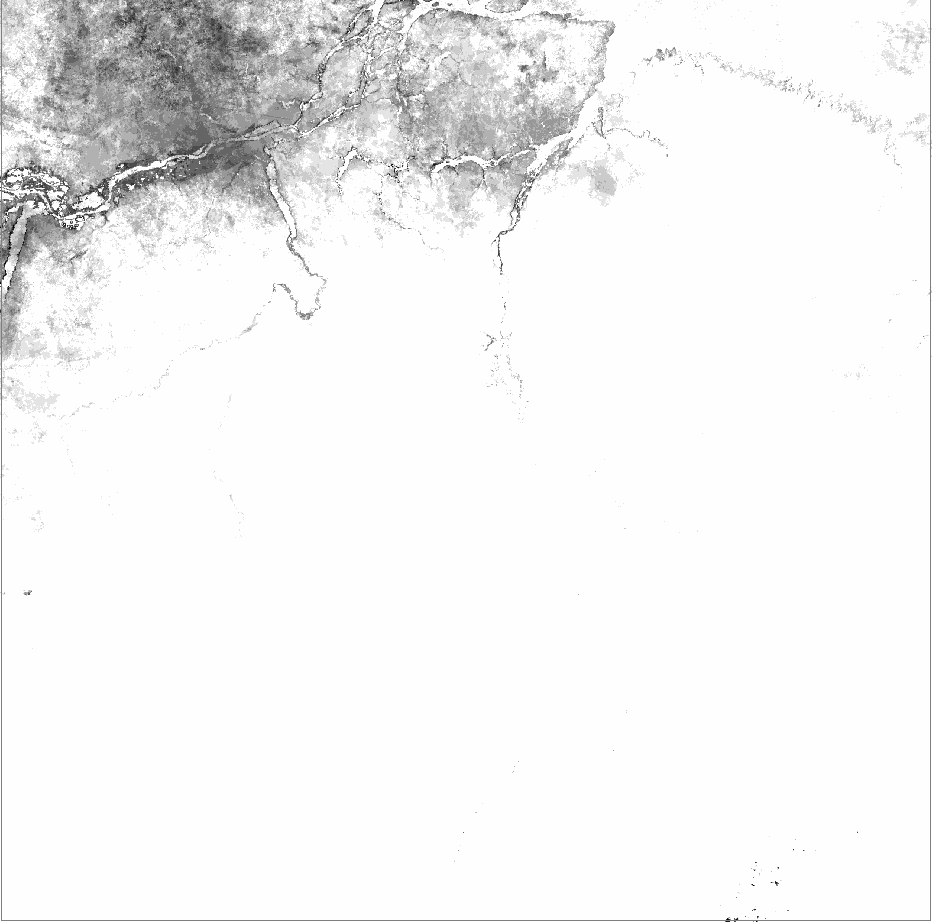 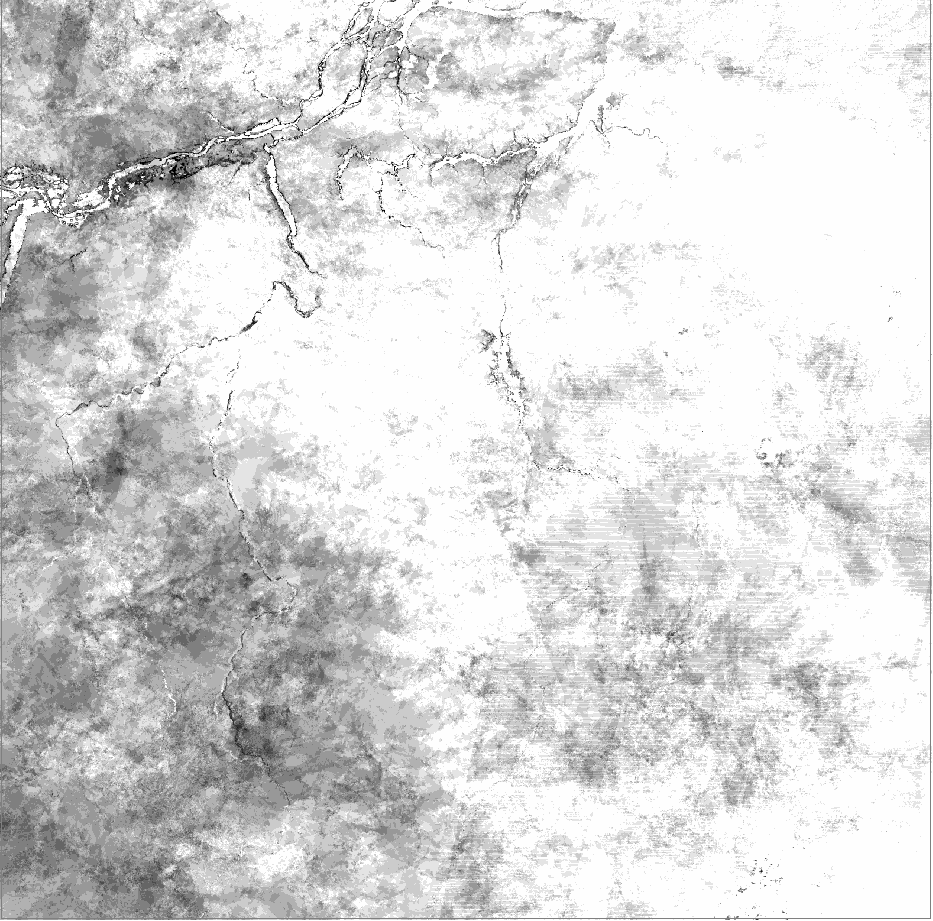 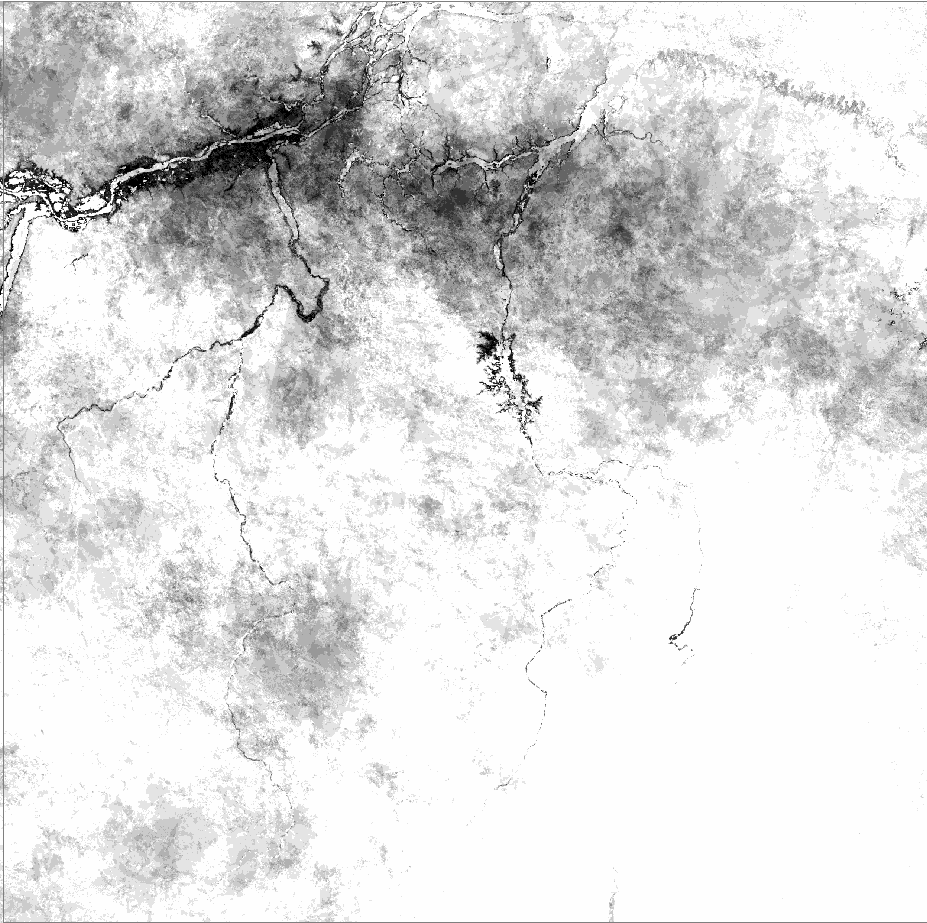 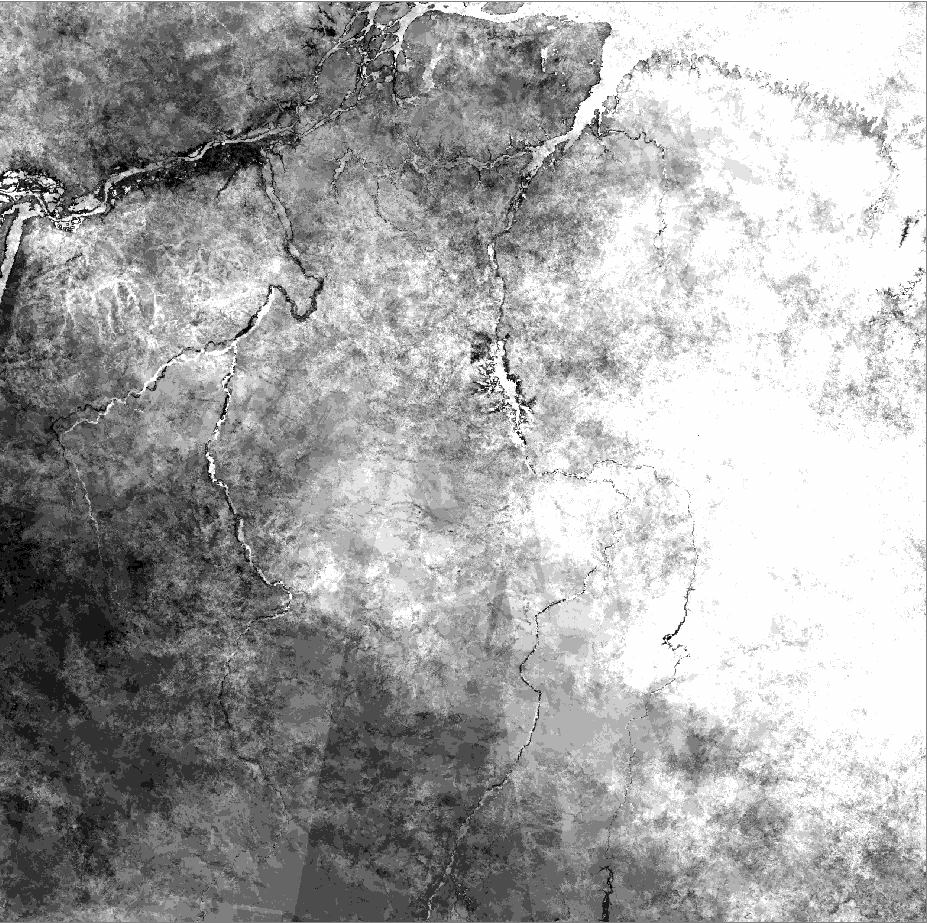 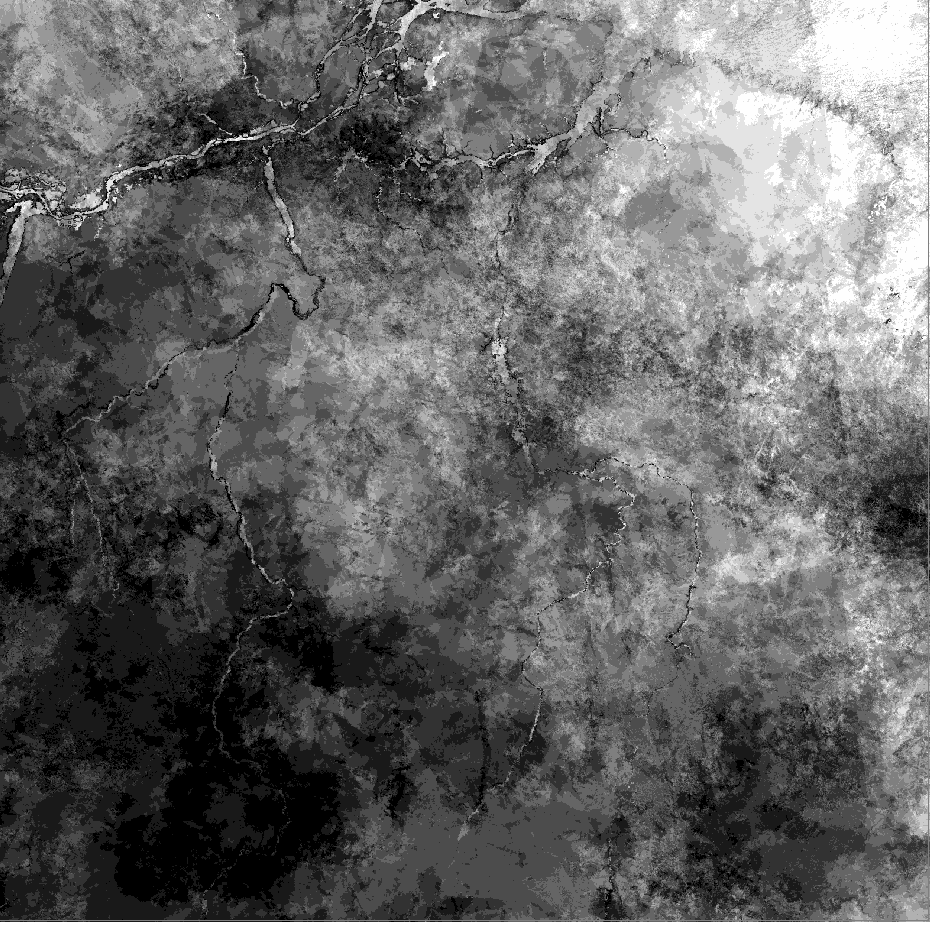 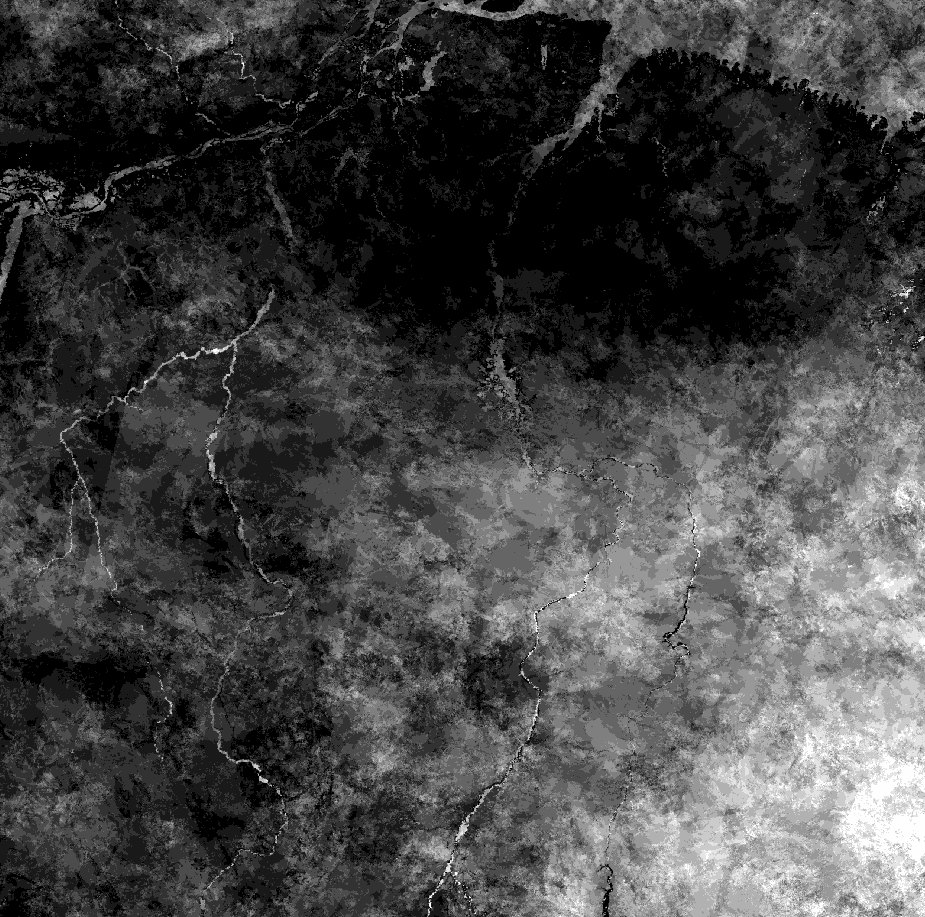 Observações livres de nuvens selecionadas
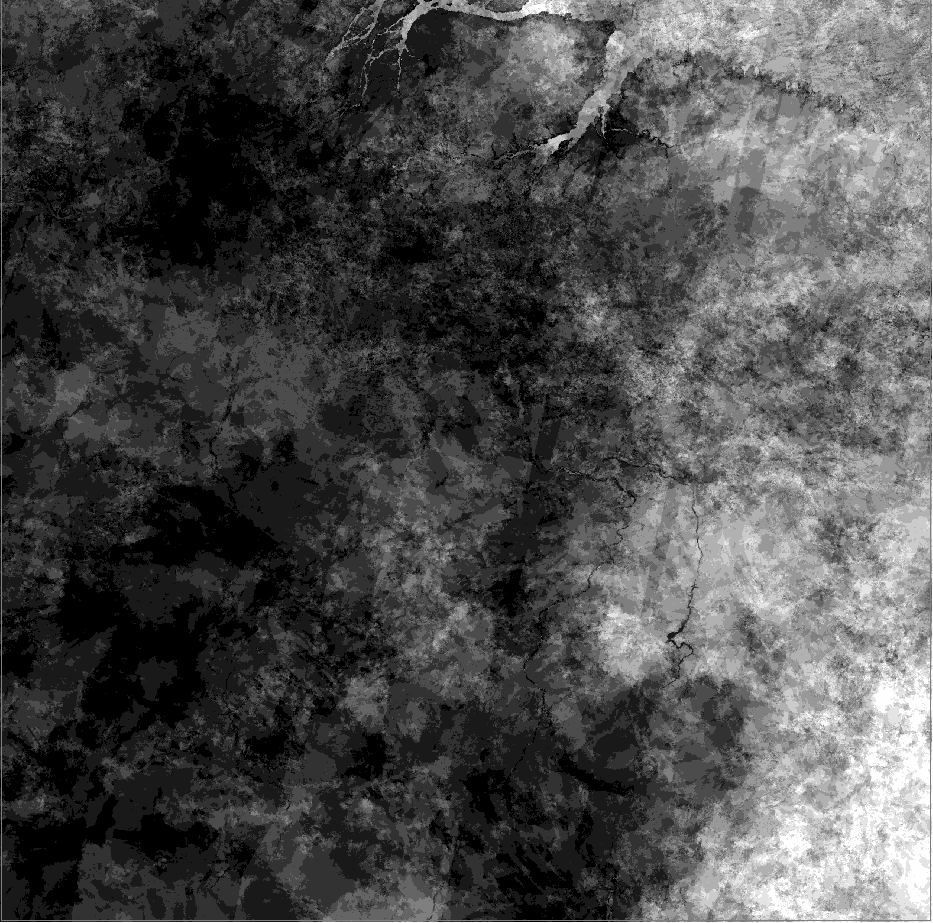 Introdução                                Objetivos                                   Métodos                                Resultados                      Conclusão
Jun.
Jun.
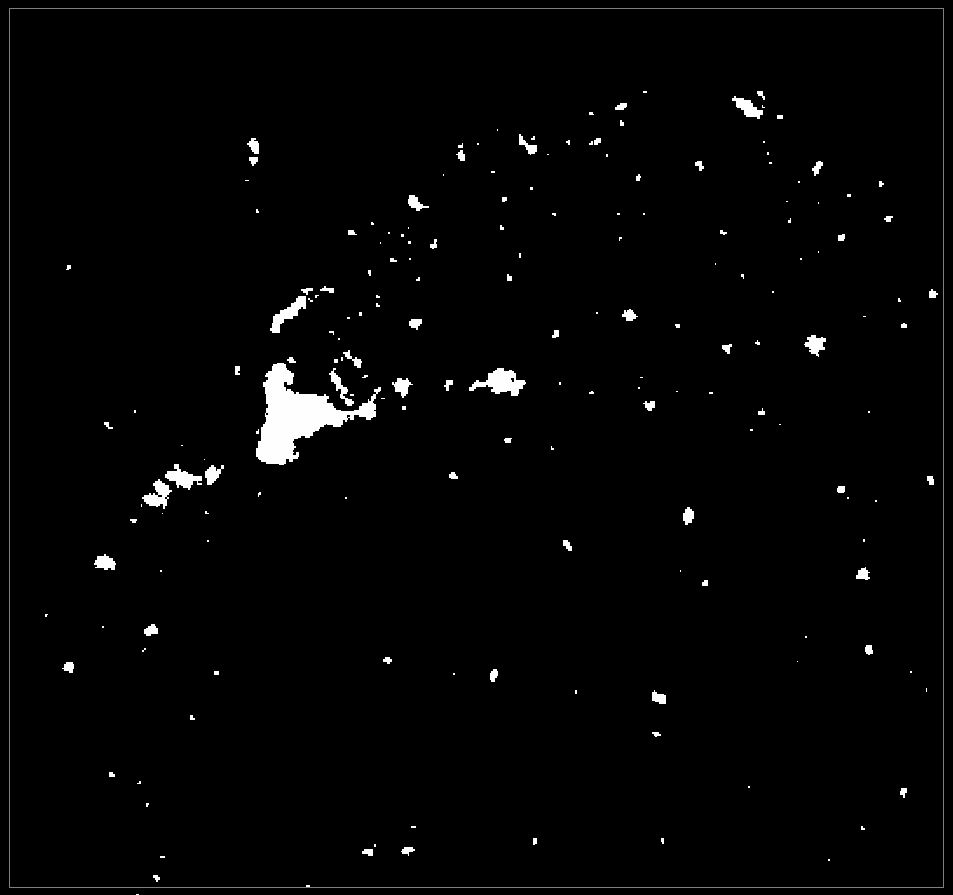 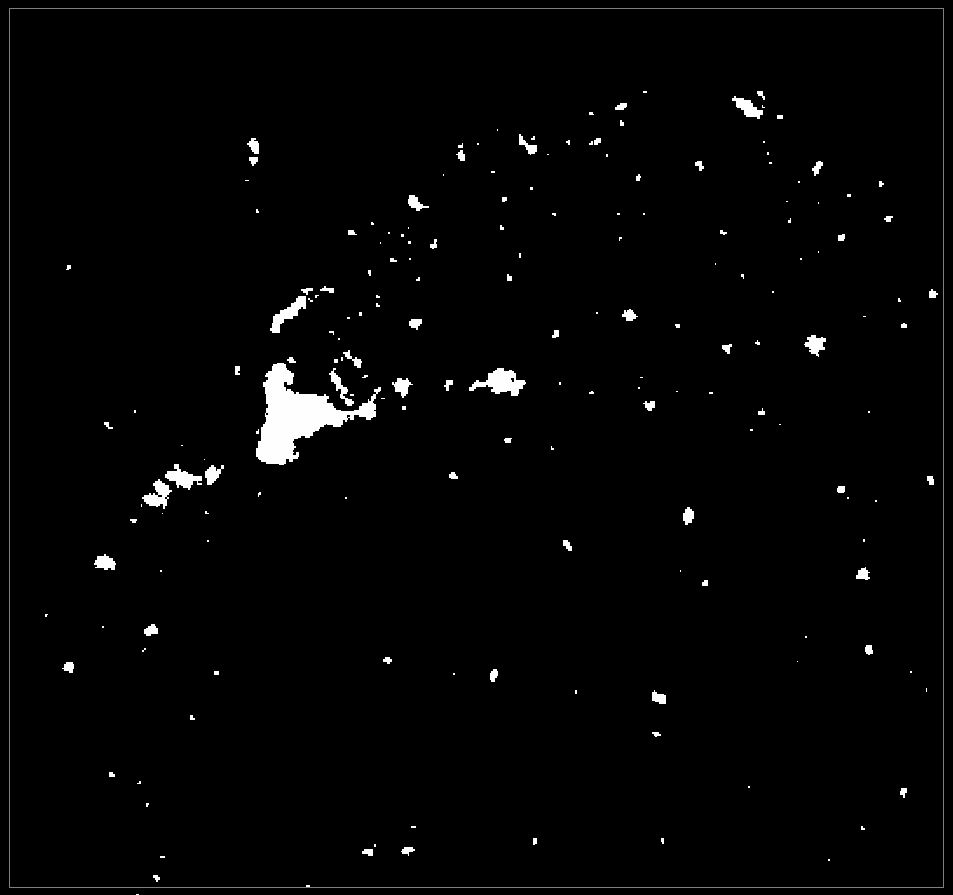 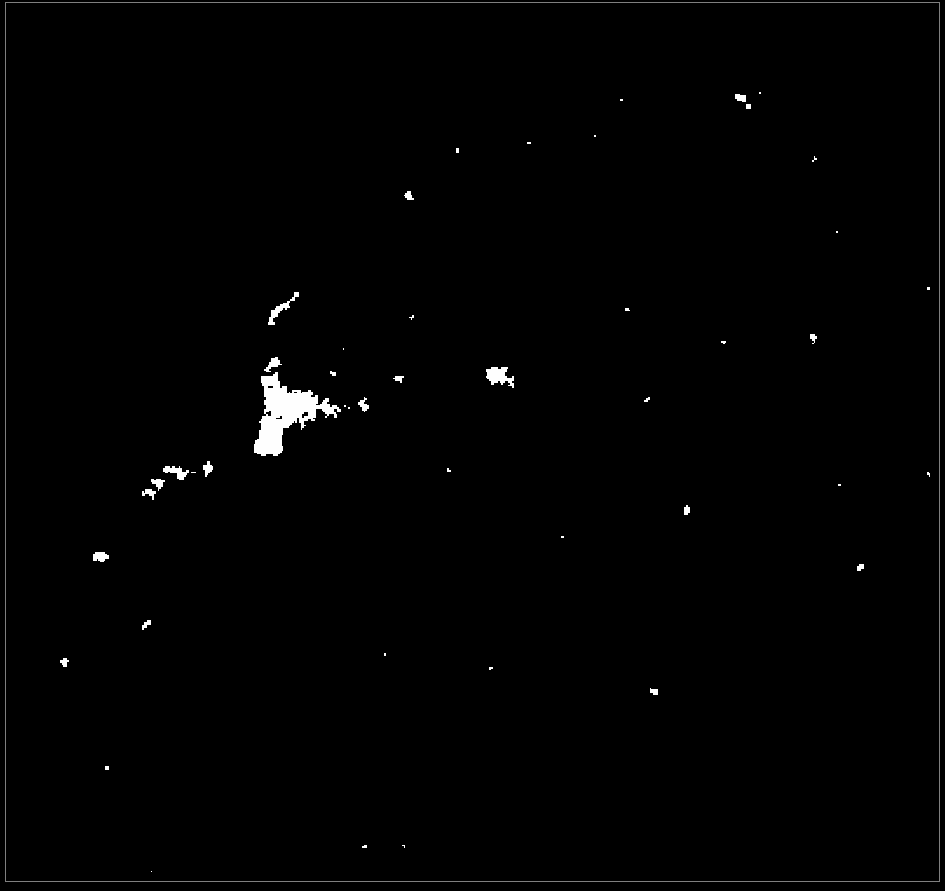 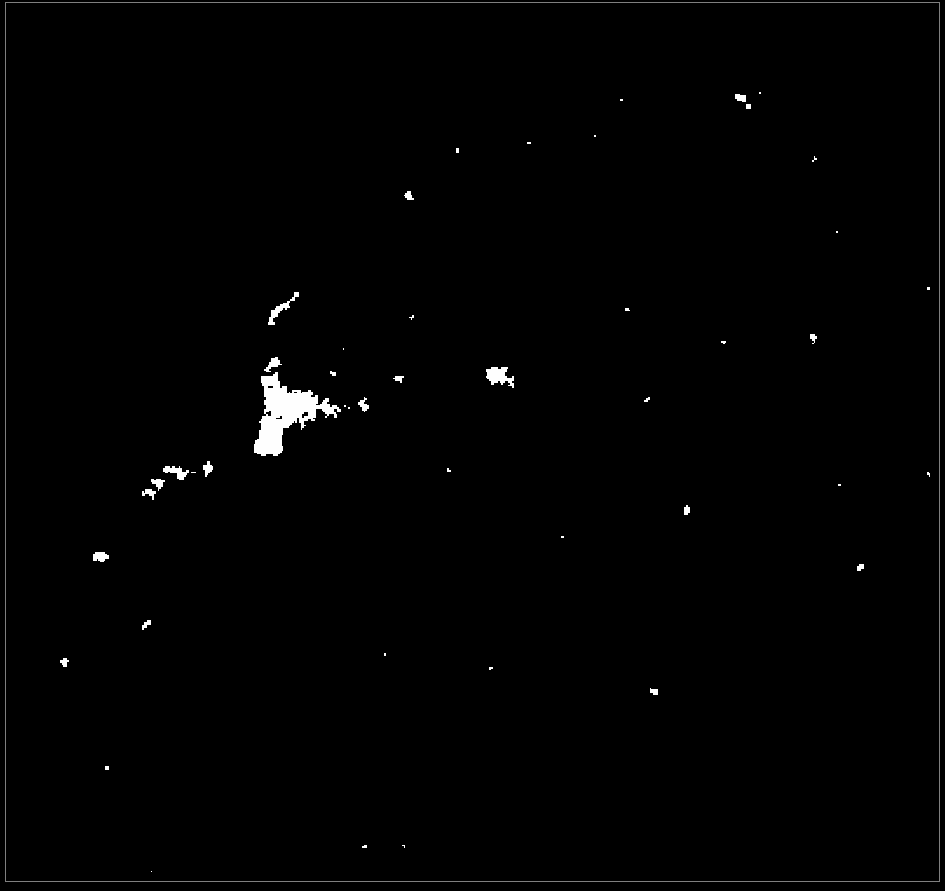 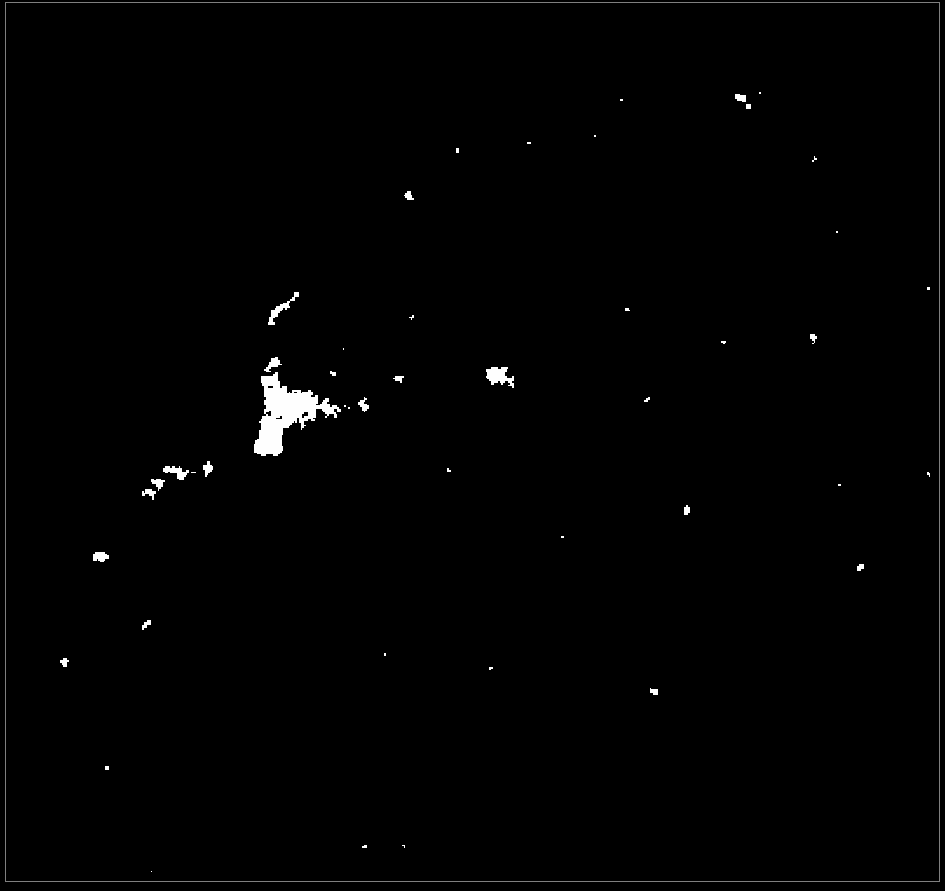 Ago.
Ago.
Comp. Anual 2012
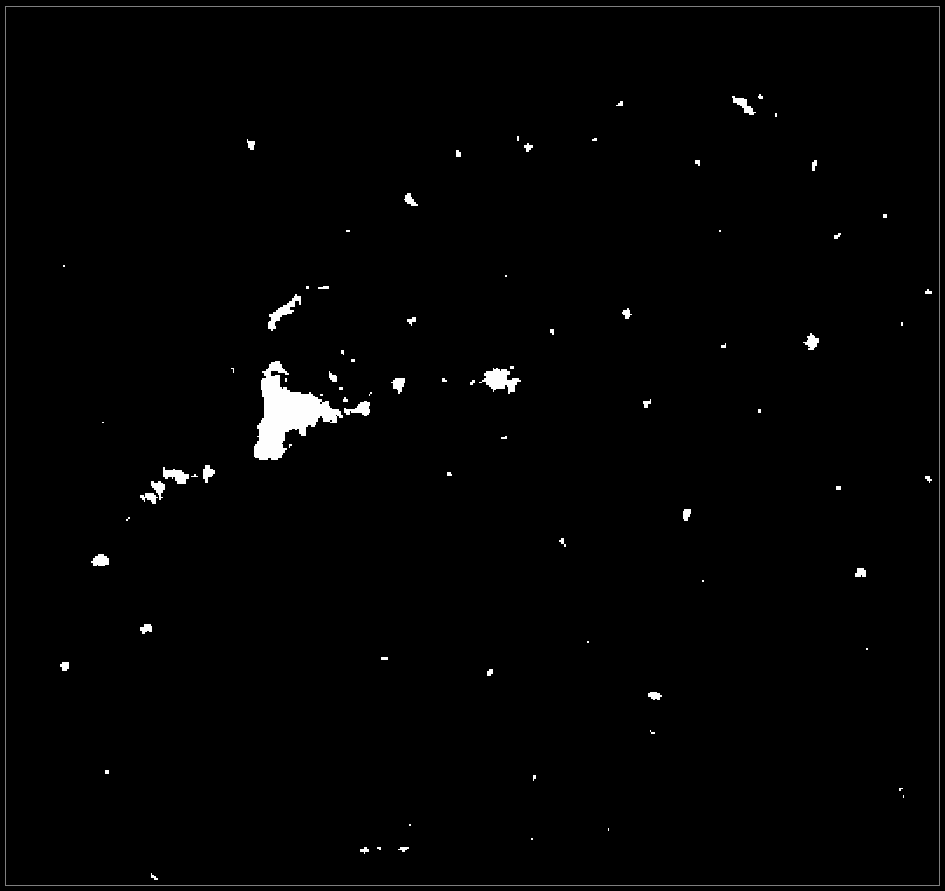 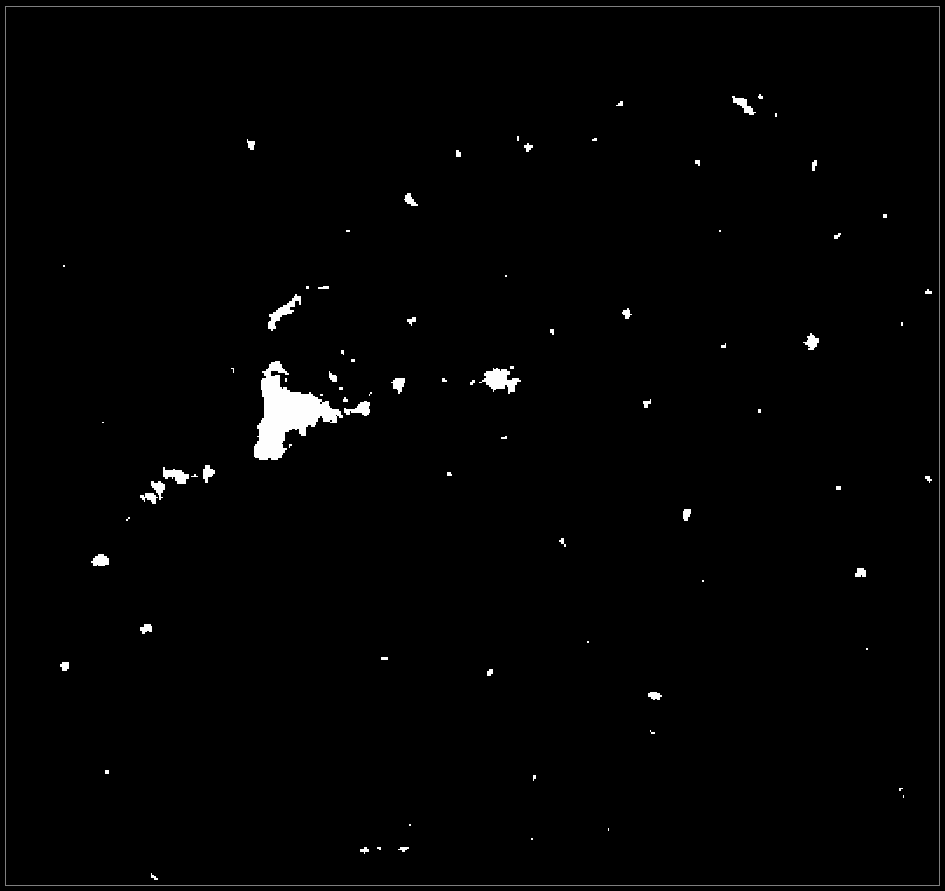 Set.
Set.
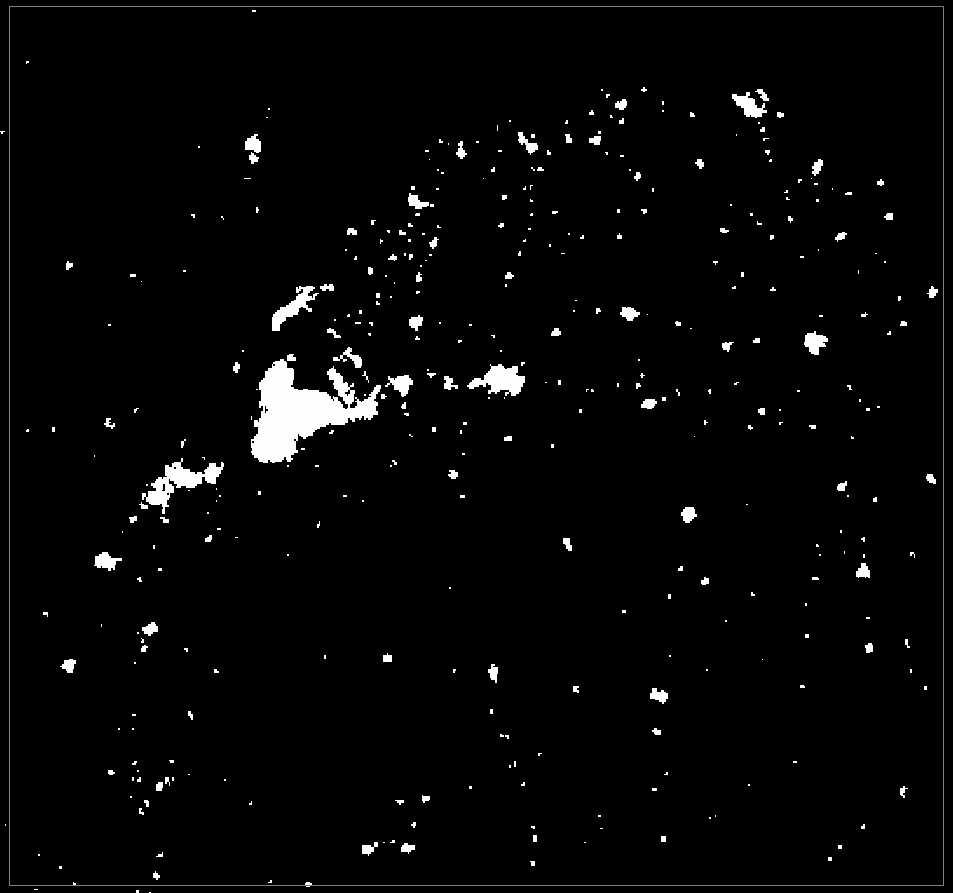 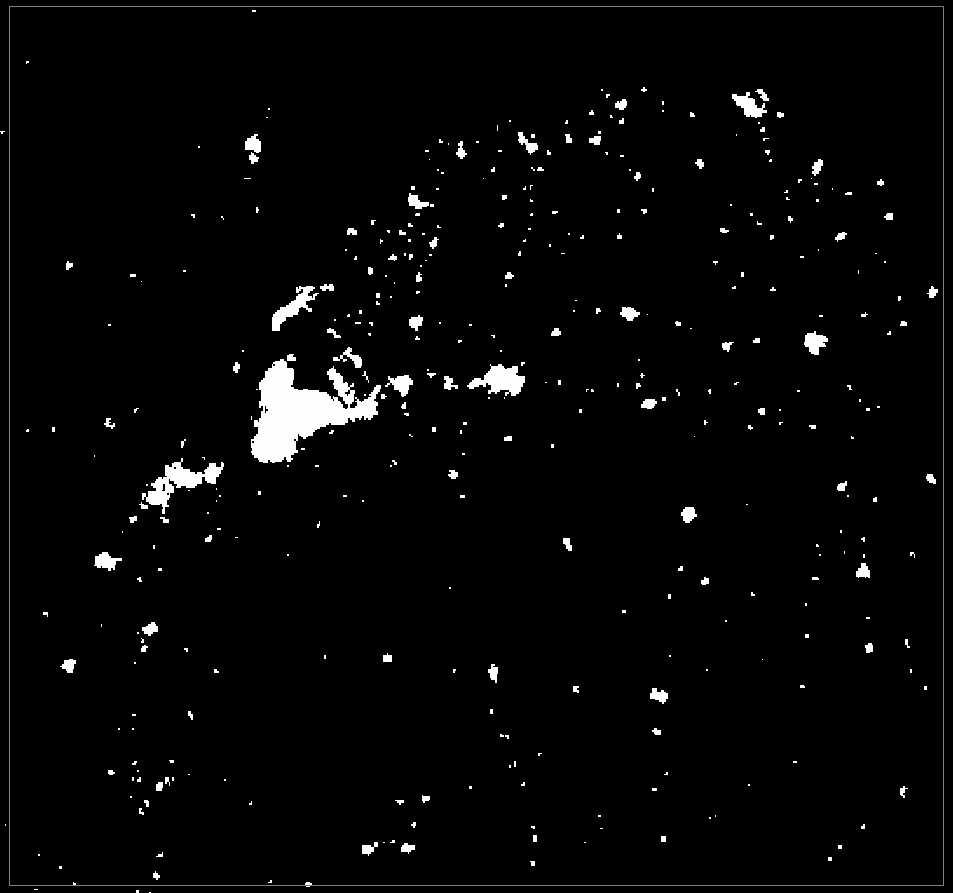 Out.
Out.
Imagem selecionadas
Média aritmética
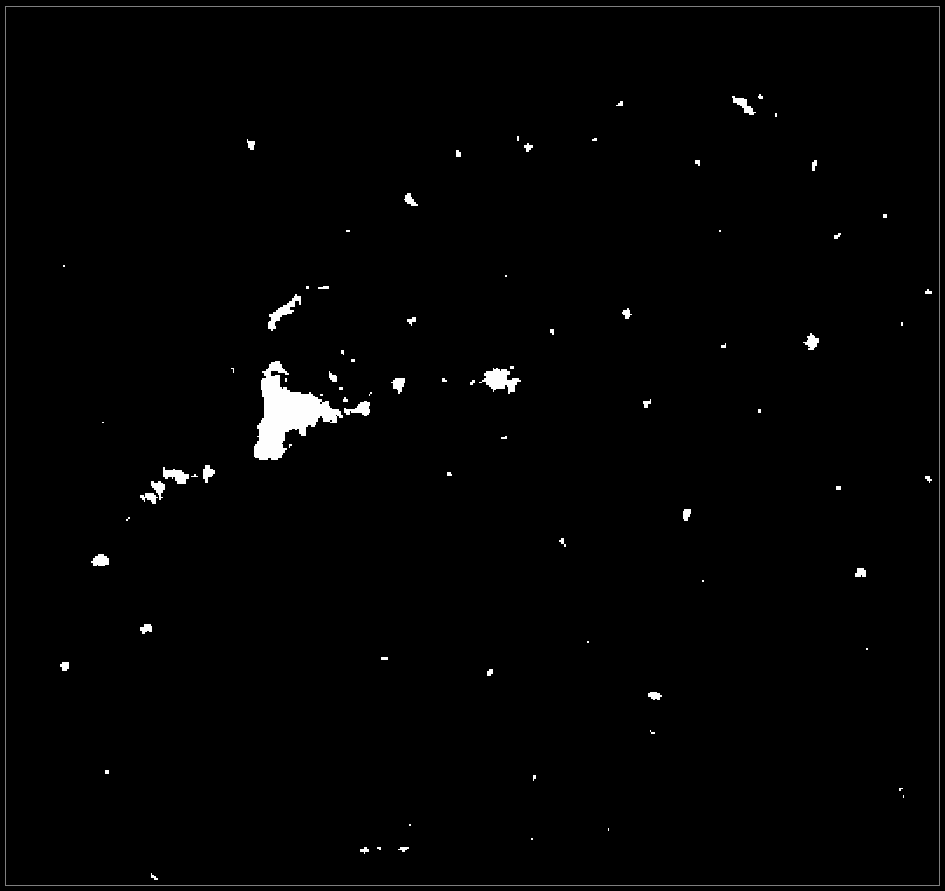 Comp. Anual 2015
VIIRS
VIIRS - filtrado
VIIRS - filtrado
VIIRS
Produto final VIIRS
Filtragem
(Wu et al., 2012)
Introdução                                Objetivos                                   Métodos                                Resultados                      Conclusão
Remoção do efeito overgloom
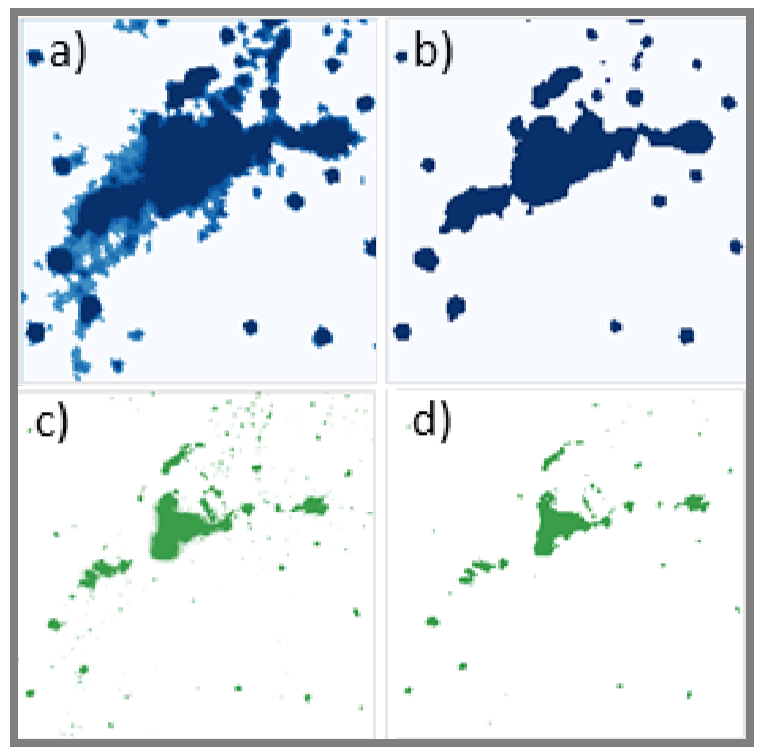 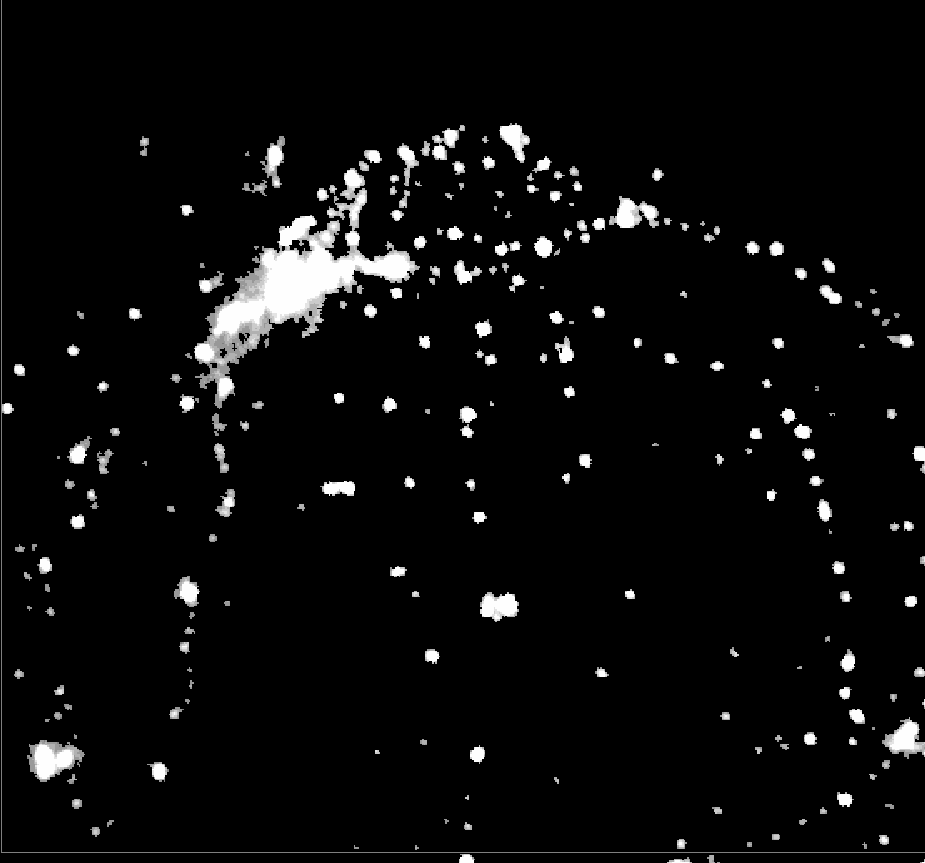 2010 OLS

Composição Anual de luzes estáveis
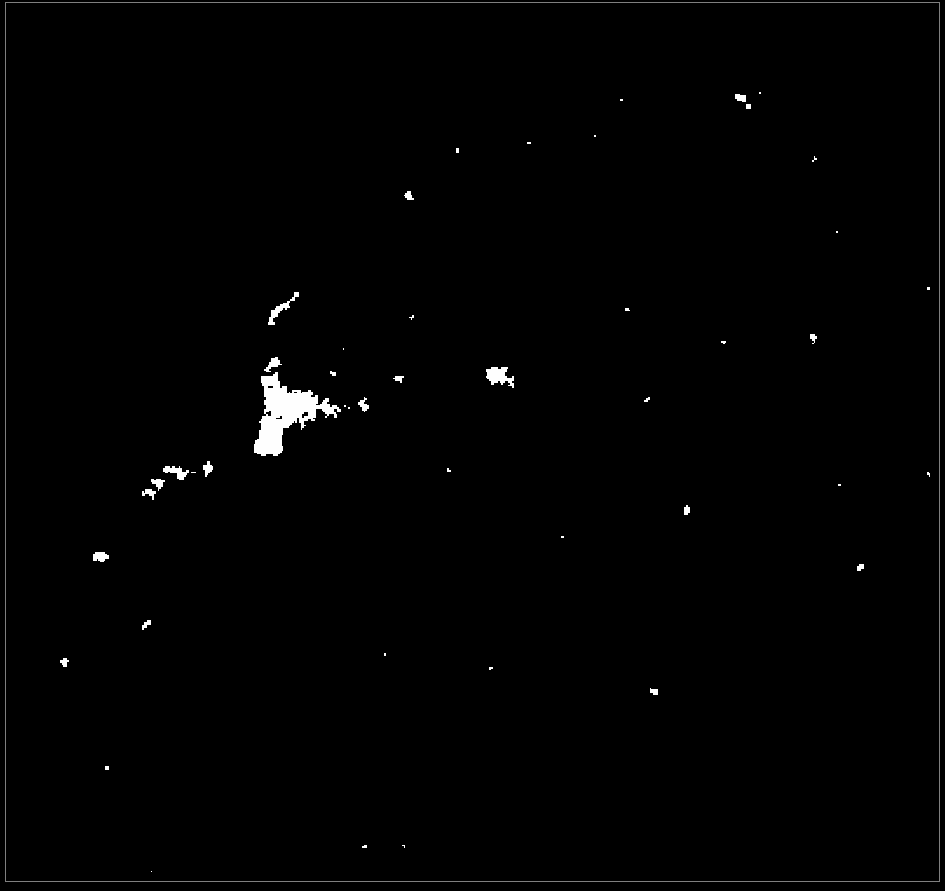 2012 VIIRS  

Composição Anual de luzes estáveis
Introdução                                Objetivos                                   Métodos                                Resultados                      Conclusão
Soma dos Valores de Pixels
 (SVP)
Contagem de 
pixels válidos (CPV)
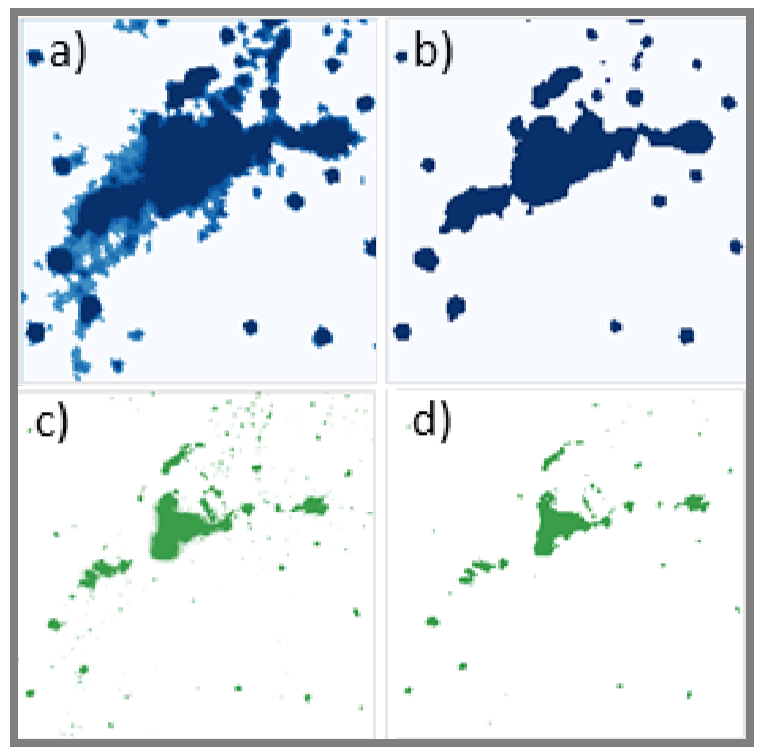 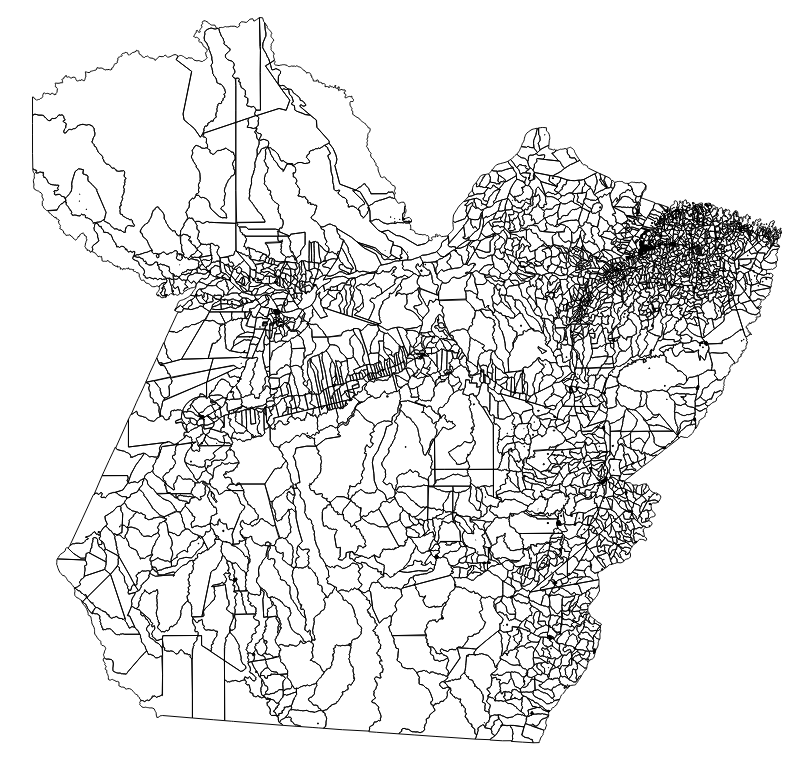 Estatística zonal
Reamostragem
Setores censitários
População
SVP
NPV
Introdução                                Objetivos                                   Métodos                                Resultados                      Conclusão
Municípios
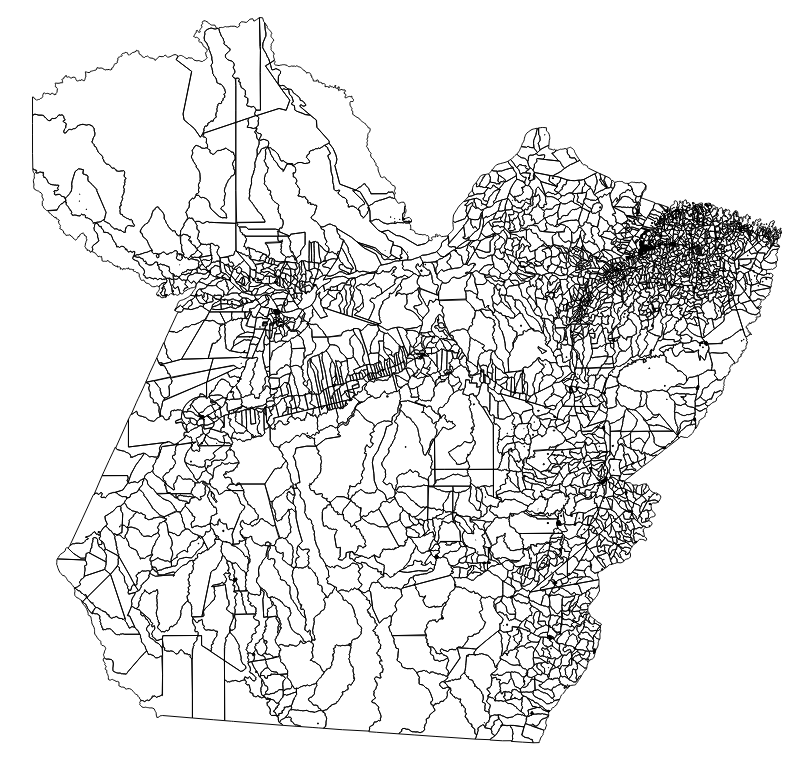 Generalização
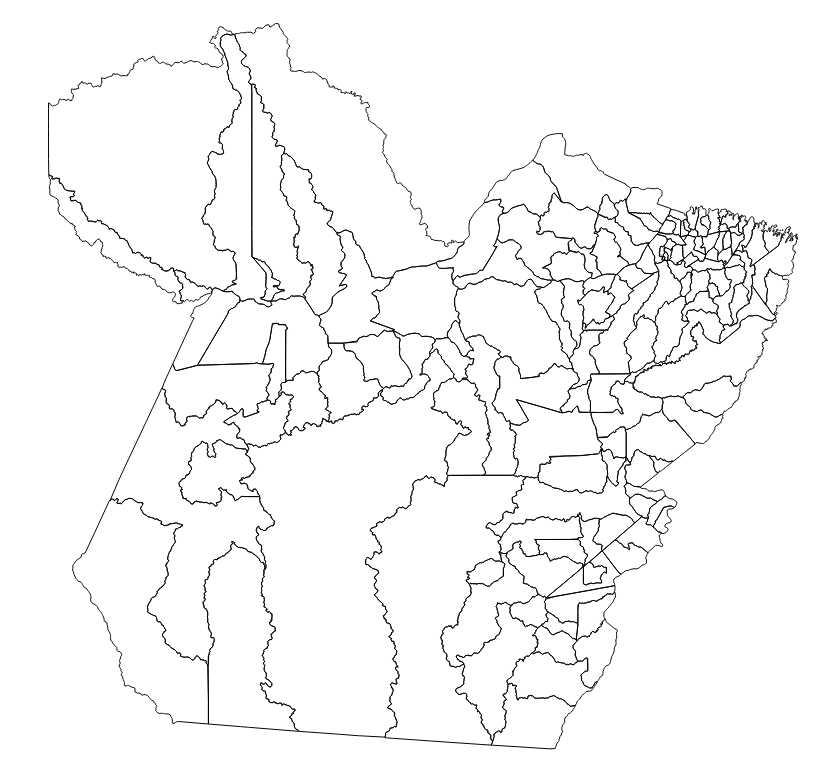 Setores censitários
População
População
População
População
População
População
SVP
SVP
CVP
CVP
CVP
CVP
NPV
NPV
NPV
NPV
NPV
NPV
Introdução                                Objetivos                                   Métodos                                Resultados                      Conclusão
Regressão Linear Global
População
𝑇𝑃𝑖 = 𝛽0 + 𝛽1Dnl𝑖 + 𝜀𝑖
- 𝑇𝑃𝑖: total da população;
- 𝛽0 é o coeficiente linear;
- 𝛽1 é o coeficiente angular;

- Dnl𝑖 é a soma das respectivas derivadas de luzes noturnas (SVP e CPV)
Dados de luzes noturnas
Introdução                                Objetivos                                   Métodos                                Resultados                      Conclusão
VIIRS - Composição anual média gerada
VIIRS – Composição mensal (Set.)
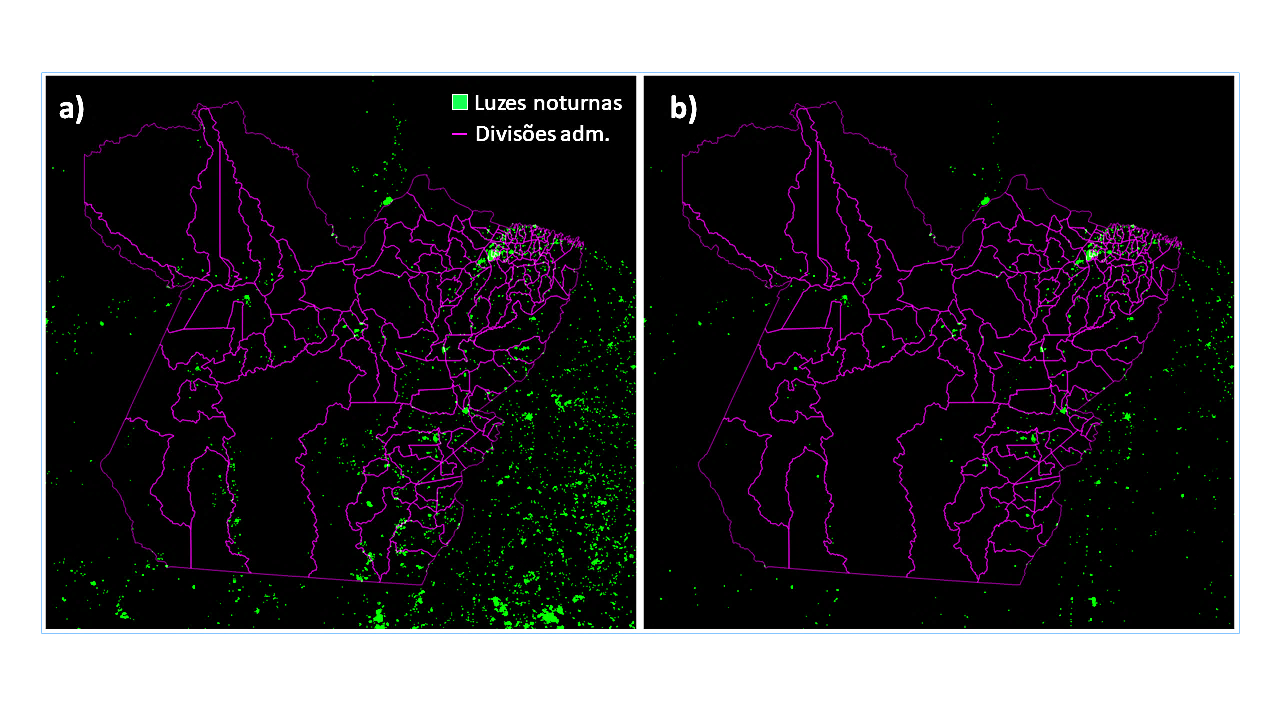 Fonte: Autoria própria.
Introdução                                Objetivos                                   Métodos                                Resultados                      Conclusão
Setores censitários rurais
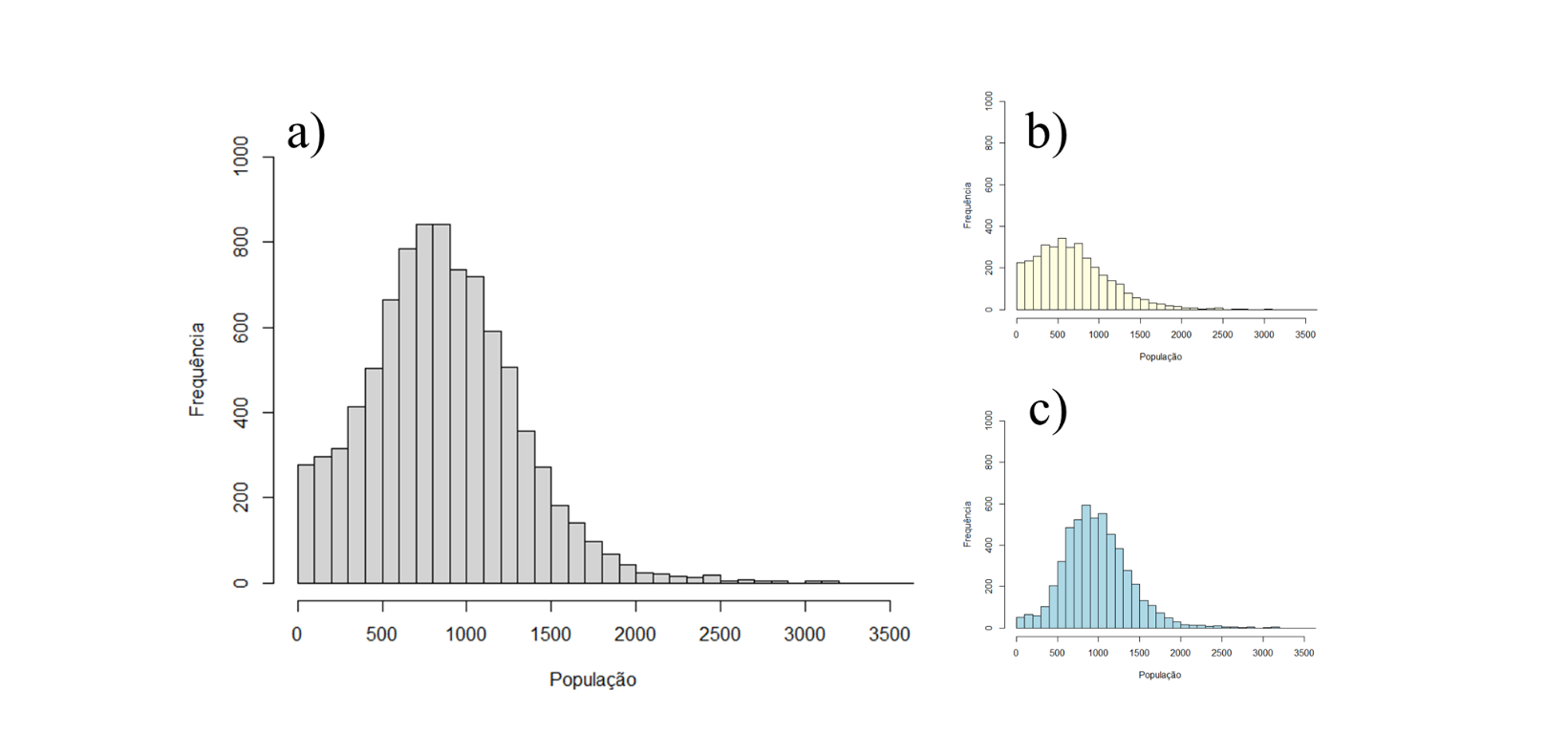 Setores censitários
Setores censitários urbanos
[Speaker Notes: Setores rurais: Contribuem pra setores com pouco população (mesmo tendo área muito maior que urbanos.)]
Introdução                                Objetivos                                   Métodos                                Resultados                      Conclusão
Setores censitários
Soma dos valores de pixels
SVP - VIIRS
SVP - OLS
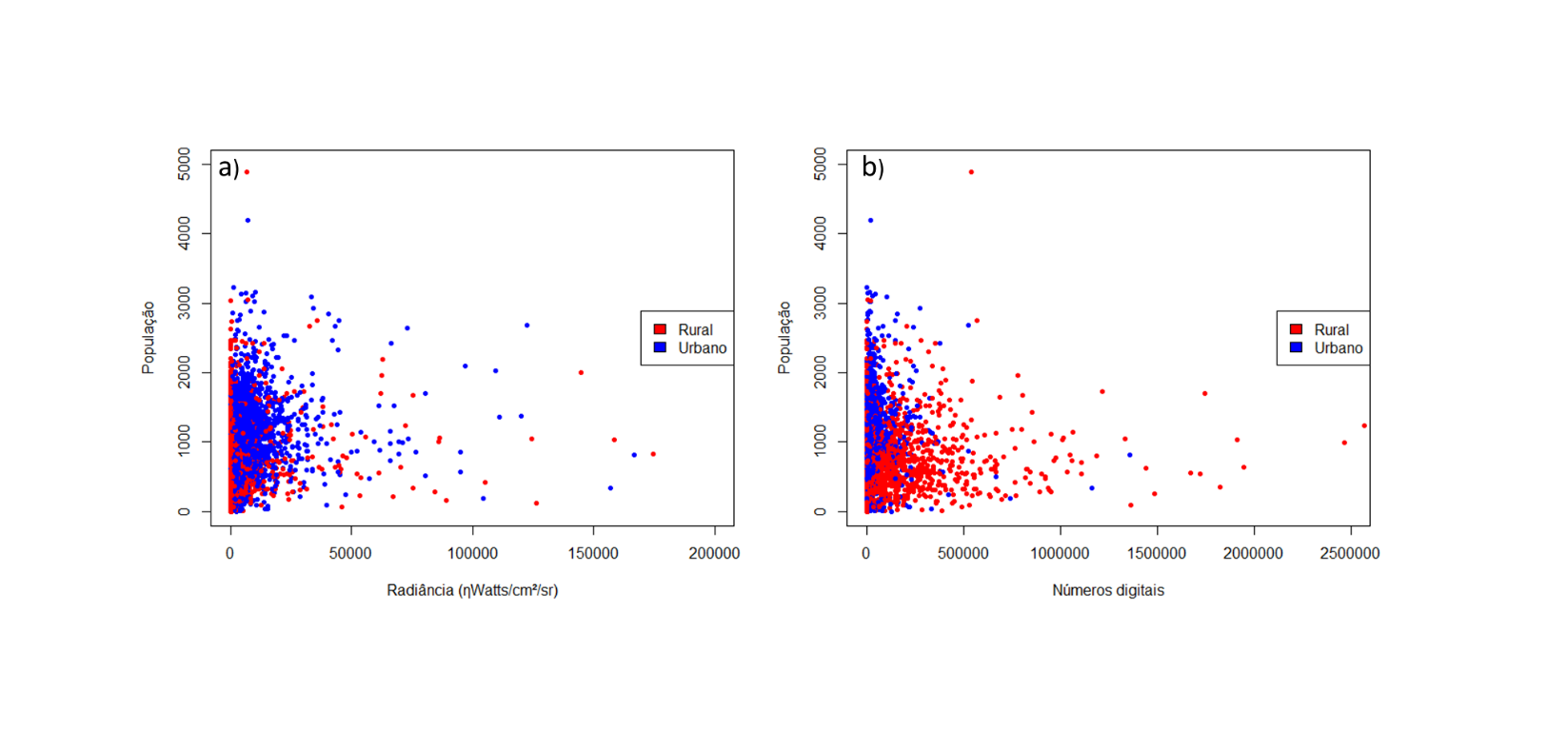 Introdução                                Objetivos                                   Métodos                                Resultados                      Conclusão
Setores censitários
Contagem dos pixels válidos
CPV - VIIRS
CPV - OLS
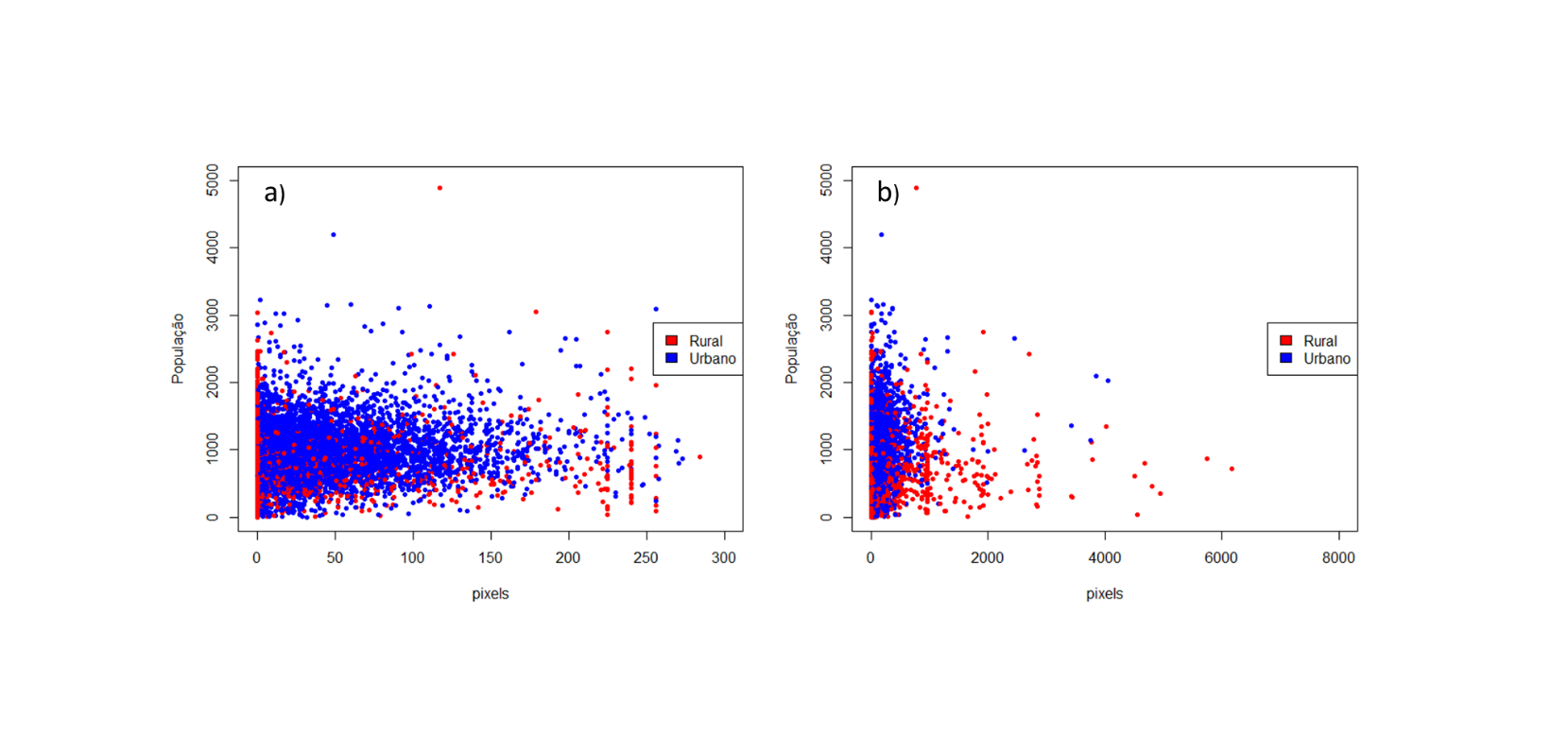 Introdução                                Objetivos                                   Métodos                                Resultados                      Conclusão
Municípios
Contagem dos pixels válidos (CPV) – sensor OLS
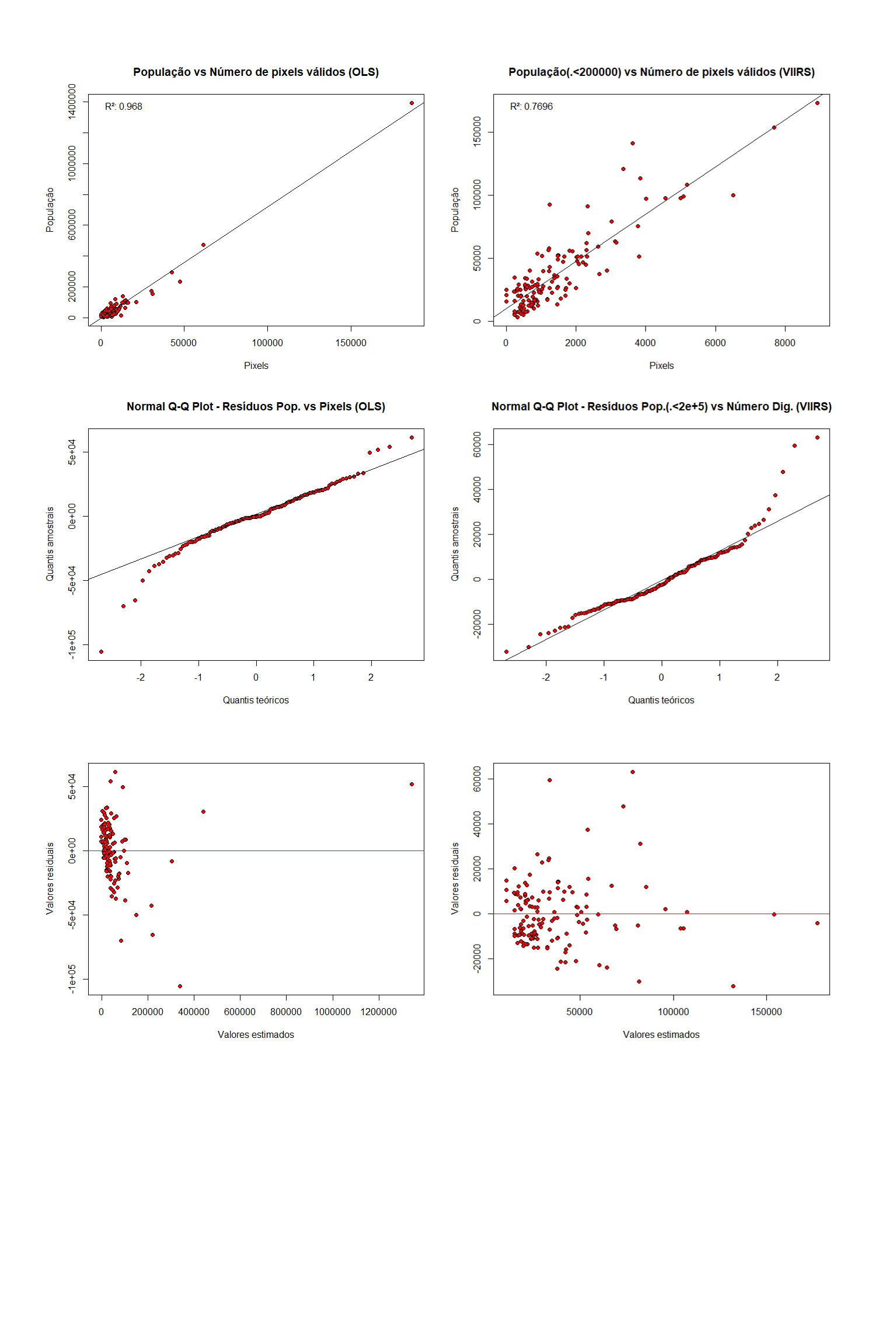 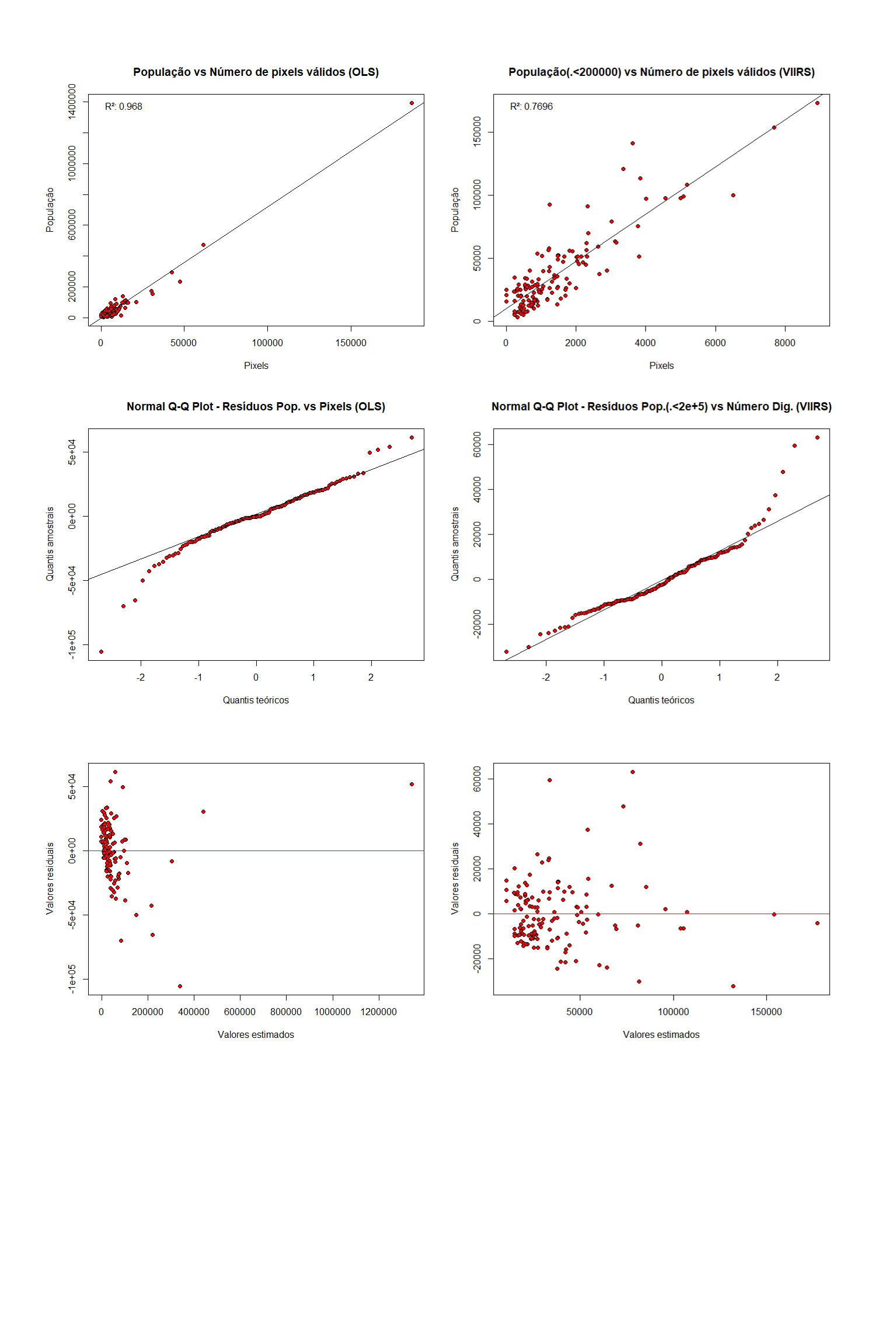 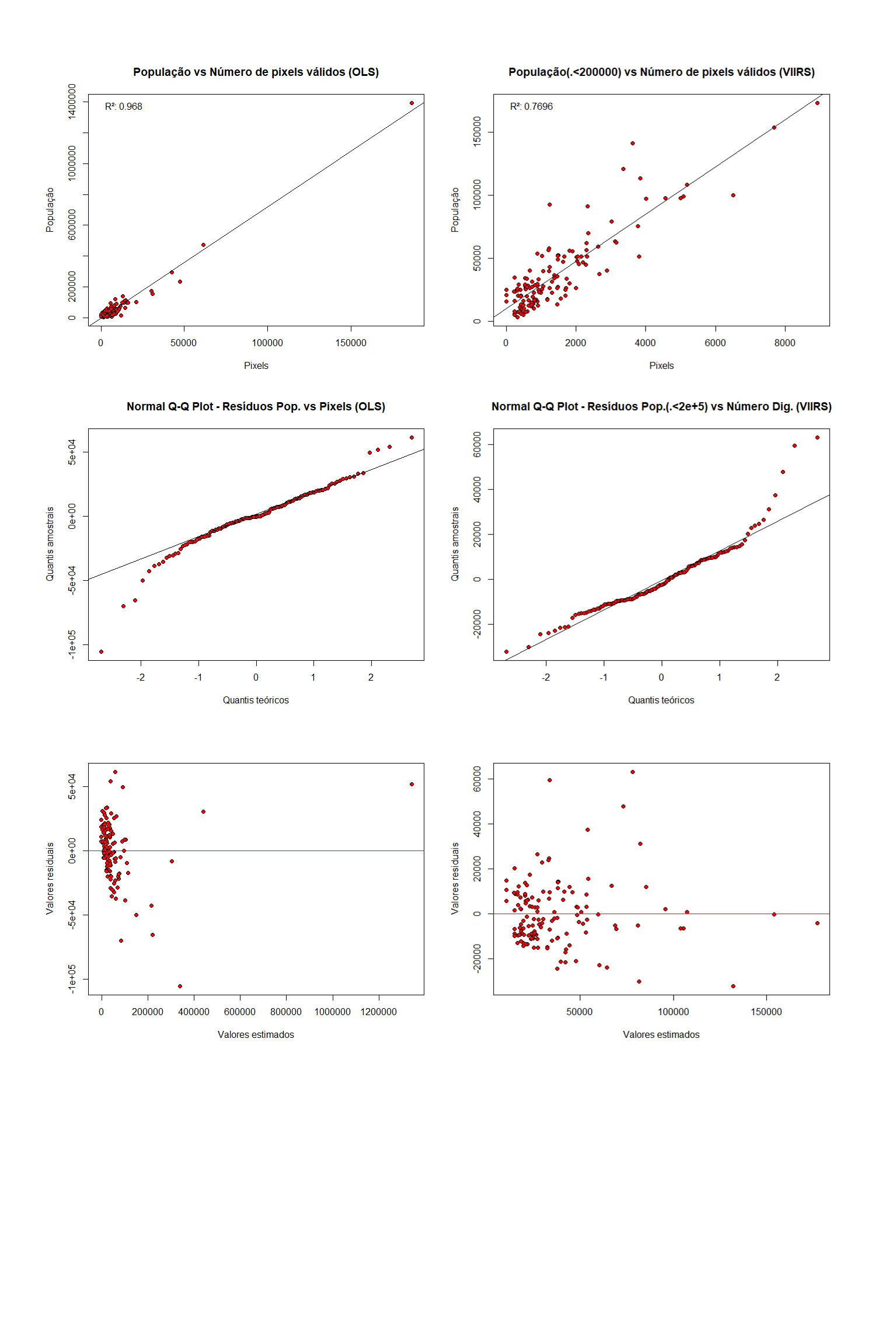 R² = 0,968
[Speaker Notes: Regressão é  sensível a outliers]
Introdução                                Objetivos                                   Métodos                                Resultados                      Conclusão
Municípios
Contagem dos pixels válidos (CPV) – sensor VIIRS
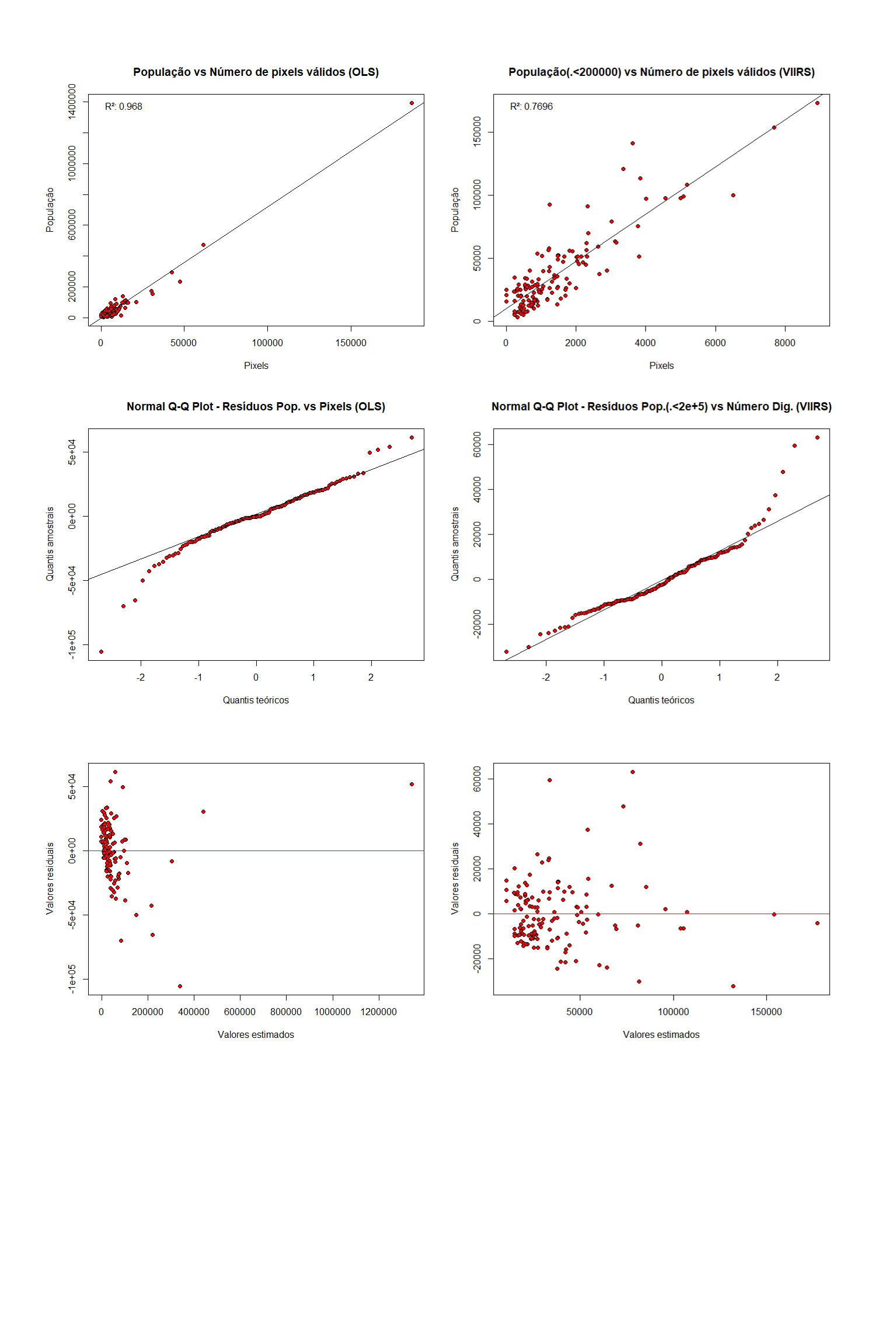 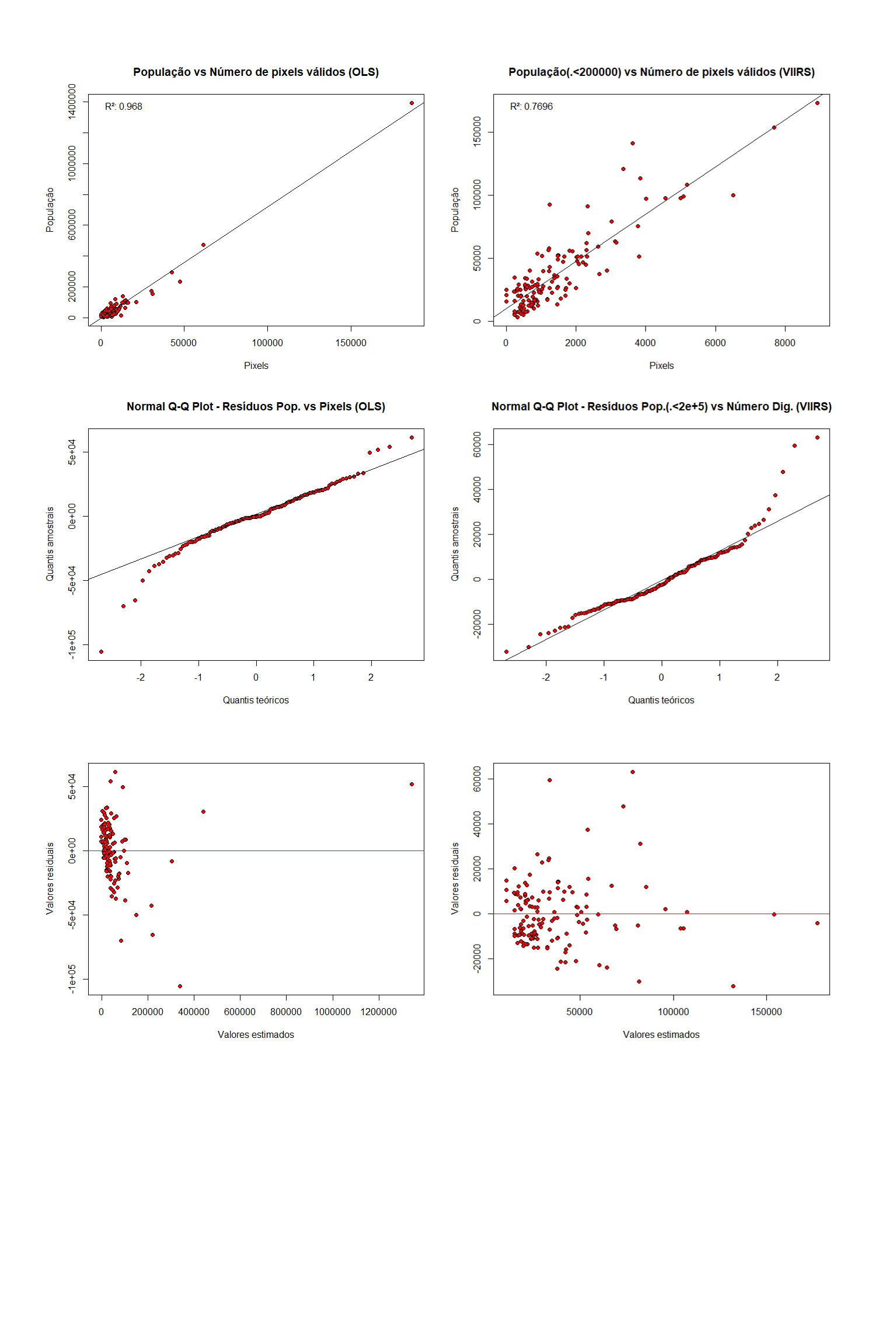 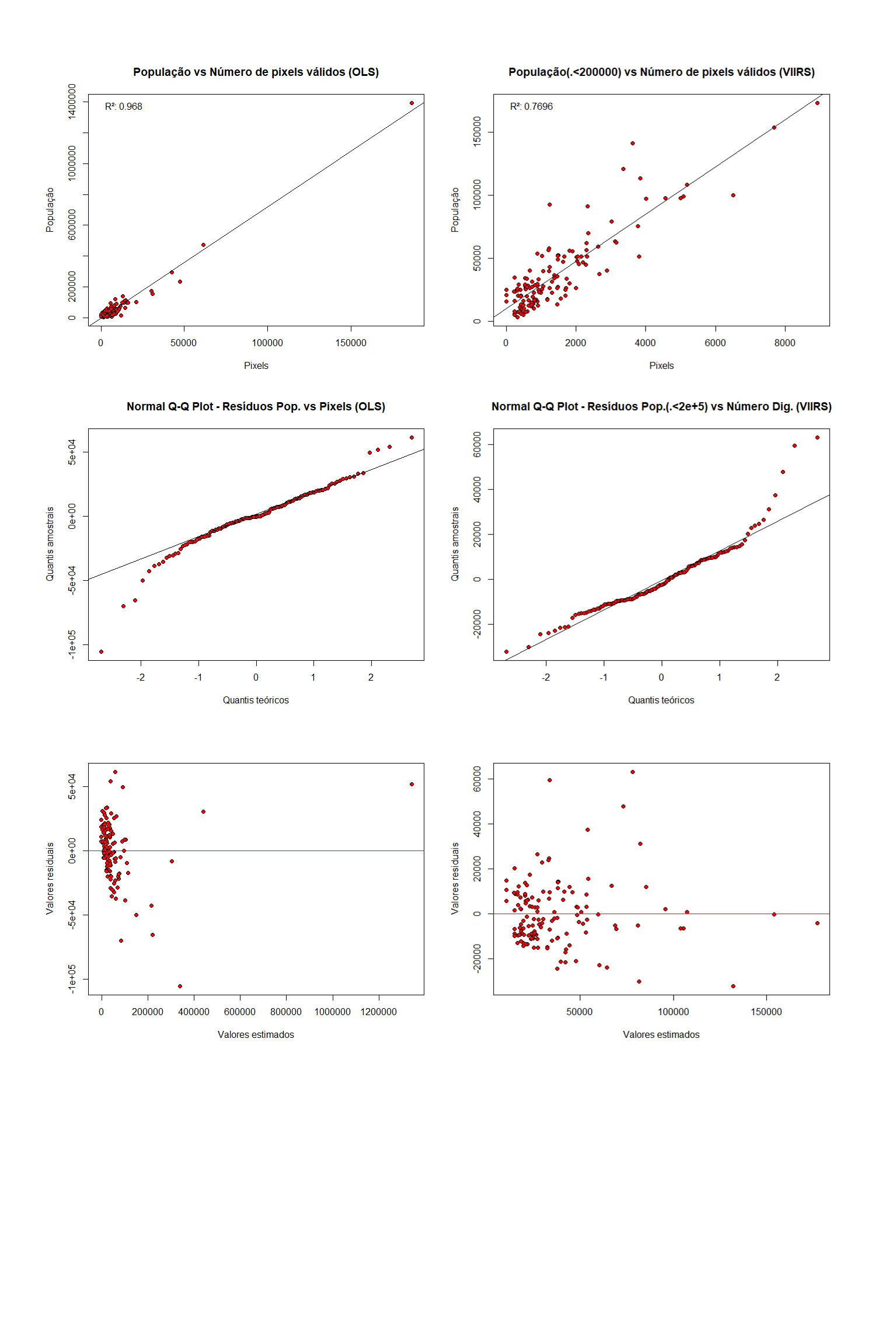 R² = 0,7696
[Speaker Notes: Muito erro nos quartis extremo
Residuos variam com os valores estimados.]
Introdução                                Objetivos                                   Métodos                                Resultados                      Conclusão
Municípios (Pop. Urbana)
Soma dos Valores de Pixels (SVP)– sensor VIIRS
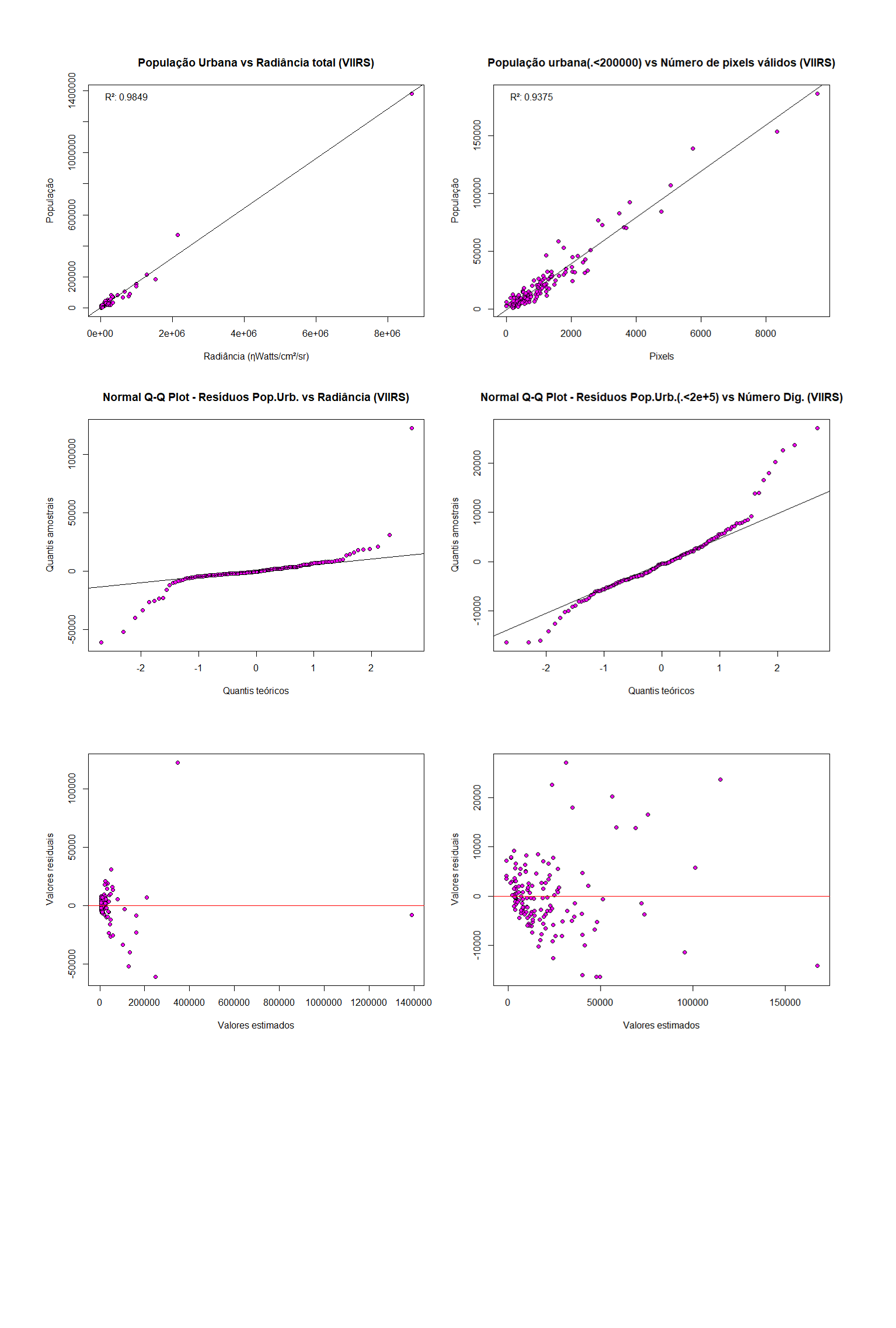 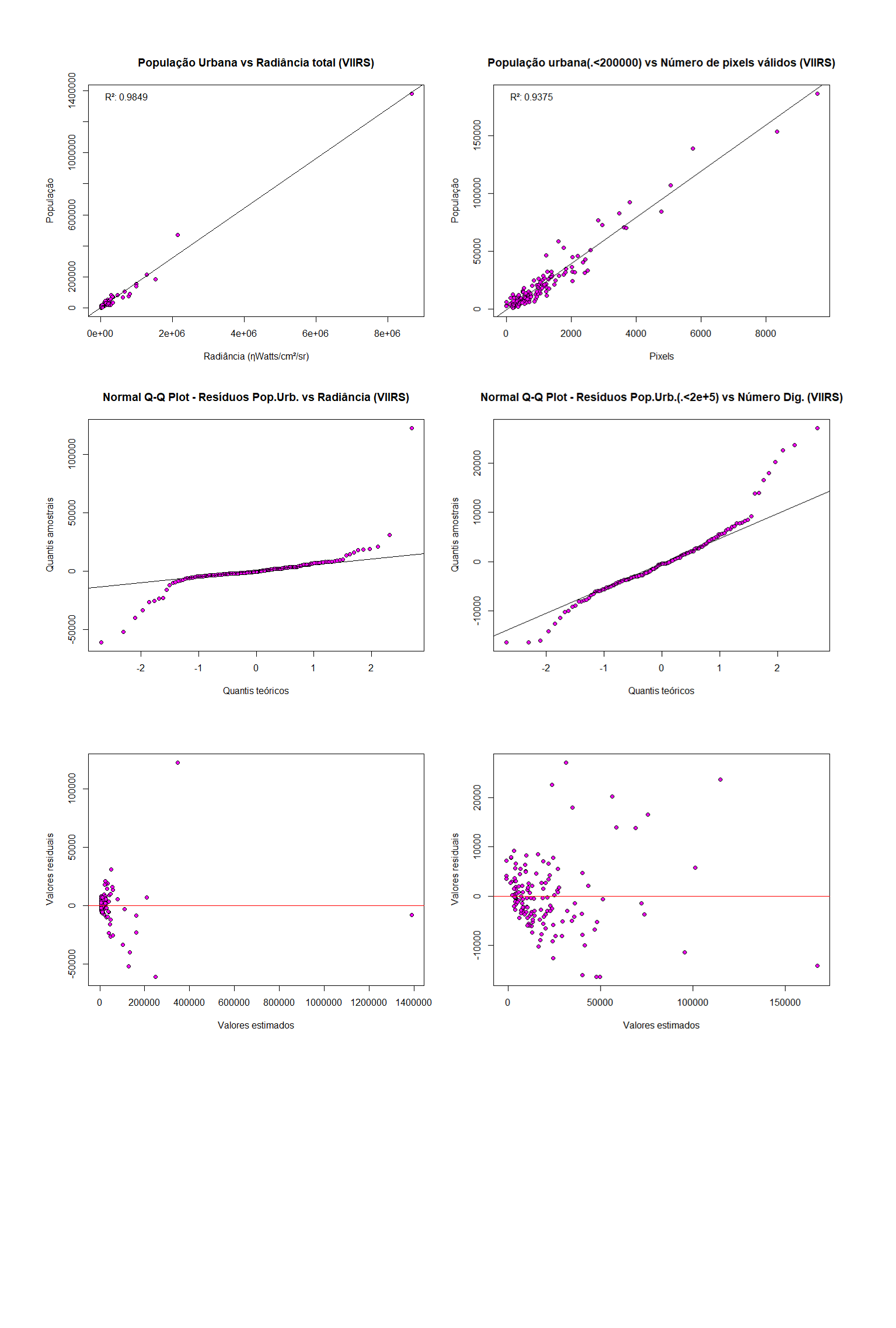 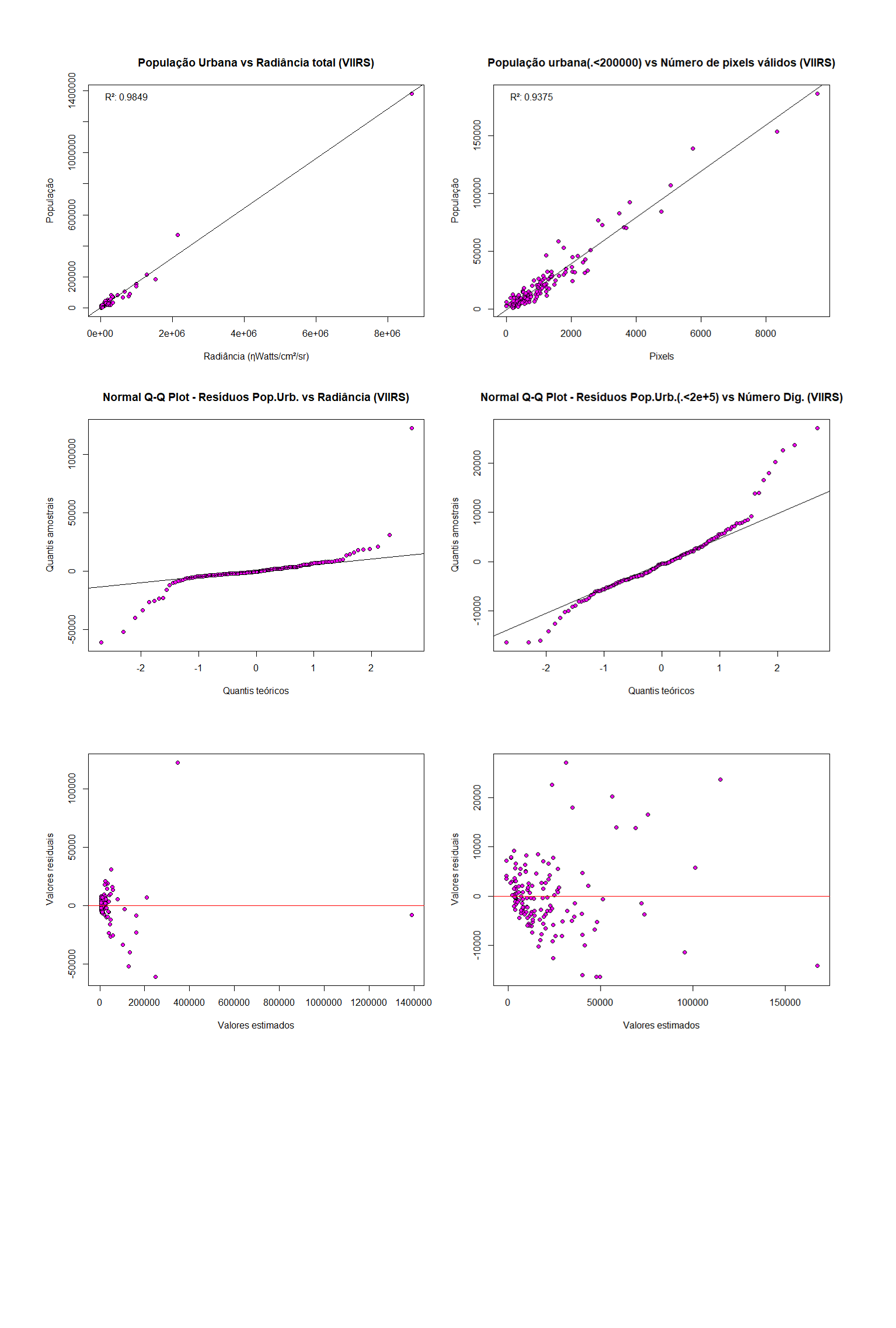 R² = 0,9849
Introdução                                Objetivos                                   Métodos                                Resultados                      Conclusão
Municípios (Pop. Urbana)
Soma dos Valores de Pixels (CPV)– sensor VIIRS
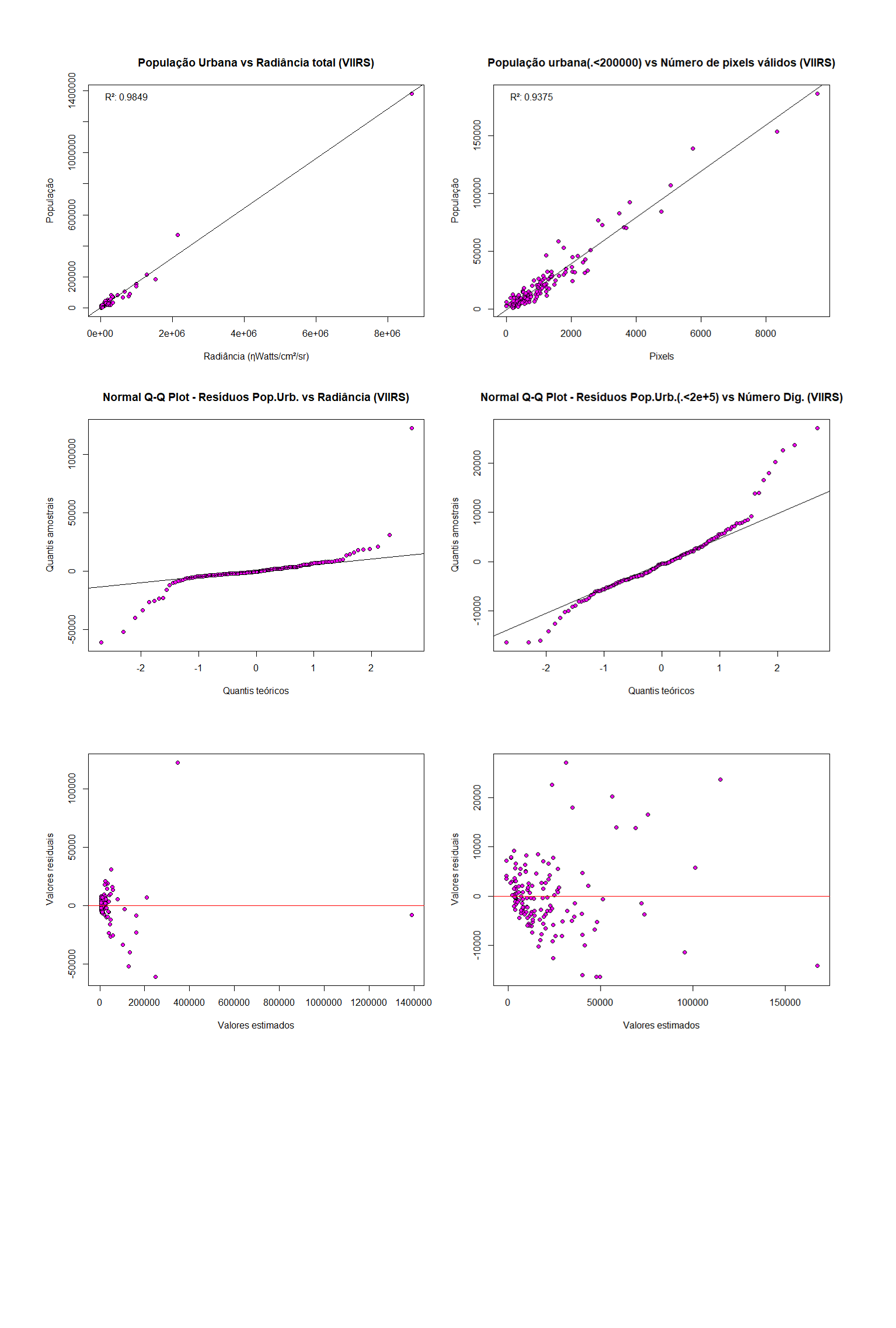 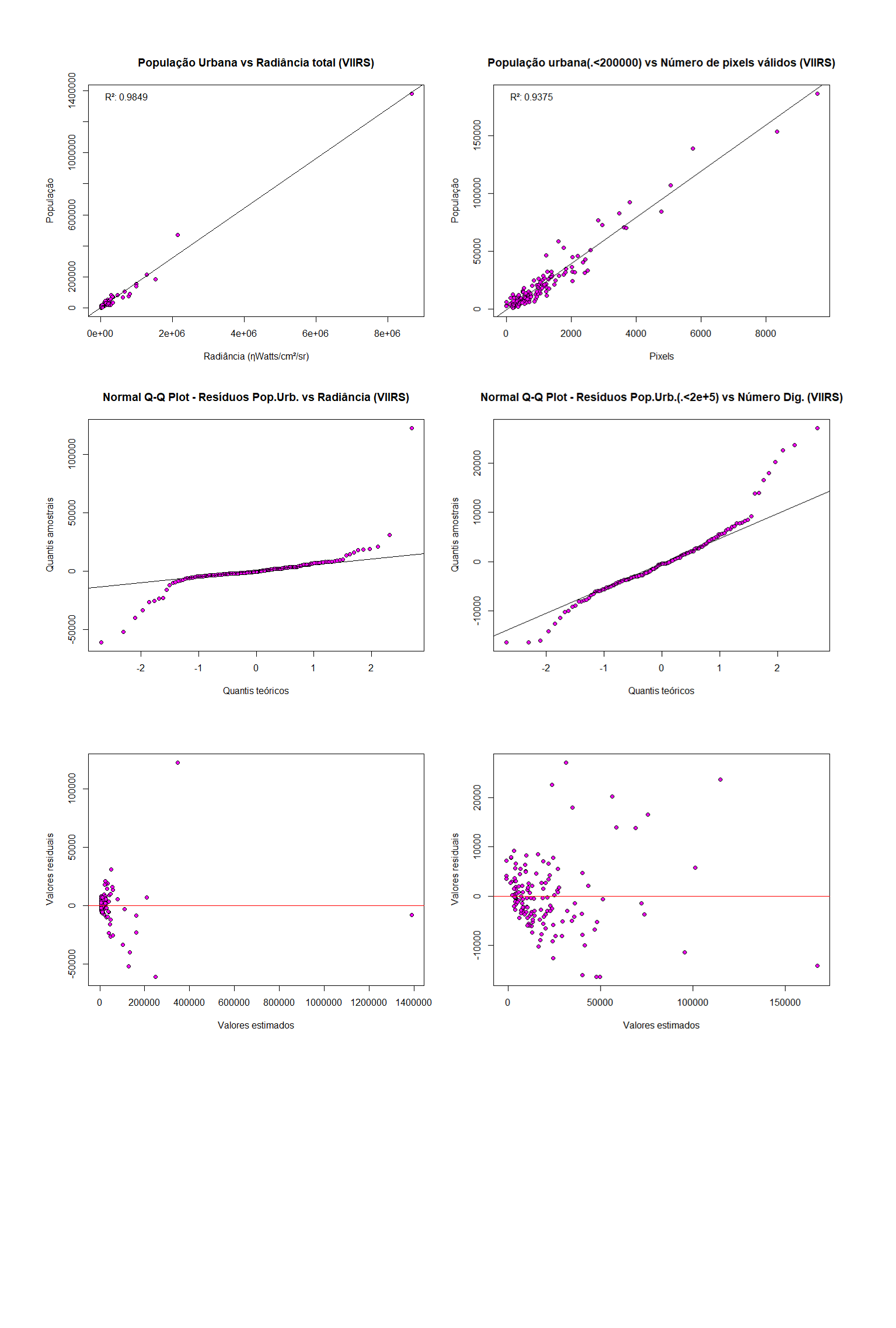 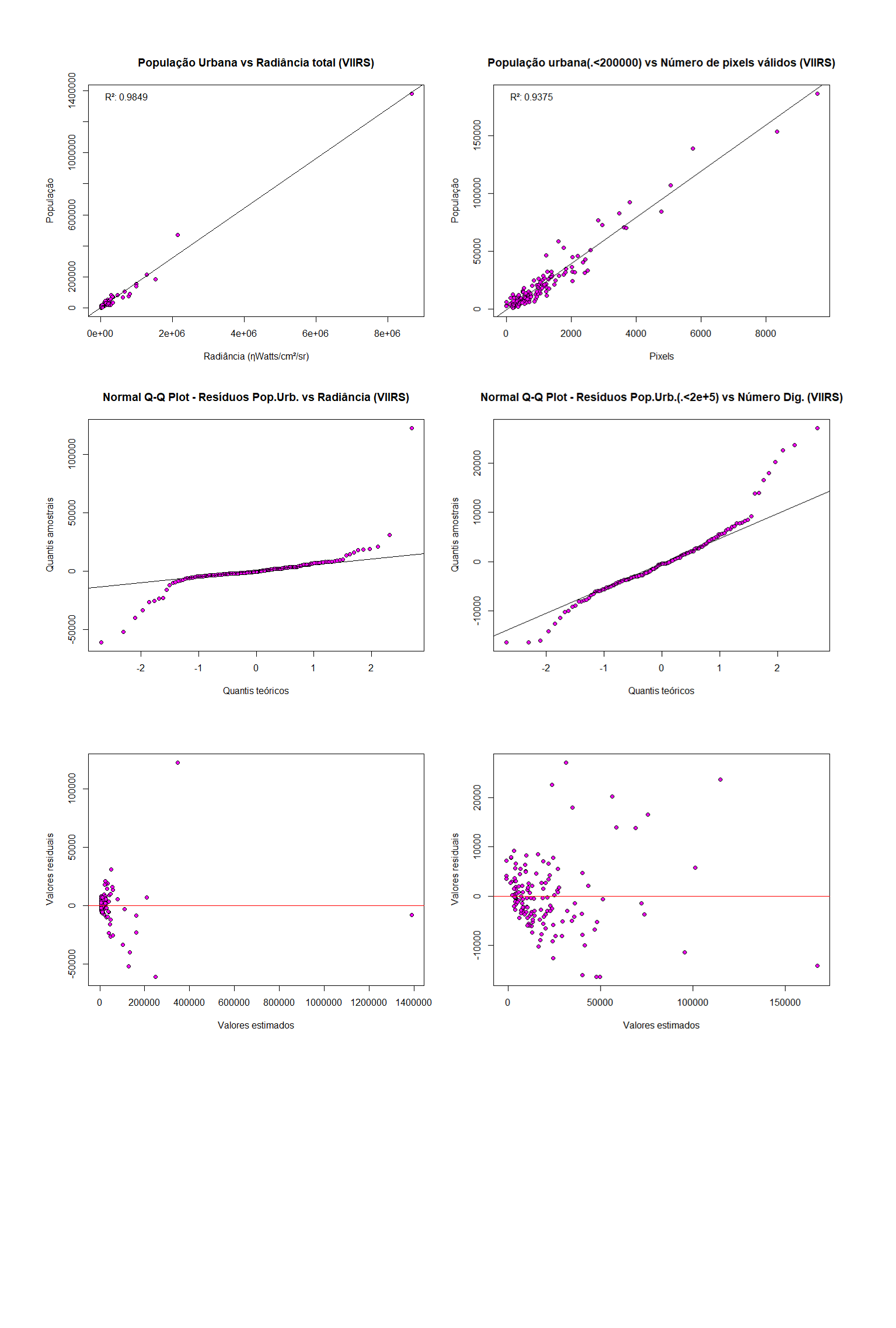 R² = 0,9375
[Speaker Notes: Muitos erros no quartis extremos.]
Introdução                                Objetivos                                   Métodos                                Resultados                      Conclusão
Municípios (Pop. Rural)
Contagem de Pixels Válidos (CPV)– sensor VIIRS
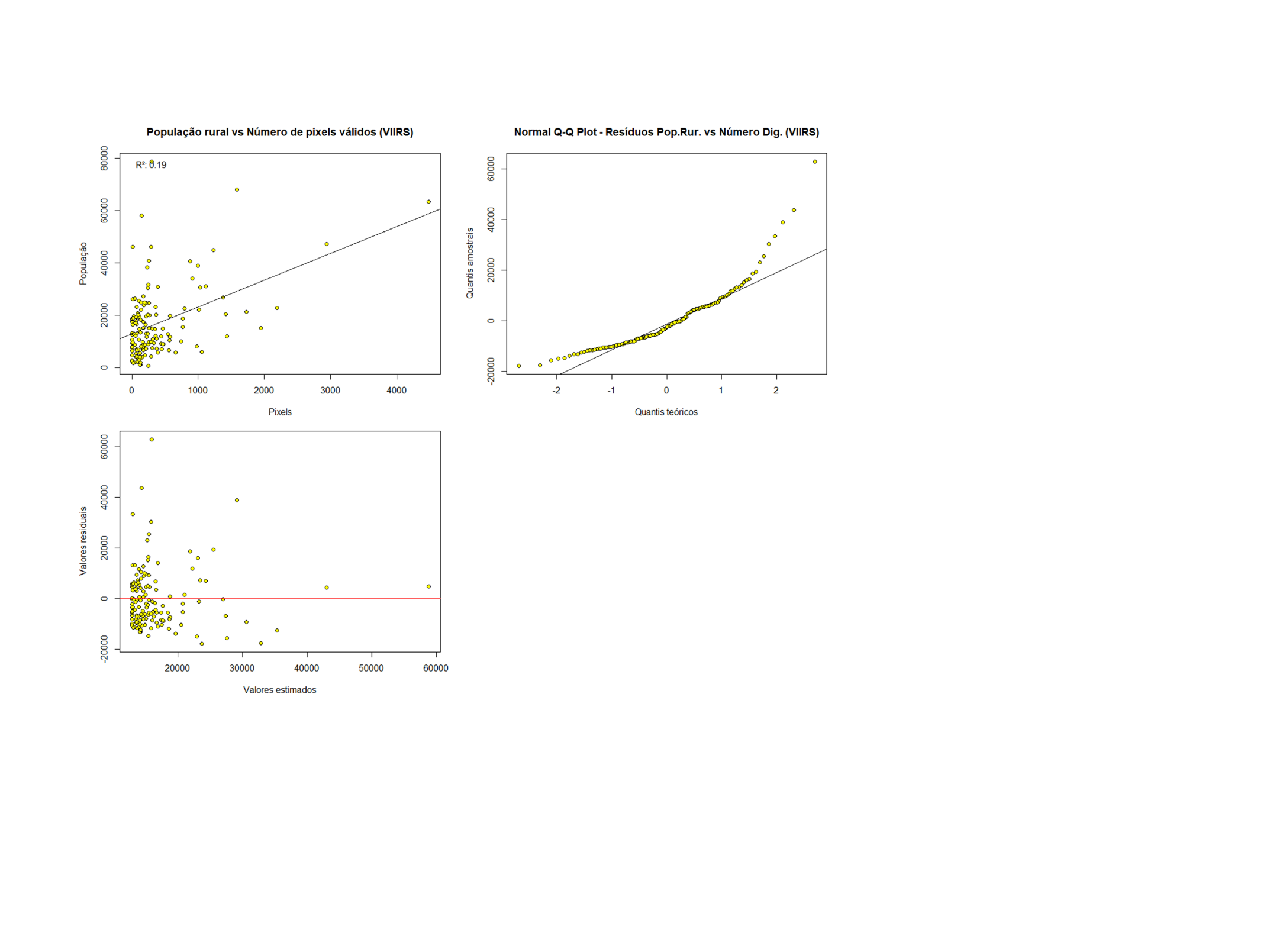 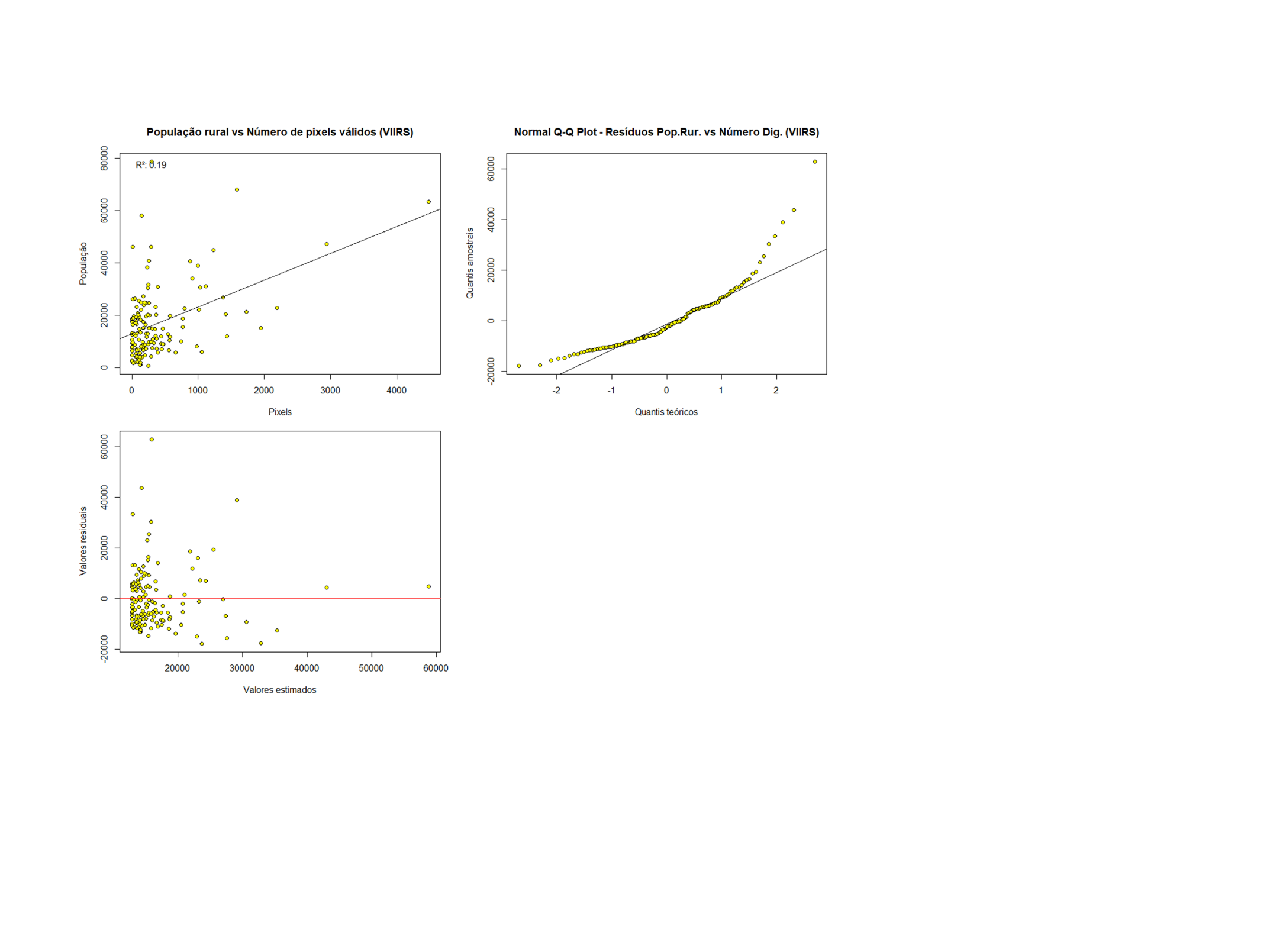 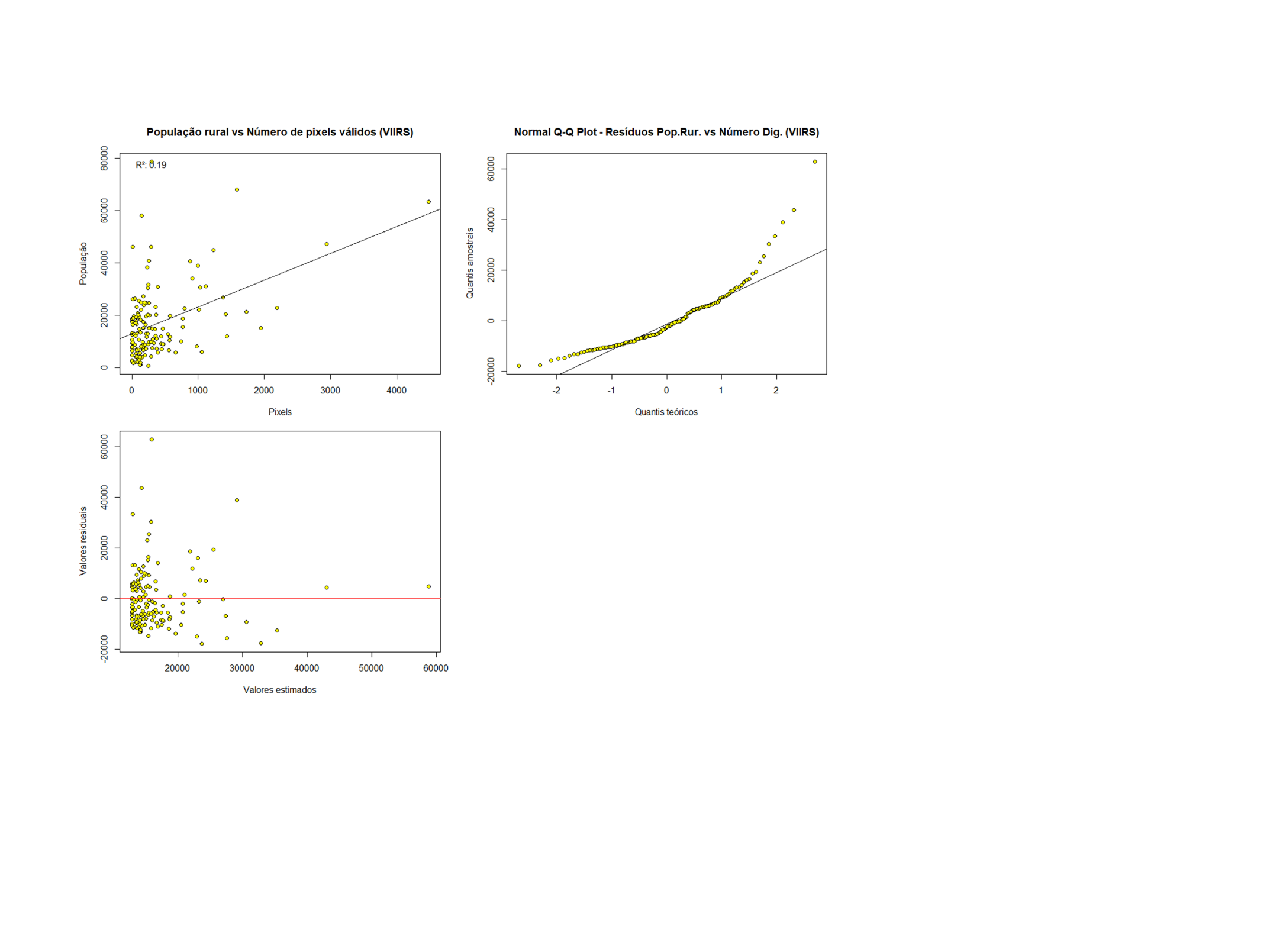 R² = 0,19
[Speaker Notes: Coef. Bauco. Qqplot não normal.]
Introdução                                Objetivos                                   Métodos                                Resultados                      Conclusão
Cinco grupos demográficos:
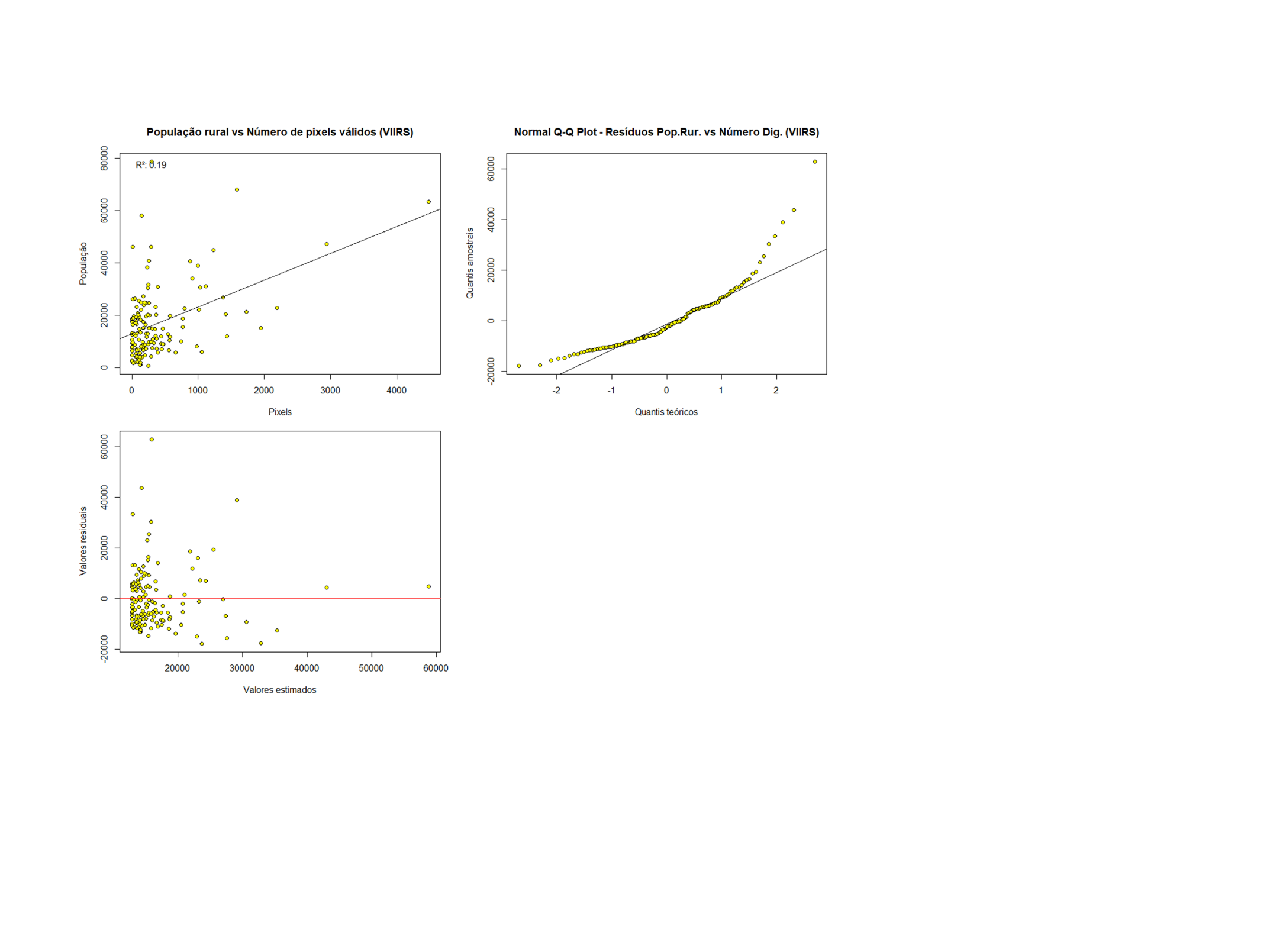 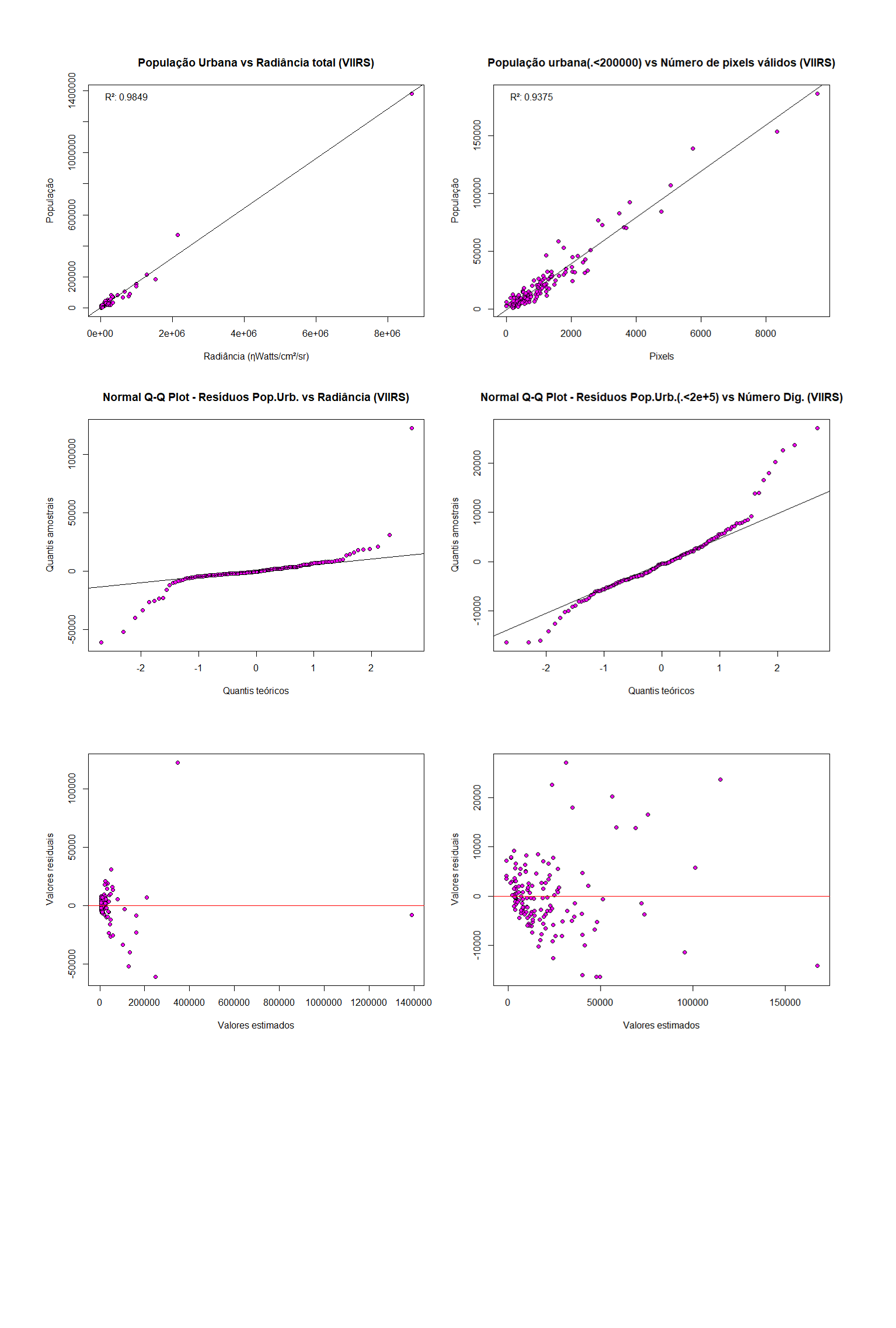 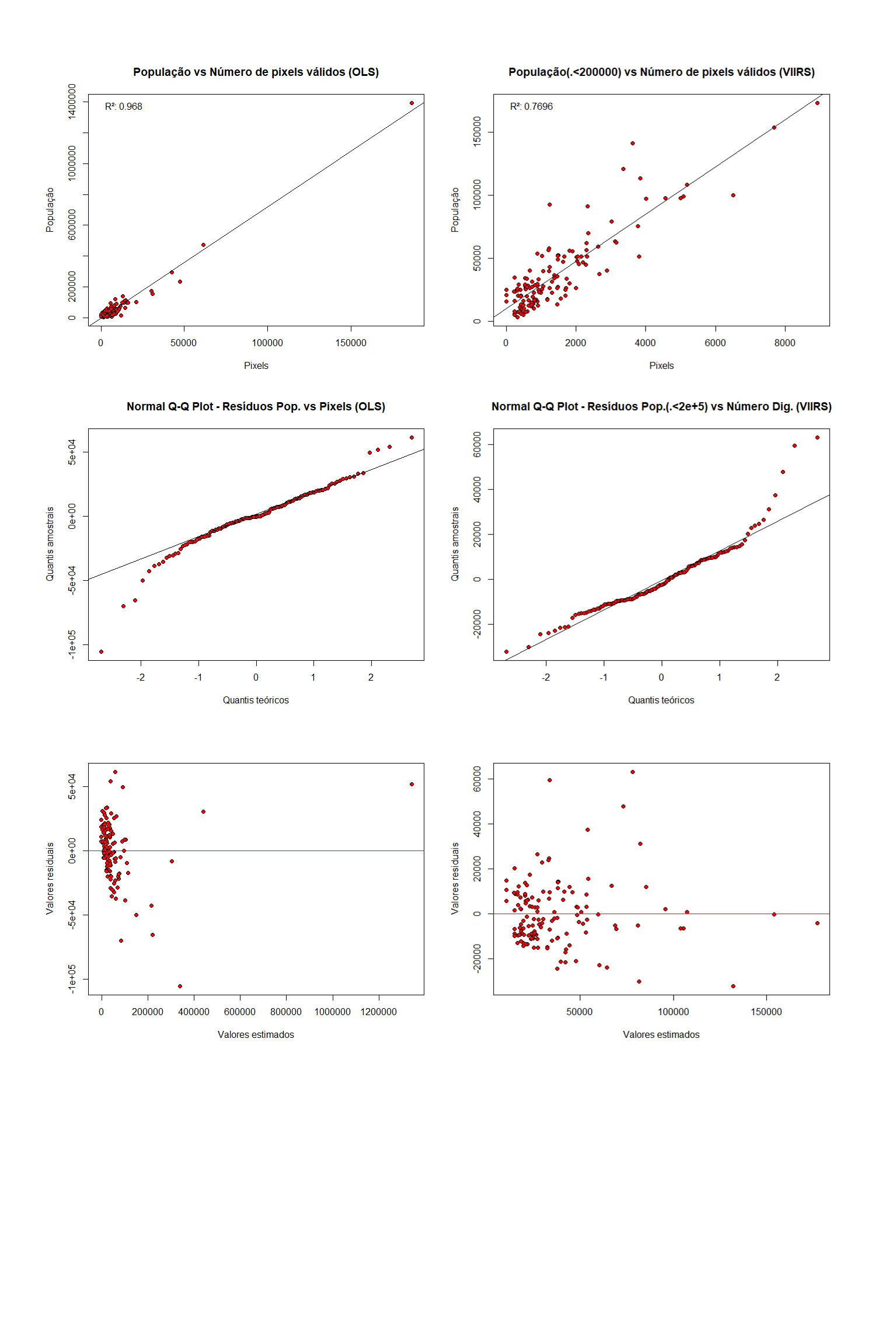 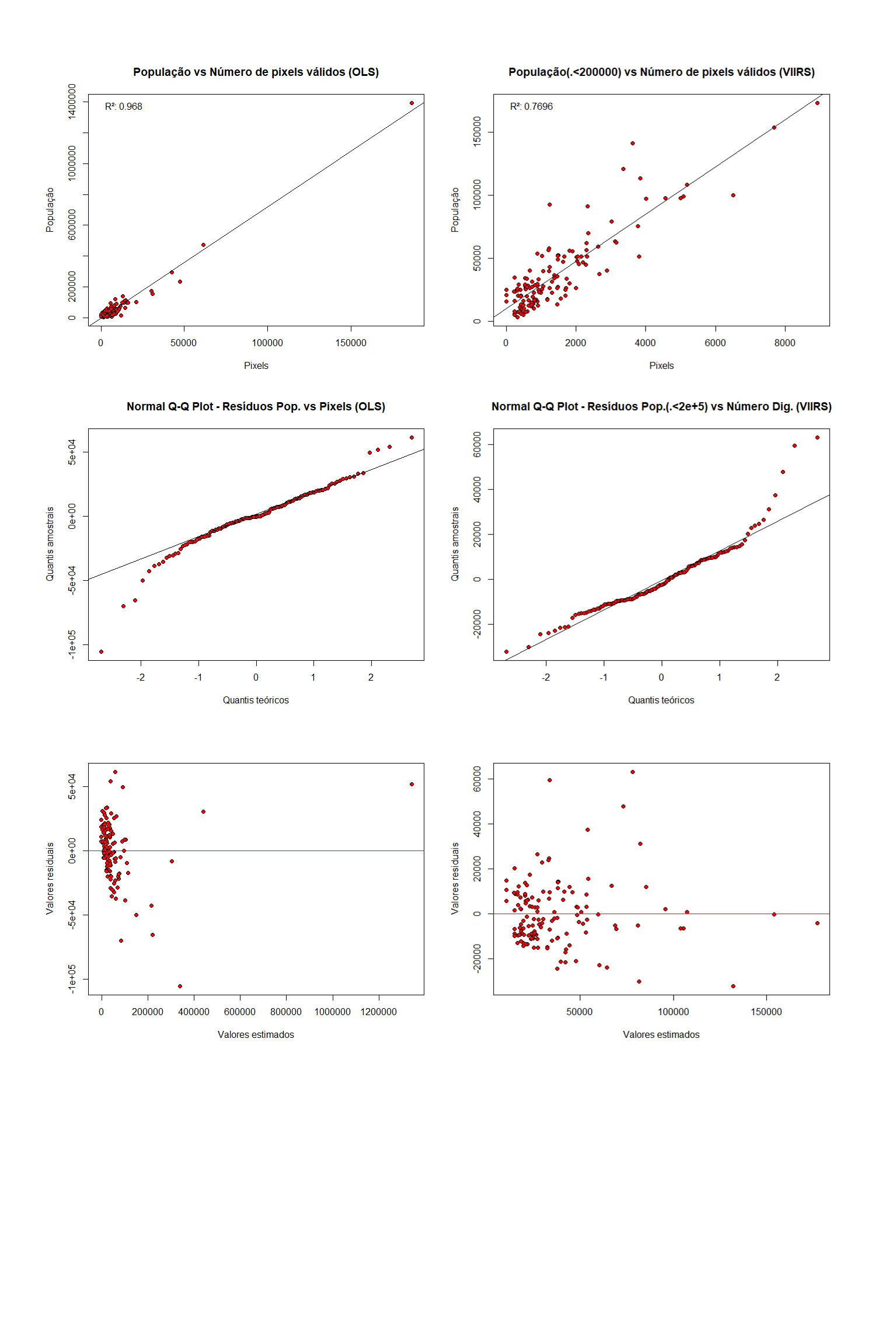 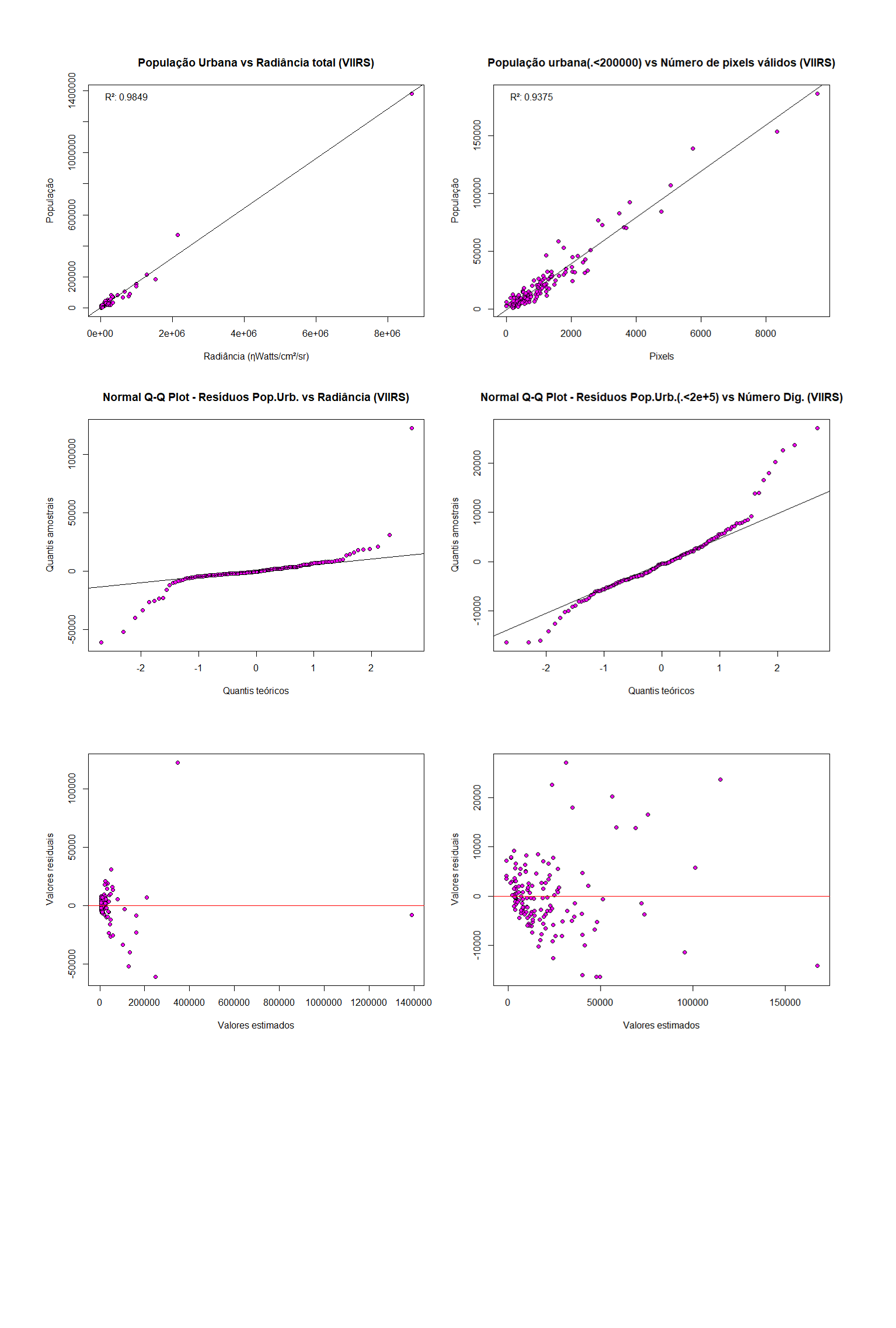 VIIRS
SVP
CPV
OLS
Introdução                                Objetivos                                   Métodos                                Resultados                      Conclusão
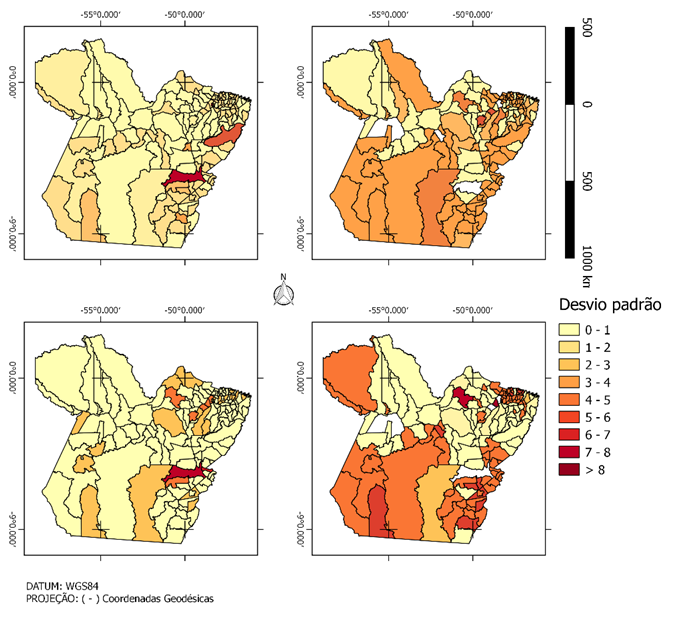 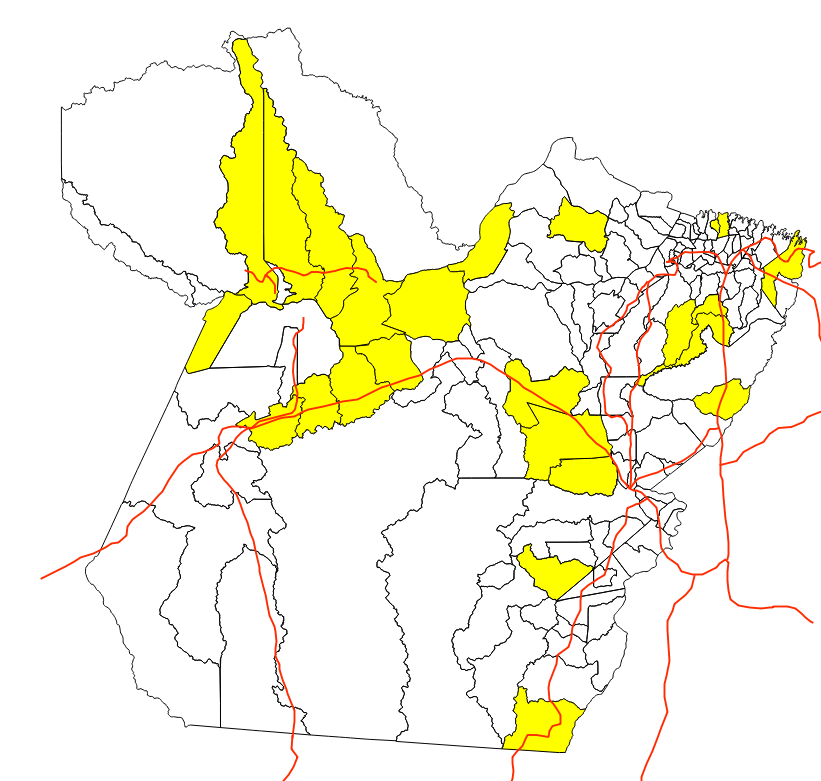 [Speaker Notes: Indício de que os dado sde LN não variam apneas com pop.]
Introdução                                Objetivos                                   Métodos                                Resultados                      Conclusão
Conclusão
- Alto grau de correlação (R² - coef. de determinação);

- VIIRS – Fonte de dados com melhor resposta*;

- Contagem por pixels – Melhor variável resposta;
Introdução                                Objetivos                                   Métodos                                Resultados                      Conclusão
Conclusão
- Extremos não respondem bem aos dados de LN;
- Reamostragem não é apropriada para setores cens.
- População rural têm baixo grau de correlação (...);
- Outras variáveis (...).
Introdução                                Objetivos                                   Métodos                                Resultados                      Conclusão
Considerações finais
Outras regressões;

Outras var. derivada de LN;

Outras variáveis independentes;
Obrigado.
Obrigado.